Chalkogeny
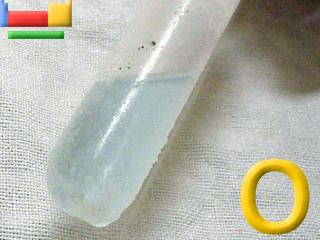 O, S, Se, Te, Po
O




S





Se




Te
Kapalný O2
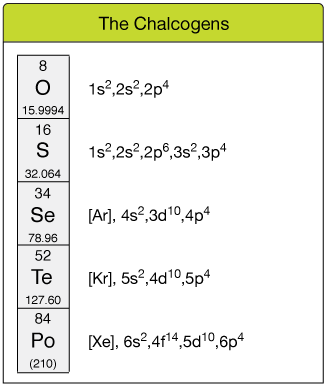 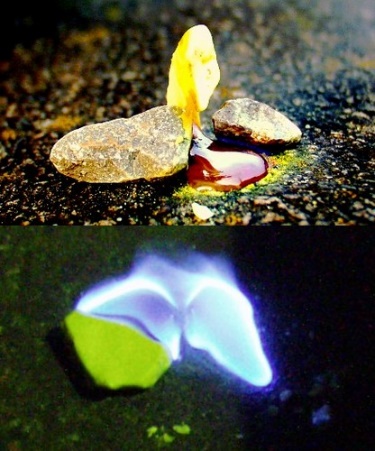 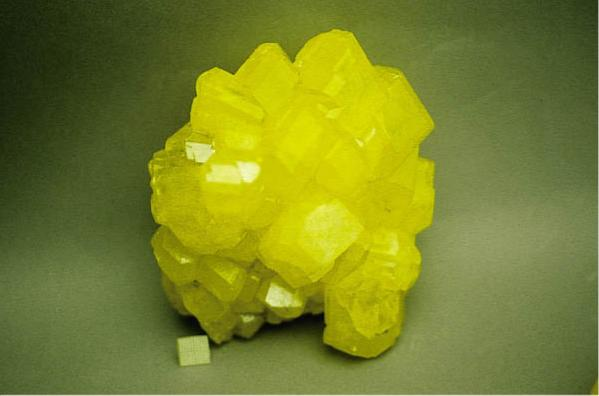 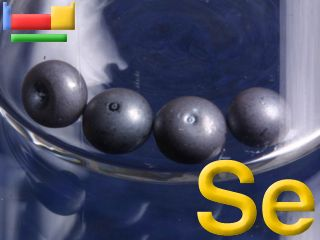 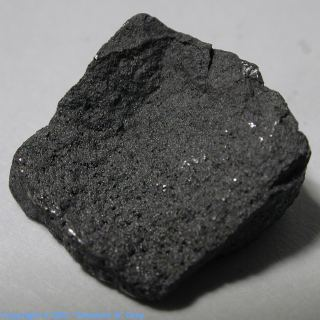 Směrem od nejlehčích k nejtěžším chalkogenům: 

-    roste at.poloměr, 
klesá IE, 
klesá elektronegativita,
roste kovový charakter, 
rostou body tání (s výjimkou Po)
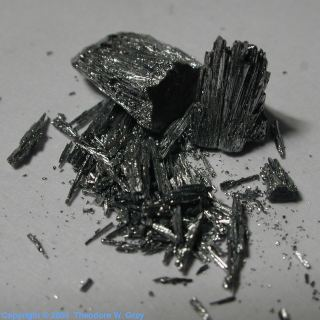 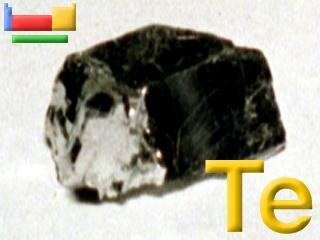 Po = radioativní
2
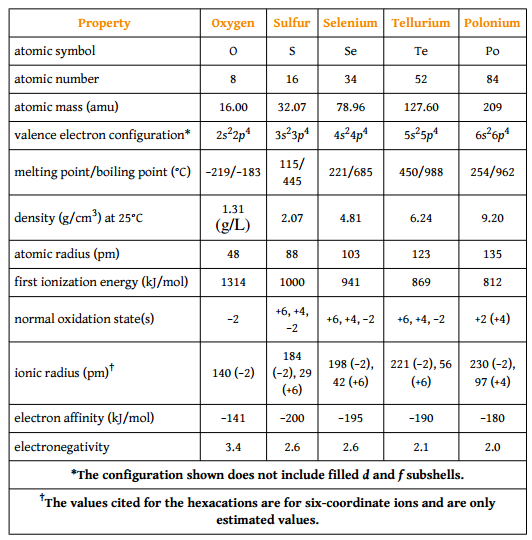 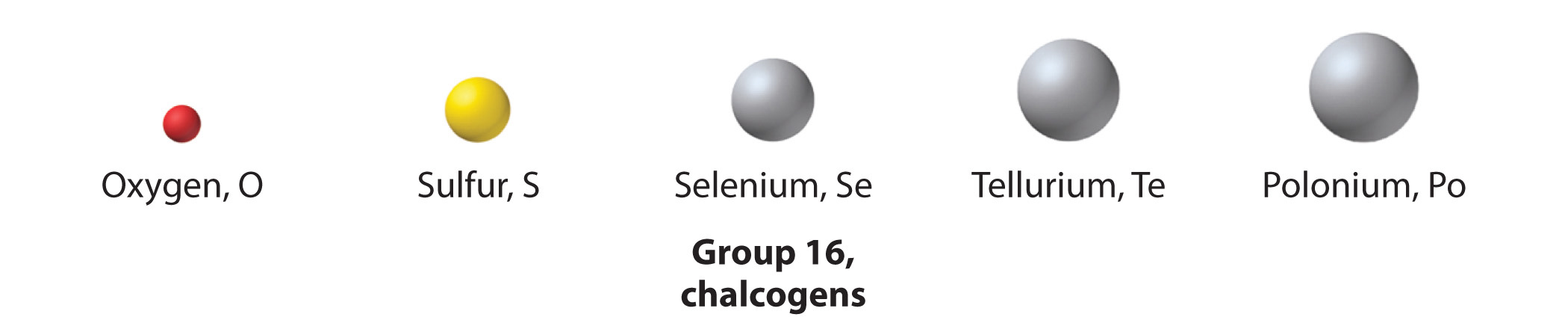 Prvky se chovají především jako nekovy, u Se a Te částečný polokovový charakter, u Po výrazně kovový charakter.
Telur má již výrazný elektropozitivní charakter, např. reakce s H2O:
			Te + 2H2O  2H2 + TeO2  (T = 100 0C)
	TeO2 - amfoterní oxid:
			2 TeO2 + 2 HCl   [Te2O3]Cl2 + H2O
			TeO2 + 2 NaOH  Na2TeO3 + H2O
 Polonium má ještě výraznější elektropozitivní charakter, nejdůležitější oxidační čísla: +VI, +IV a –II

Ox. číslo VI: důležité pro kyselinotvorné oxidy typu MO3, kyseliny H2SO4, H2SeO4 a H6TeO6
	- stálost ox.čísla klesá podél skupiny, proto H2SeO4 a H6TeO6 se chovají jako ox. činidla:
		2 Au + 6 H2SeO4  Au2(SeO4)3 + 3 H2SeO3 + 3 H2O
		3 H2S + H6TeO6  3 S + Te + 6 H2O
H2SO4 a H2SeO4 - silné kyseliny, koordinace 4 atomů kyslíku kolem centrálního chalkogenu, 
H6TeO6 - slabá kyselina, stálý koordinační oktaedr (6 OH-skupin kolem velkého atomu Te), obtížná disociace H+

Ox. číslo IV: ve čtyřmocenství se projevuje S jako redukční činidlo, Se jako mírné oxidační činidlo (vzhledem k elementárnímu stavu) nebo mírné redukční činidlo (vzhledem k selenovým sloučeninám),
  Z jodidů znám pouze TeI4 (lehčí chalkogeny by způsobily oxidaci I- na I2)
  Halogenidy čtyřmocných těžkých chalkogenů se chovají jako Lewisovy kyseliny, snadný vznik komplexních halogenidů typu [M IVX6]2- a [MIVX5]-    = potvrzení stálosti čtyřmocenství 	(k tvorbě komplexu dochází zahříváním tetrahalogenidů s halogenidy alk. kovů)

Ox.číslo -II: charakteristické pro kyslík (základní ox.číslo), u ostatních chalkogenů má význam menší
	- základní typy sloučenin: hydridy a chalkogenidy
Vazebné poměry v chalkogenidech závisejí na elektronegativitě příslušného kovu a chalkogenu.
- u silně elektropozitivních kovů (alk. kovy, kovy alk. zemin) se silně elektronegativní chalkogeny (O, S) se tvoří krystalové struktury s iontovým charakterem
- s klesajícím rozdílem elektronegativit ubývá iontový charakter ve prospěch kovalentního charakteru (chemie chalkogenů = především chemie kovalentních sloučenin)

U chalkogenů dochází k řetězení atomů:
     - hlavně u síry ve sloučeninách s vodíkem, halogeny (např. v chlorsulfanech SnCl2 , n = až 100), v kyslíkatých kyselinách, u samotné síry v kapalném stavu řetězce až 106 atomů síry
	- daleko méně se projevuje řetězení u ostatních chalkogenů
	- kyslík tvoří ozon, peroxosloučeniny s funkční skupinou -O-O-, nejdelší řetězec nalezen u O4F2
	- selen tvoří Se2Cl2
Kyslík
= plynný chemický prvek, tvořící druhou hlavní složku zemské atmosféry. Je biogenním prvkem a jeho přítomnost je nezbytná pro existenci většiny živých organismů na této planetě

	Na Zemi je kyslík velmi rozšířeným prvkem. V atmosféře tvoří plynný kyslík 21 objemových procent.
	Voda oceánů, které pokrývají 2/3 zemského povrchu, je hmotnostně z 90 % složena z kyslíku.
	V zemské kůře je kyslík majoritním prvkem, je přítomen téměř ve všech horninách, ve formě oxoaniontů (hlinitokřemičitany, křemičitany, sírany, uhličitany atd.) a oxidů (SiO2, Al2O3 atd.). Jeho obsah je odhadován na 46 až 50 hmotnostních procent. 
 	V hlubších vrstvách zemského tělesa zastoupení kyslíku klesá a předpokládá se, že v zemském jádře je přítomen pouze ve stopách.
	Ve vesmíru je zastoupení kyslíku podstatně nižší. Na 1 000 atomů vodíku zde připadá pouze jeden atom kyslíku. Na Zemi je kyslík velmi rozšířeným prvkem.
Pouze fluor vykazuje větší elektronegativitu než kyslík a tvoří s ním několik fluoridů, v nichž se kyslík vyskytuje v mocenství O+I i O+II. Všechny fluoridy kyslíku jsou značně nestálé, přesto však existuje reálná možnost jejich využití jako raketového paliva.

Ve svých sloučeninách se kyslík vyskytuje převážně v mocenství O−II, výjimečně pak jako O−I a O+I a také O2− v superoxidech (KO2 superoxid draselný) a O3− v ozonidech.

Záporně dvojmocný kyslík je přítomen ve velmi široké škále sloučenin, především oxidů.

Kyslík je přítomen ve většině anorganických kyselin a jejich solí. Z těch nejdůležitějších je možno jmenovat uhličitany (CO3)−II, křemičitany (SiO3)−II, sírany (SO4)−II, dusičnany (NO3)−I a fosforečnany (PO4)−III.

Alkalické sloučeny hydroxidy se vyznačují přítomnosti skupiny OH-. Mezi nejznámější patří hydroxid sodný NaOH, draselný KOH a vápenatý Ca(OH)2 (hašené vápno).
Kyslík vytváří dvojnou vazbu :

a) pp-pp např. v ketonech, karboxylových kyselinách, v oxidech CO, CO2, aniontech NO3- apod.
	
b) pp-dp s prvky 3. a vyšších period např.: PO43-
		- ostatní chalkogeny dvojné vazby netvoří
		- kyslík má maximální koordinační číslo = 4 (viz oktetové pravidlo)
		- ostatní chalkogeny mají maximální koordinační číslo = 6
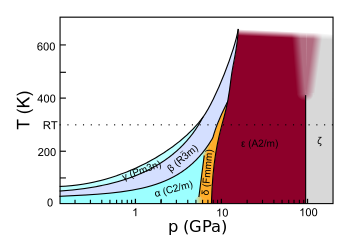 Kyslík vytváří řadu alotropických modifikací:

	- volné kyslíkové radikály
	- dikyslík
	- trikyslík (neboli ozon)
	- pevný kyslík
Kyslík 
	vyskytuje se převážně jako dikyslík (O2, 21 % objem. t.j. 23 % hmot.), biatomická molekula s dvojnou vazbou (s a p).
 
Dikyslík O2 
bezbarvý plyn, bez zápachu, b.t. = - 218,40C, b.v. = - 1830C; vyskytuje se v atmosféře, ve vodě je mírně rozpustný (cca 104 mol/l), umožňuje přísun kyslíku pro vodní živočichy
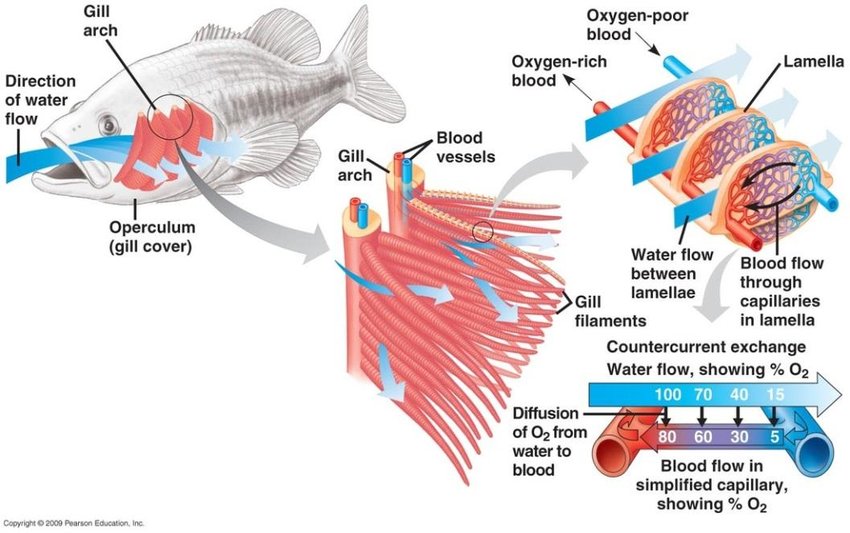 U obratlovců O2 difunduje z plic do krve. Hemoglobin v červených krvinkách váže O2, barva krve se mění z tmavě na světle čevenou (CO2 se z hemoglobinu uvolňuje v důsledku Bohrova efektu).
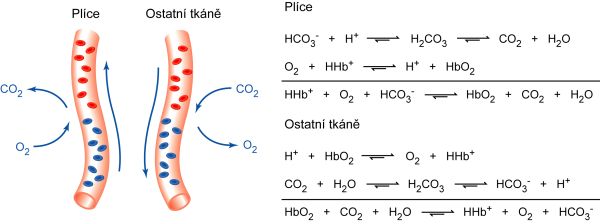 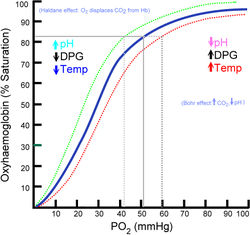 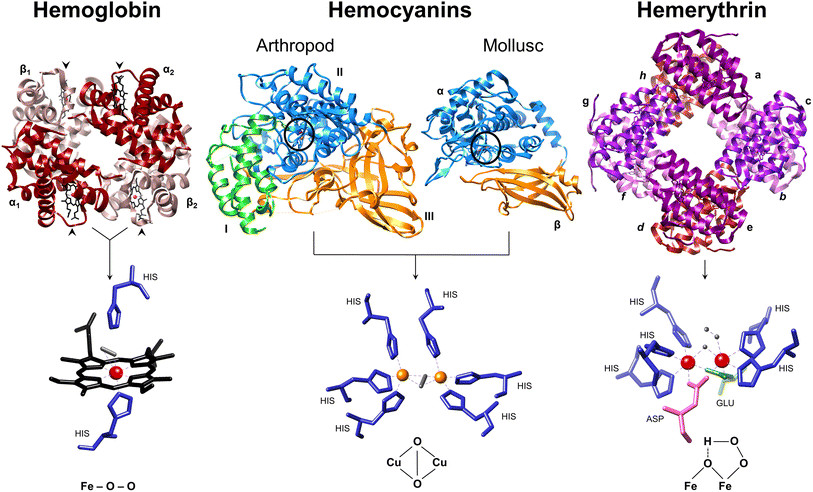 hemocyanin 
(měkkýši, členovci),  
hemerythrin 
(pavouci, korýši)
Laboratorní příprava:

	- obvykle se užívá dikyslík z tlakových lahví

1. tepelným rozkladem:   
		a) peroxidů:  2 BaO2 ↔ 2 BaO + O2 
(nad 600 0C je rovnováha posunuta vpravo, pod 550 0C vlevo) 
		b) oxidů: 2 PbO2   2 PbO + O2  
		c) solí: 2 KMnO4  K2MnO4 + MnO2 + O2 

2. katalytickým rozkladem:  
		2 H2O2   2 H2O + O2  

3. oxidací H2O2 :
	5 H2O2 + 2 KMnO4 + 3 H2SO4  K2SO4 + 2 MnSO4 + 8 H2O + 5 O2

4. elektrolýzou vody:  
		K: 2 H3O+ + 2 e-  2 H2O + H2
		A: 4 OH - 4 e  2 H2O + O2 
Hlavním zdrojem dikyslíku na Zemi je fotosyntéza
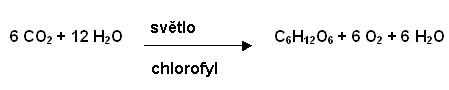 ΔH =  2816 kJ/mol
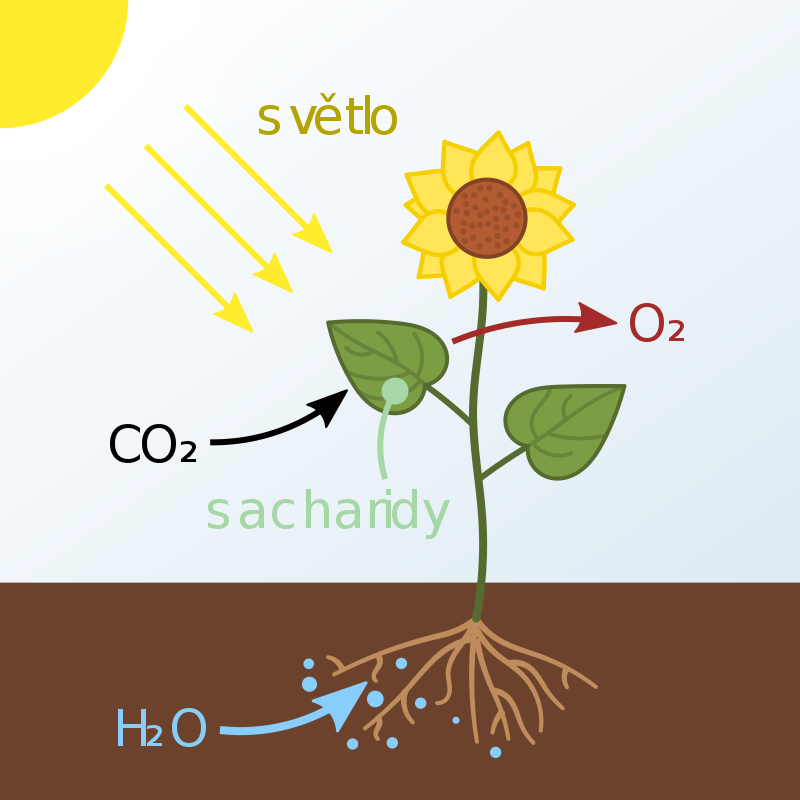 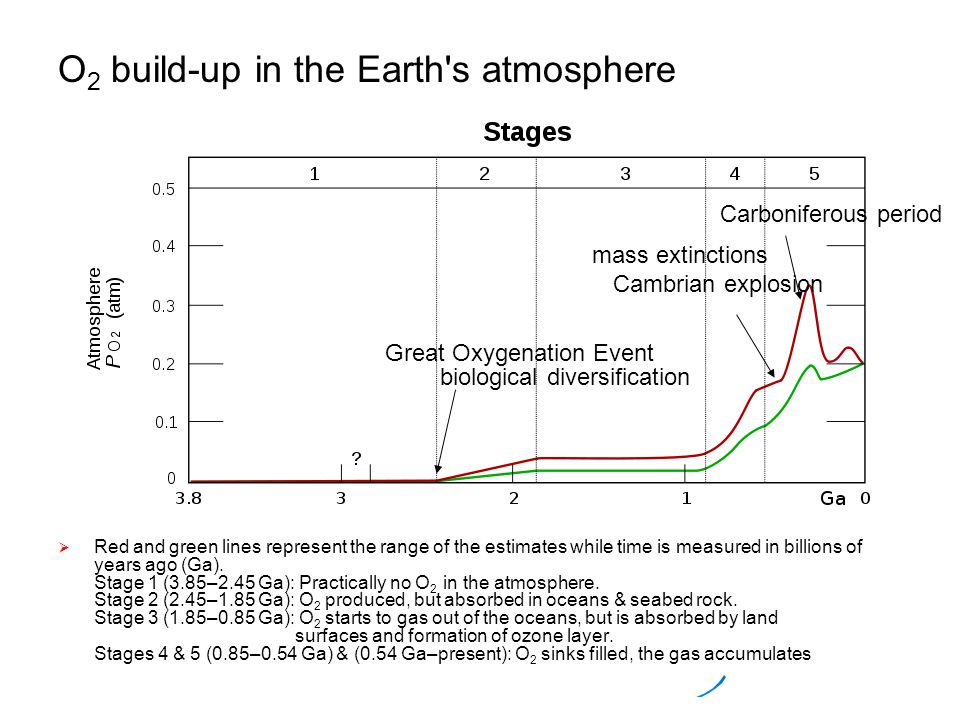 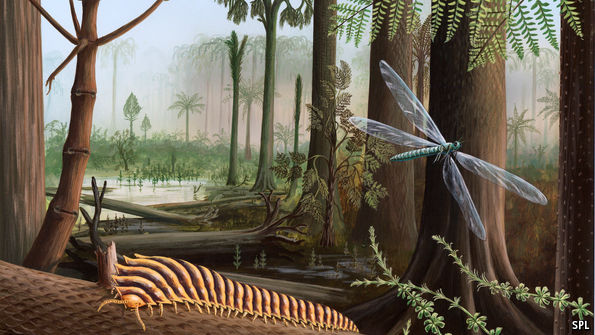 Život v období karbonu
35 % O2 v atmosféře
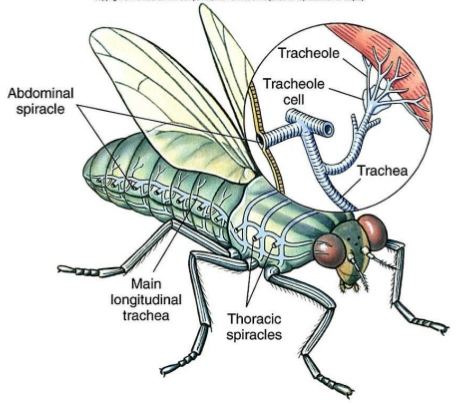 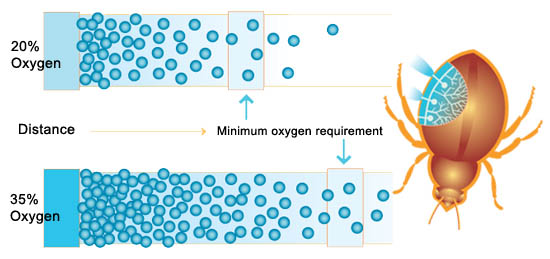 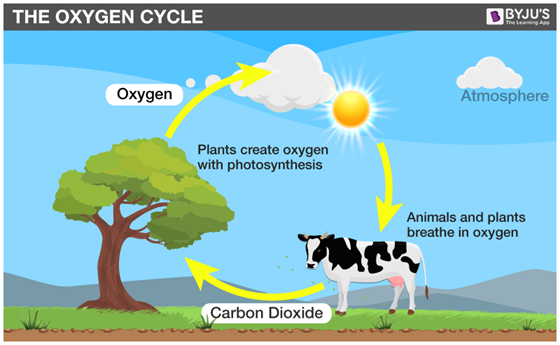 Výroba:
zkapalněním a frakční destilací vzduchu
 
elektrolýzou vody
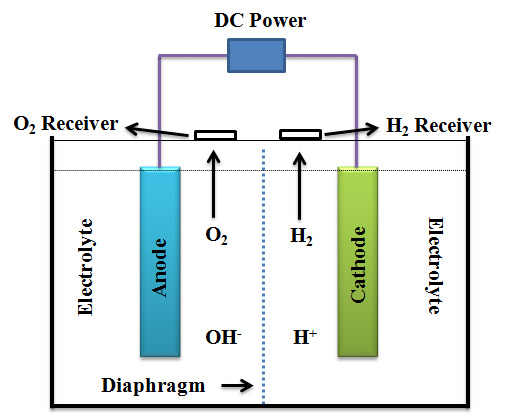 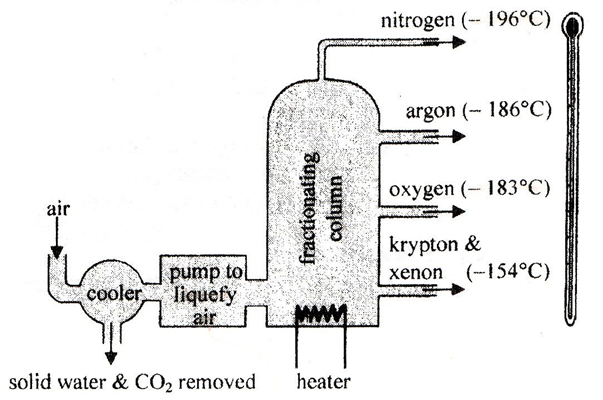 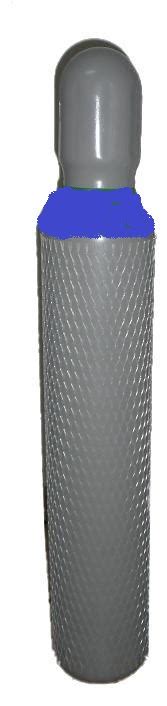 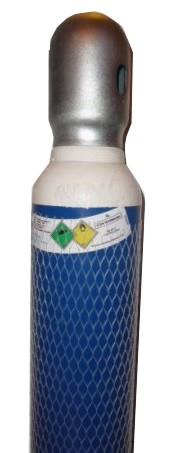 Technický kyslík se skladuje v ocelových lahvích označených modrým pruhem, pod tlakem 15 - 20 MPa
Ventily tlakových lahví s O2 nesmí být mazány ani jinak znečištěny org. látkami, hrozí nebezpečí výbuchu!
Využití atmosférického kyslíku

= neviditelná složka vzduchu nutnou pro spalování prakticky každého fosilního paliva (technologická oxidace fosilních paliv)

výroba elektrické energie – spalování fosilních paliv v tepelných elektrárnách (často v kombinaci s výrobou technologického tepla)

výroba technologického tepla – spalování fosilních paliv v teplárnách (často v kombinaci s výrobou elektrické energie)

pohon motorů a turbín – ve všech druzích spalovacích motorů a turbín

vytápění domácností v domovních kotelnách, kamnech či v krbech

příprava pokrmů (např. plynové sporáky)

nouzové osvětlování (např. svíčky, petrolejové lampy)

koroze kovů je způsobená nežádoucí oxidací kovů a dalšími doprovodnými chemickými reakcemi.
Použití kyslíku

 V medicíně se čistý kyslík používá při operacích a traumatických stavech pro podporu pacientova dýchání a lepšímu okysličení organismu. 

  Směsi kyslíku s inertními plyny slouží potápěčům k potlačení dekompresní nemoci. Je součástí i všech ostatních dýchacích plynů, které se používají pro potápění do velkých hloubek.

  Také vysokohorští horolezci a letci se v nutných případech uchylují k dýchání čistého kyslíku. To proto, že zvýšením koncentrace kyslíku se zvýší jeho parciální tlak a ulehčí se tak dýchání v řídké atmosféře a předejde vysokohorské nemoci.

   I piloti stíhacích letadel jsou vybaveni směsmi stlačených plynů, jejichž základní složkou je kyslík.
Použití kyslíku

Při hoření směsi kyslíku s acetylenem lze dosáhnout teploty cca 3150 – 3200 °C. Proto se kyslíko-acetylenový plamen využívá k řezání oceli a tavení kovů s vysokým bodem tání, například platinových kovů.

      2 C2H2(g) + 5 O2(g)→ 4 CO2(g) + 2 H2O(g)      ΔH = −1253.3 kJ/mol

Při výrobě oceli je nutné především odstranit z matrice železa přebytečný uhlík (ve formě karbidu železa). Tento přebytečný uhlík se odstraňuje spálením obvykle v tzv. konvertoru, a to vháněním vzduchu v Bessemerově a Thomasově konvertoru nebo vháněním čistého kyslíku do roztaveného železa v kyslíkovém konvertoru), kde za vysoké teploty taveniny dochází k oxidaci přítomného uhlíku na plynné oxidy, které odcházejí jako spaliny.

Kapalný kyslík většinou slouží jako okysličovadlo raketových motorů při letech kosmických lodí.

Kyslík se používá jako jedna ze složek pro náplň některých typů palivových článků.
Singletový kyslík
Vzniká při některých fotochemických reakcích, kdy látka absorbující světlo převede tripletový kyslík na reaktivní kyslík singletový.
Singletový kyslík (1O2) 
krátce-žijící, excitovaná forma kyslíku, silné oxidační účinky
	(Multiplicita = 1)
Tripletový kyslík (3O2) 
běžná, základní forma kyslíku
	(Multiplicita = 3)
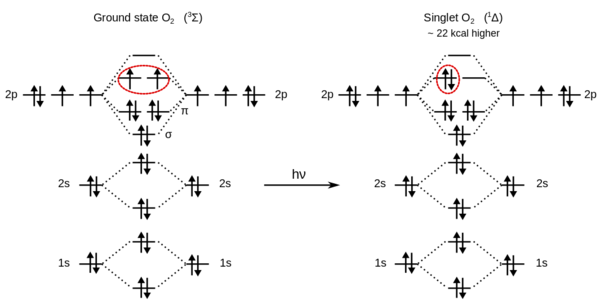 (Foto)generace singletového kyslíku
3O2 + fotosensitizer
RCOOOH + H2O2
H2O2 + OCl-
1O2
O3
H2O2 + O2 -
MoO4 2- (WO42-) + H2O2
O2 -
endoperoxidy
Singletový kyslík může být  produkován  molekulách chlorofylu během fotosyntézy. β-Karoteny působí jako „zhášeče” singletového kyslíku, neboť ho převádějí na stabilnější tripletovou formu.

Při fysiologických biochemických reakcích (např. v dýchacím řetězci) vzniká malé množství singletového kyslíku. U savců je singletový kyslík jednou z forem reaktivního kyslíku oxidující LDL cholesterol. Polyfenolické antioxidanty mohou sloužit k  eliminaci těchto reaktivních částic. 

Singletový kyslík se využívá 
v tzv. fotodynamické terapii.
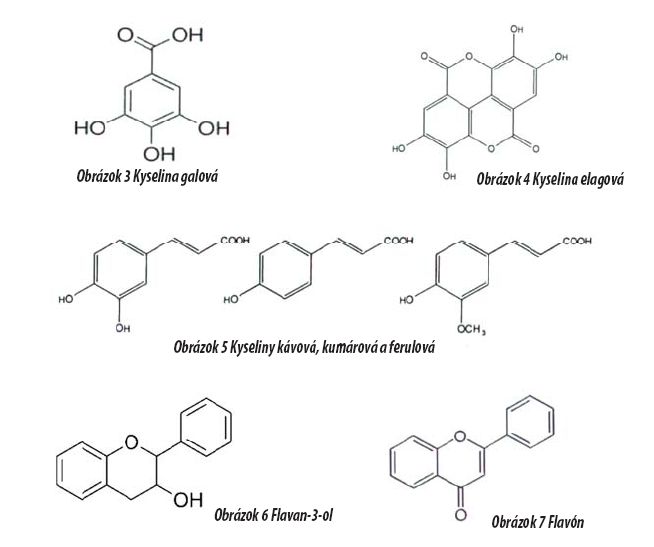 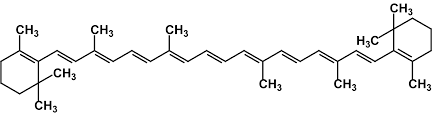 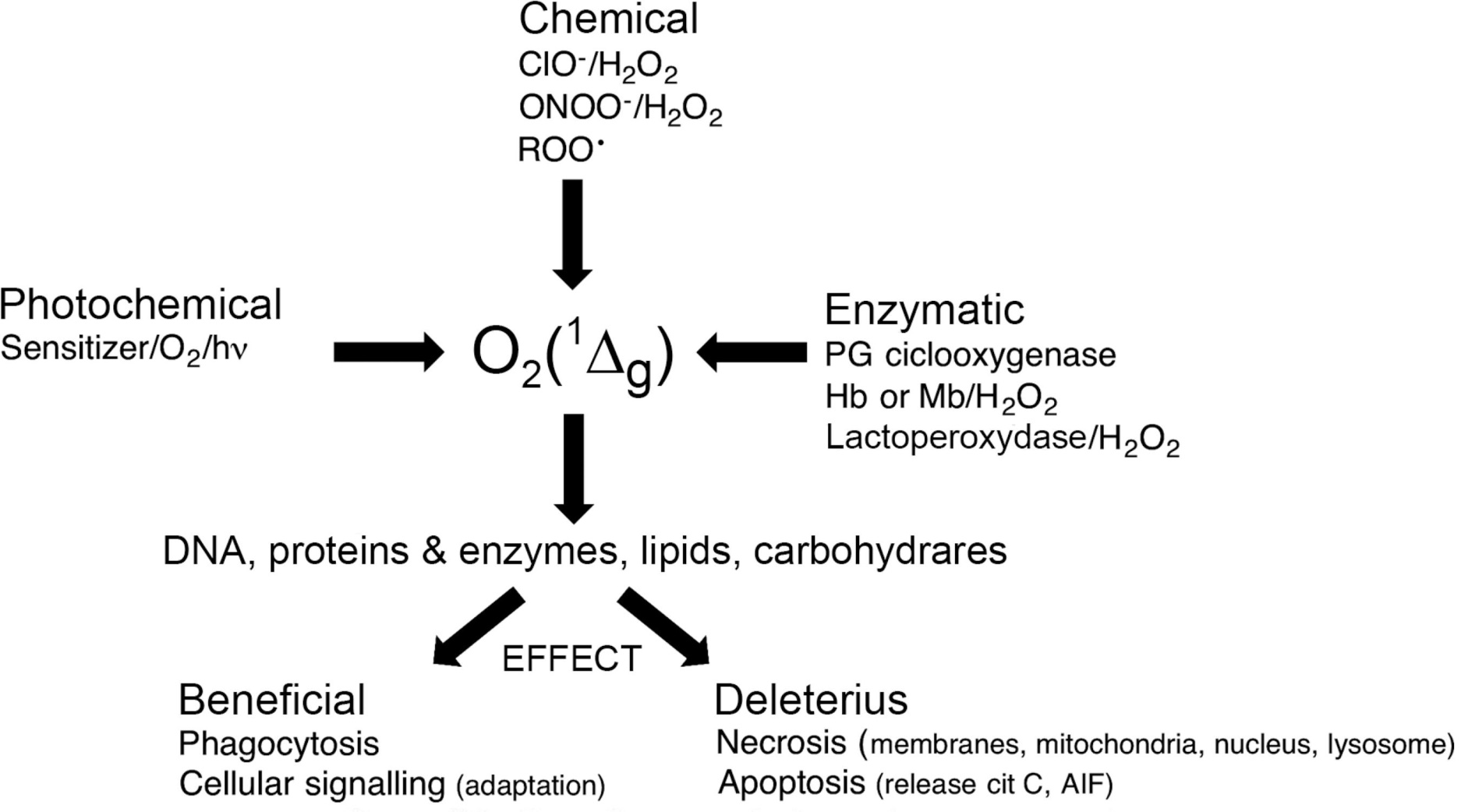 Singletový kyslík může být připraven též chemickými metodami:

1) Rozklad triethylsilyl hydrotrioxidu generovaného in situ z triethylsilanu a ozonu

	(C2H5)3SiH + O3 → (C2H5)3SiOOOH → (C2H5)3SiOH + O2(1Δg)

2) Reakce peroxidu vodíku s chlonanem sodným ve vodě:

		H2O2 + NaOCl → O2(1Δg) + NaCl + H2O

3) Rozklad PIII ozonidu generovaného in situ:

		(RO)3P + O3 → (RO)3PO3

		(RO)3PO3 → (RO)3PO + O2(1Δg)

Metodu lze požít i v nevodném prostředí.

Životnost singletového kyslíku závisí na médiu: 

     v organických rozpouštědlech mikrosekundy
 
     v rozpouštědlech bez C-H vazeb sekundy.
Singletový kyslík umožňuje některé chemické reakce, které neběží s tripletovým O2:

1) Diels–Alderova [4+2]- a [2+2]-cykloadiční reakce .

2) Oxidace  thioetherů na sulfoxidy
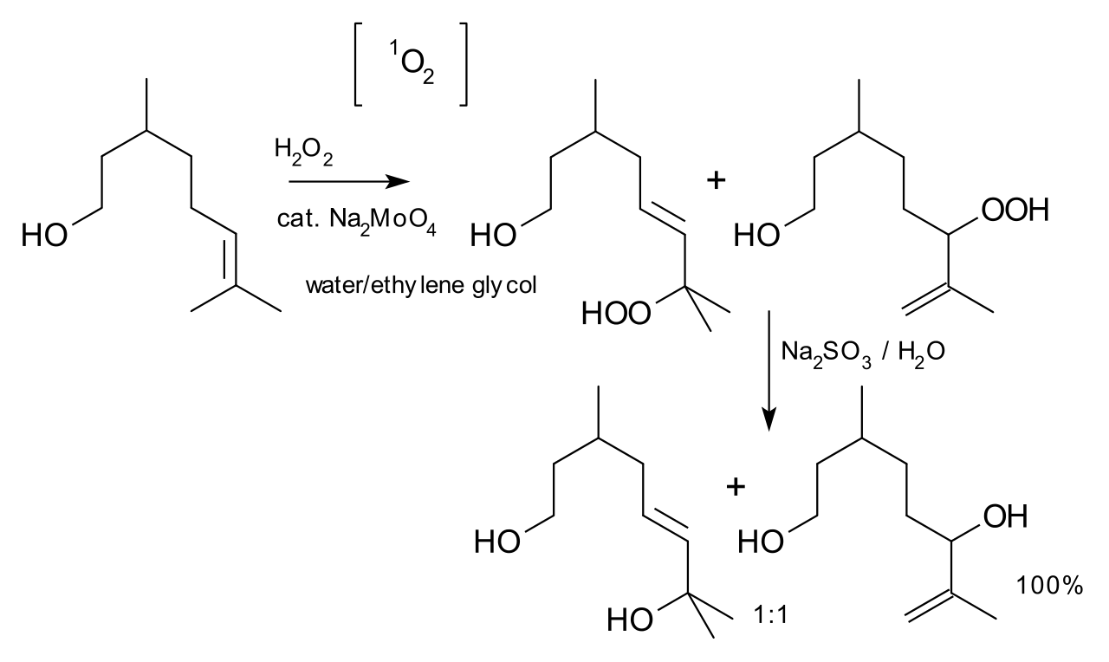 3) Reakce s alkenovými a allylovými  skupinami za vzniku allyl hydroperoxidů  R–O–OH (R = alkyl), který může být následně redukován na odpovídající  allyl alkohol.
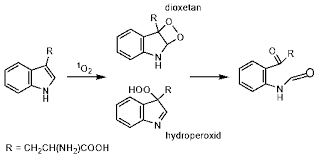 4) tvorba 1,2-dioxetanes : cyklické dieny jako  1,3-cyklohexadien tvoří [4+2] cykloadukty.
Singletový kyslík se také podílí na fotodegradaci polymerů
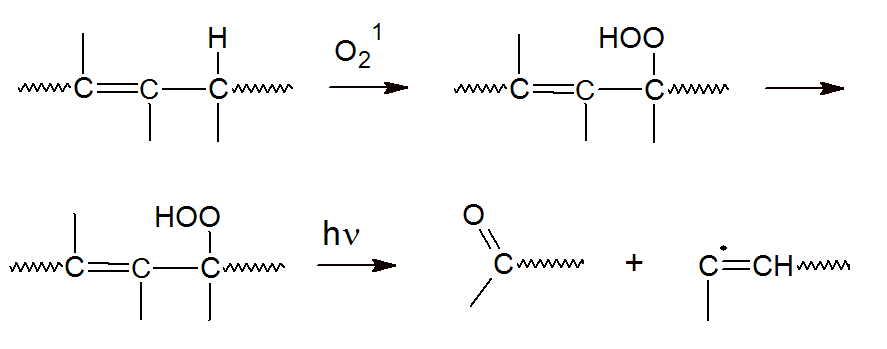 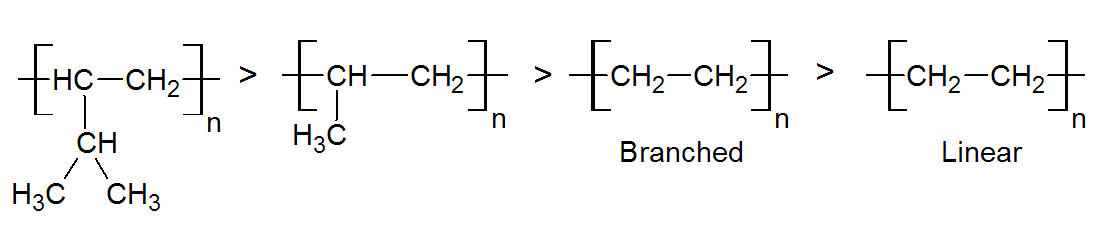 Stopy singletového kyslíku se vyskytují v horních vrstvách atmosféry a také ve fotochemickém smogu.
Ozon (trikyslík O3)
= vysoce reaktivní plyn modré barvy a charakteristického zápachu s mimořádně silnými oxidačními účinky. Při teplotě -112 °C kondenzuje na kapalný tmavě modrý ozon a při -193 °C se tvoří červenofialový pevný ozon.

Lomená molekula - úhel 1160, má značný dipólový moment. Přítomnost dipólového momentu přispívá k zesílení van der Waalsových mezimolekulových přitažlivých sil a spolu s vyšší hmotností molekuly ke snížení těkavosti ozonu ve srovnání s kyslíkem. Rozpustnost ozonu
ve vodě je cca 10 větší než O2 .
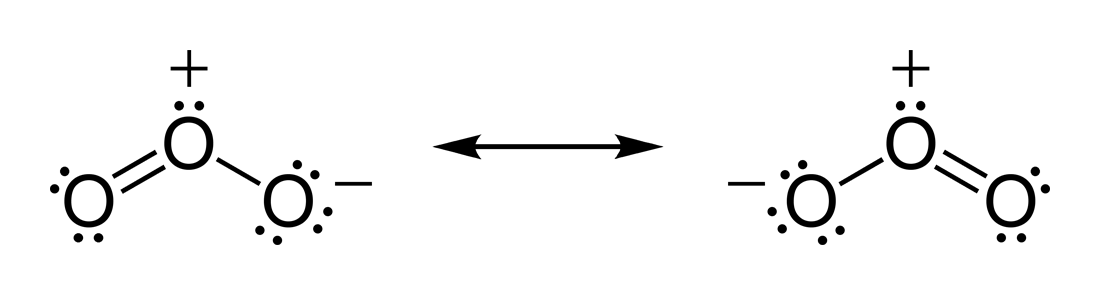 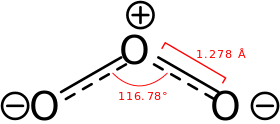 Ozon vzniká působením elektrických výbojů nebo krátkovlnného UV záření (například UV-C) na molekuly obyčejného kyslíku, přičemž tato reakce probíhá ve dvou stupních. V prvním dodaná energie rozštěpí dvouatomovou molekulu dikyslíku na dva atomy, tedy na dva vysoce reaktivní jednoatomové radikály, které se okamžitě spojí s další molekulou dikyslíku za vzniku ozonu:
				O2 + hν → 2 O,
				O2 + O → O3.
Ozon je silné oxidační činidlo. Je nestabilní a reakcí
				2O3 → 3O2
se rozkládá na obyčejný kyslík. Průběh reakce se zrychluje se stoupající teplotou a stoupajícím tlakem. Přeměnu ozonu na kyslík urychlují také některé chemické sloučeniny a radikály, například atomy fluoru a chloru.
Příprava:

1) rozkladem KMnO4 kys.sírovou ( směs O2 a O3):
		2 KMnO4 + H2SO4  K2SO4 + Mn2O7 + H2O
		2 Mn2O7  4 MnO2 + 3 O2 (2 O3)

2) působením el. výboje na O2 v ozonizátorech
Elektrickým výbojem v atmosféře čistého kyslíku vzniká směs kyslíku s ozonem, kde podíl O3 dosahuje obvykle 10 %. Čistý ozon lze pak připravit frakční destilací této plynné směsi.

Použití

   V chemických laboratořích slouží jako oxidační činidlo, zejména v organické syntéze a při přípravě některých peroxidických sloučenin.
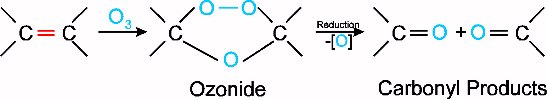 V průmyslu se používá především k bělení textilních látek nebo  celulózy při výrobě papíru.
Baktericidní účinky ozonu se někdy využívají k dezinfekci pitné vody místo plynného chloru, chlornanů, chloraminu nebo oxidu chloričitého, resp. jako první fáze před použitím uvedených látek (tzv. preozonizace). Výhodou je, že i při malých dávkách inaktivuje parazitické prvoky a že oxiduje organické látky, aniž by docházelo k tvorbě karcinogenních halogenoaných molekul.
V potravinářském průmyslu k dezinfekci provozoven a k povrchové konzervaci potravinářských výrobků, v zemědělství k povrchovému ošetření zeleniny a ovoce (zejména zabránění růstu plísní a kvasinek).

V medicíně se využívá například pro léčbu akné, atopických ekzémů a dalších kožních defektů.  V medicíně slouží ke sterilizaci nástrojů.
Ve vysokých koncentracích je ozon jedovatý a protože v lidském těle způsobuje tvorbu volných radikálů, je pro člověka a některé živočichy karcinogenní. U řady druhů bakterií byla pozorována při nízkých koncentracích i mutagenicita (ve vyšších koncentracích ozon mikroorganismy zabíjí).

   Ozon jako silné oxidační činidlo může reagovat s celou škálou biologicky významných látek a způsobuje vznik peroxidů polynenasycených mastných kyselin a aminokyselin enzymů a koenzymů atd. Proto působí negativně na buněčné membrány.
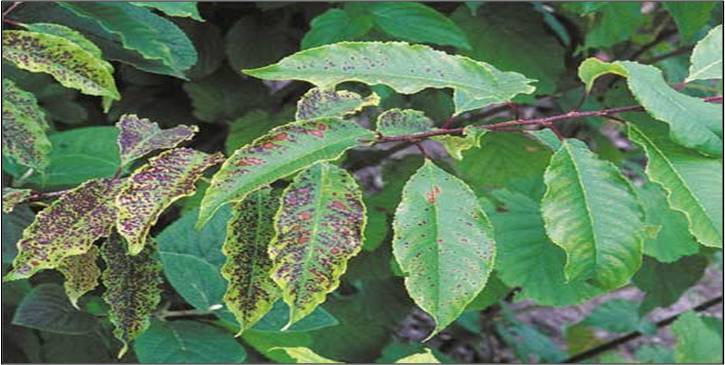 Ozon poškozuje rostlinné pletiva. Příznakem jsou žluté chlorotické skvrny, nebo drobné červené skvrnky, bronzovité zbarvení horní vrstvy, zatímco žilky zůstávají zelené.
Kromě toho je ozon (spolu s dalšími reaktivními speciemi kyslíku) v těle teplokrevných živočichů produkován v bílých krvinkách a uvolňován do krve a tkání, čímž pomáhá při likvidaci choroboplodných zárodků.

Poněkud diskutabilní jsou účinky „ozonové terapie“.
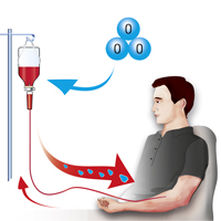 Ozonová vrstva atmosféry Země
V nadmořské výšce okolo 25 km (stratosféra) je vrstva ozonu (O3), velmi důležitá pro život na Zemi, absorbuje krátkovlnné UV záření (  380 nm), které poškozuje většinu živých organismů; v nadmořských výškách nad 25 km vzrůstá ve velmi řídké atmosféře podíl at. kyslíku O jako důsledek fotoiniciované disociace dikyslíku a vznikající atomární kyslík následnou reakcí s dikyslíkem tvoří ozon:
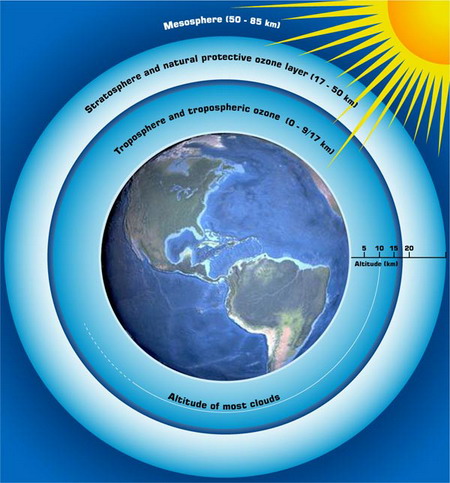 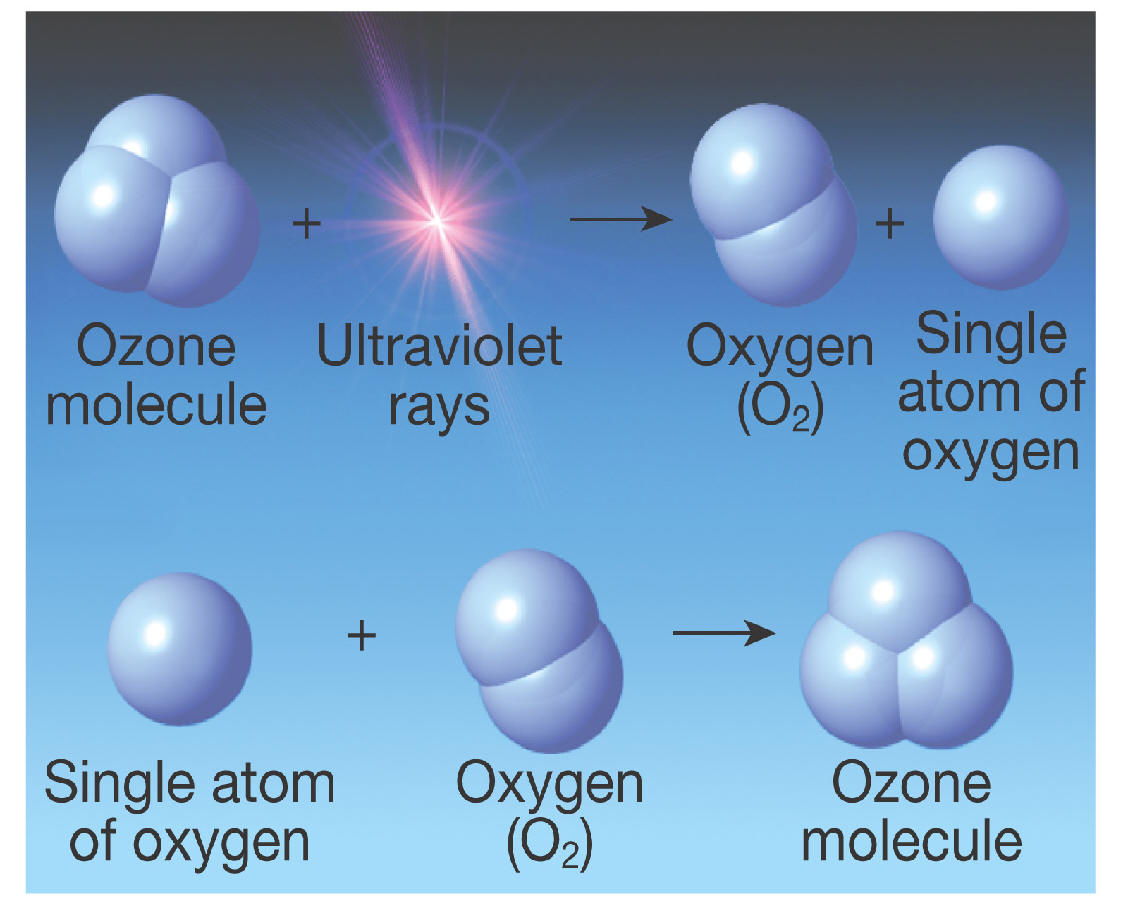 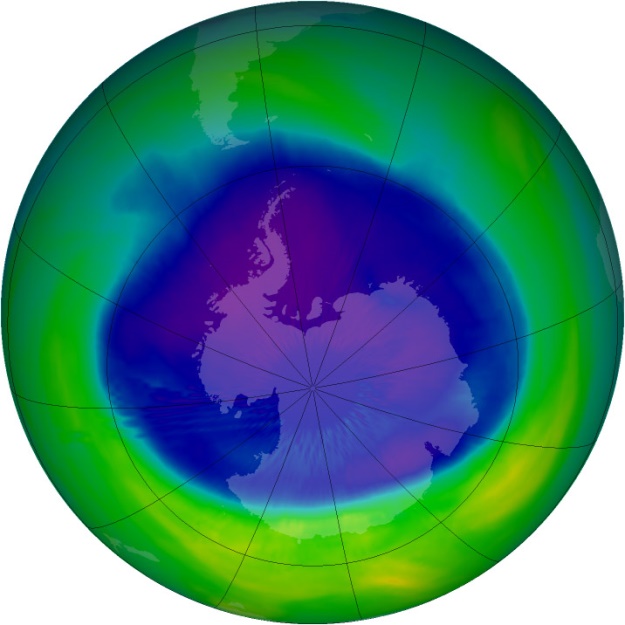 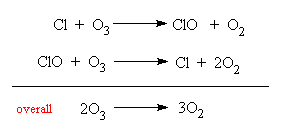 Ozonová díra
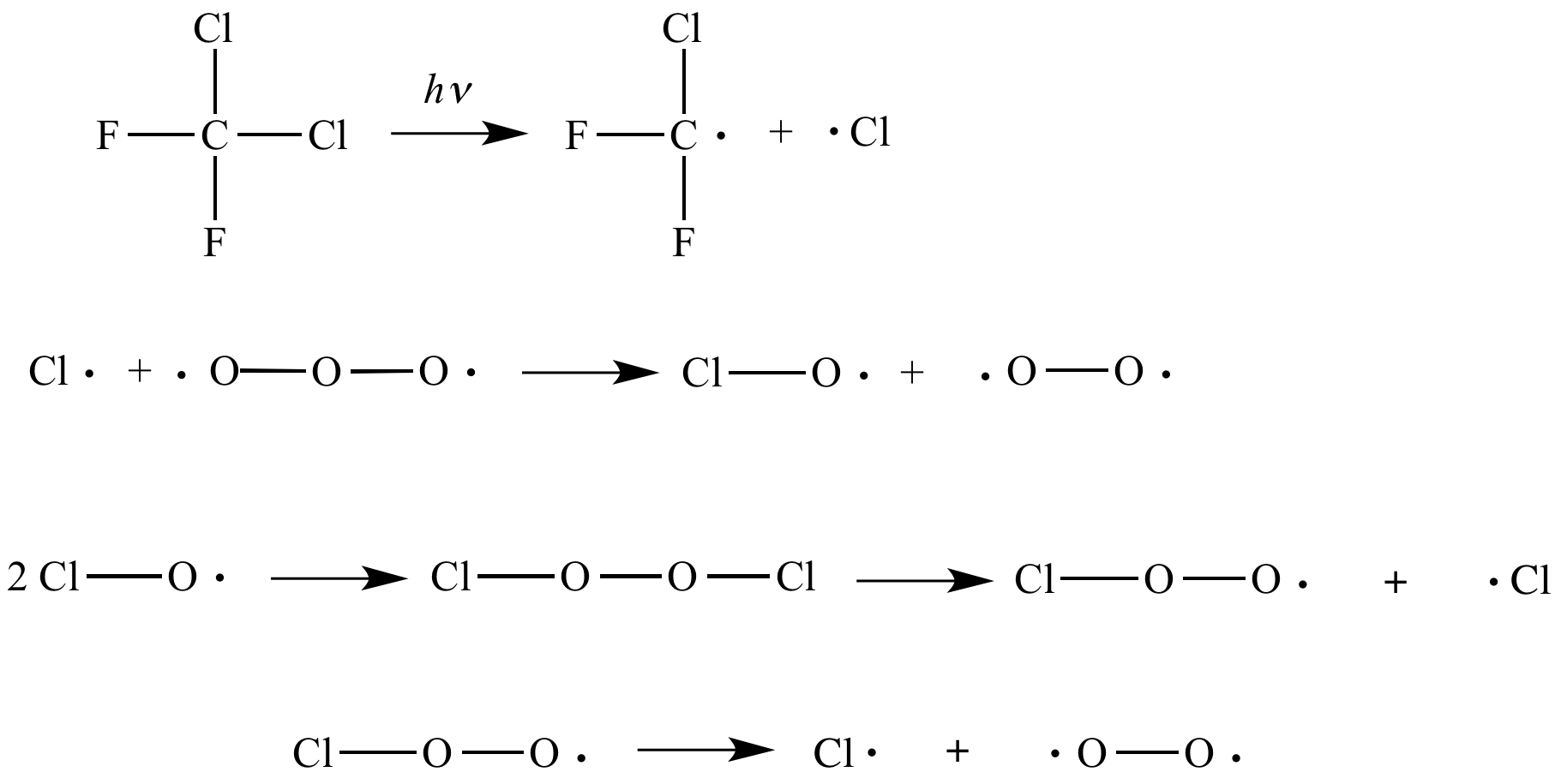 Troposférický ozon
je minoritní složkou nízké atmosféry, zejména fotochemického smogu. Vzniká složitými chemickými reakcemi oxidů dusíku s těkavými organickými sloučeninami za horkých letních dnů a bezvětří, a to především v městských a průmyslových oblastech.  Zvýšený vznik přízemního ozonu pozorujeme především za slunečných horkých letních dnů v lokalitách s vysokou koncentrací výfukových plynů - oxidů dusíku a těkavých organických látek v ovzduší ( = fotochemický smog).
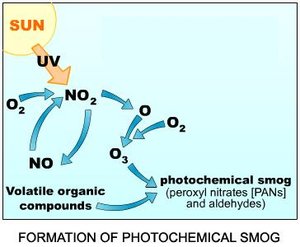 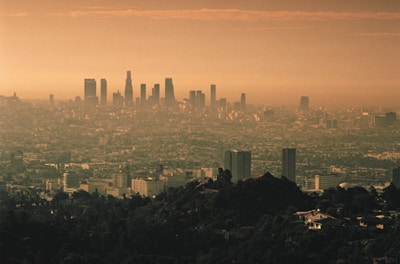 Odhad klimatu v minulosti - poměr 18O/16O
Molekuly vody obsahující 16O se odpařují  o něco rychleji než molekuly vody  obsahující 18O, a tento jev je výraznější při nižších teplotách.  Během období  nízkých teplot má odpařená voda tendenci obsahovat vyšší podíl 16O a neodpařená voda zas vyšší podíl 18O. Vodní organismy  pak zabudovávají více 18O do svého skeletu resp. lastur, než by tomu bylo v teplejších obdobích.  Podobně lze poměr 18O/16O sledovat také v ledovcích.
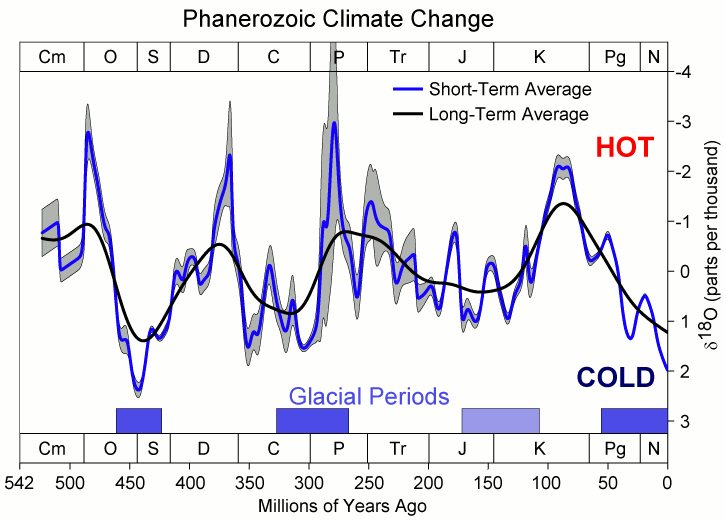 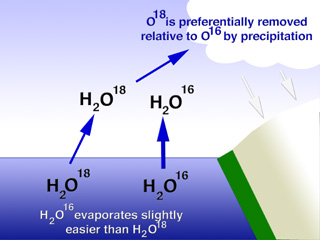 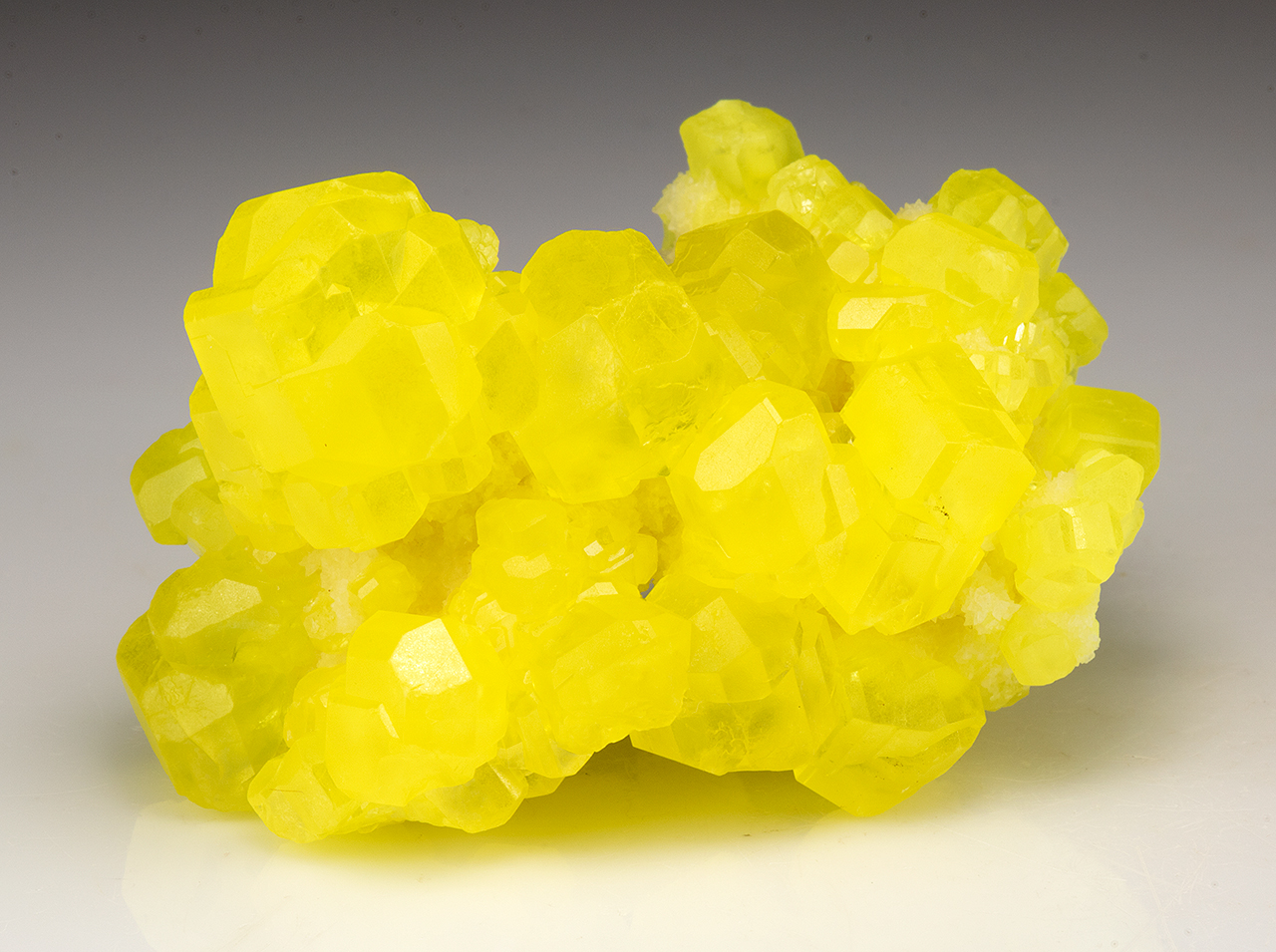 Síra
nekovový chemický prvek žluté barvy (b.t. = 119 0C, b.v. = 445 0C):
Pevná síra se vyskytuje v několika alotropických modifikacích:
Kosočtverečná (α)je stálá modifikace, na kterou postupně přecházejí ostatní modifikace, žlutá látka nerozpustná ve vodě, dobře rozpustná v sirouhlíku, v etanolu nebo etheru. Je dobrý elektrický a tepelný izolant, molekula je monocyklická, oktaatomická (S8).
Při teplotě 95,3 °C přechází na modifikaci jednoklonnou (β), připraví se krystalizací kapalné síry při teplotě 100 °C a rychlým ochlazením na teplotu přibližně 20 °C. , její molekuly jsou cyklické oktaatomické – uspořádání je těsnější než u β-modifikace a pomalu přechází na formu α.
Obě modifikace z cyklických
 molekul S8 (cyklo-oktasíra)
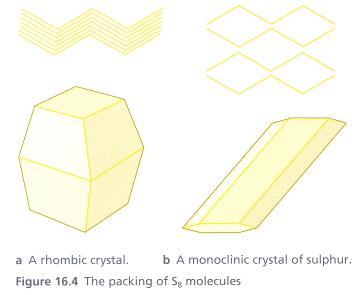 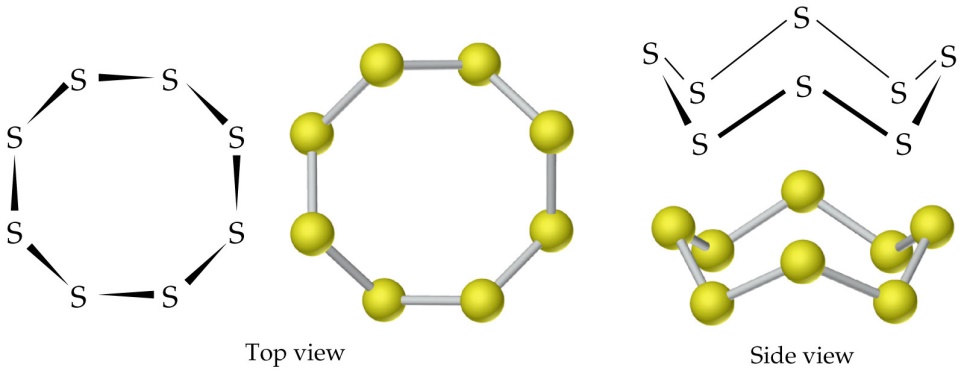 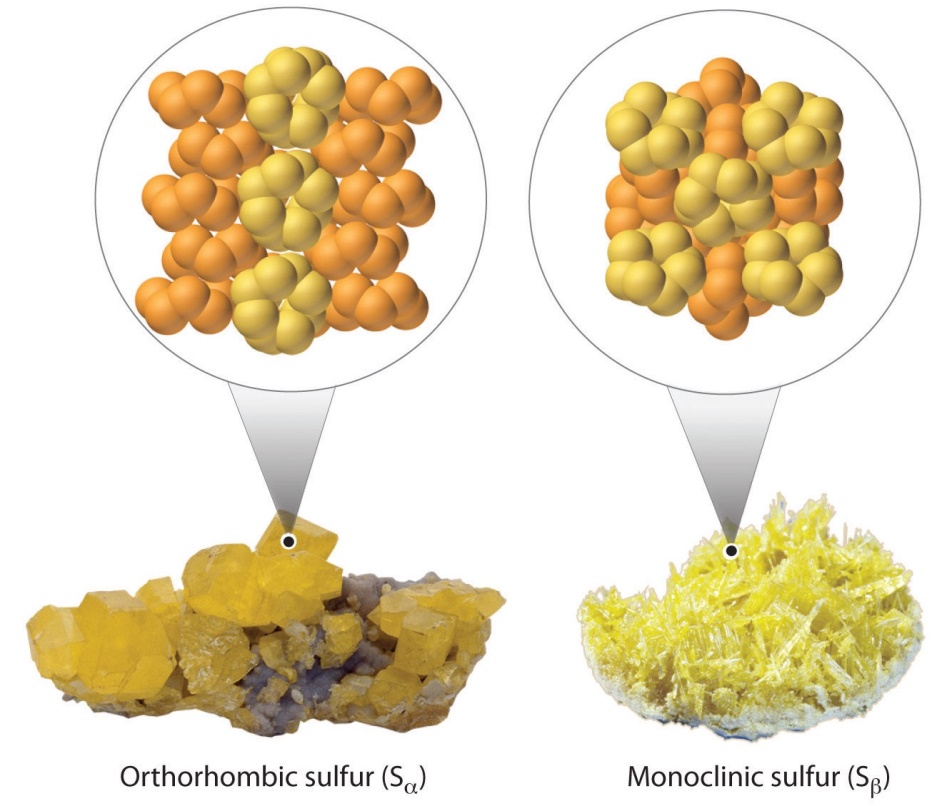 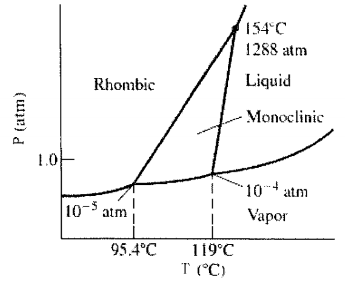 Síra taje při teplotě 114 °C za vzniku žluté průhledné kapaliny, kapalné síry. Při zvýšení teploty nad 160 °C kapalina hnědne, stává se viskóznější a při teplotě 444,5 °C vře a uvolňuje oranžové páry, které jsou tvořeny z osmi- a šestiatomových molekul, které se s rostoucí teplotou rozpadají na čtyř- a dvouatomové a při teplotě 860 °C existují v parách z větší části dvouatomové molekuly, samostatné atomy se vyskytují až při teplotě 2 000 °C. Rychlým ochlazením par síry vzniká amorfní sirný květ.

  Síra má celkem 4 stabilní izotopy: 32S, 33S, 34S a 36S a dalších 20 izotopů je nestabilních.
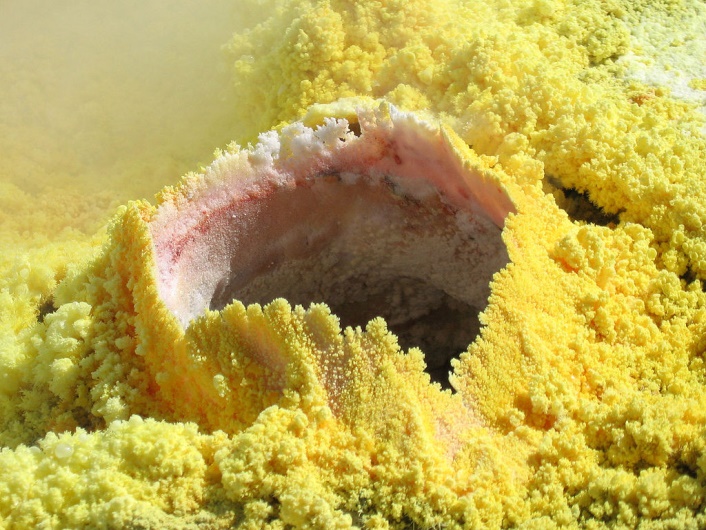 Elementární síra je především vulkanického
 původu:

	2 H2S(g) + SO2(g) → 3 S(s) + 2 H2O(g)
sirný květ
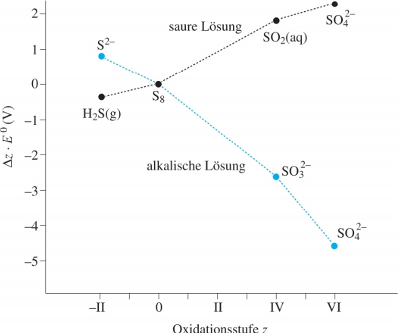 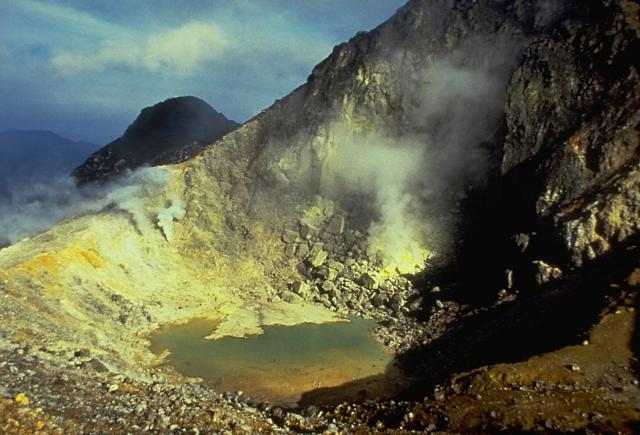 Výroba síry
z přírodní síry 
- z vytěžené horniny se nejčastěji vytavuje přehřátou vodní parou (Frashův způsob) (T = 150 0C, p = 0.4 MPa) a vytavená síra se v podobě sirné vodní emulze nechá vychladnout  vyloučí se 

B) ze sloučenin síry
	1) z H2S (v karbonizačních, rafinerských plynech apod.) - H2S se z plynů odstraňuje a zpracovává oxidací na síru, k směsi plynů se většinou přidává vzduch: 
		2 H2S + O2  2 H2O + 2 S (katalyzátor: Fe2O3 na aktiv. uhlí)
     Síru pak lze extrahovat toluenem, CS2 nebo roztokem (NH4)2S:
			(NH4)2S + xS = (NH4)2Sx+1
reakce je vratná, za studena probíhá zleva doprava, za tepla naopak   lze uvolnit. extrahovanou síru zahřátím roztoku polysulfidu.

2) z pyritu tepelným rozkladem při redukčním tavení s koksem ve vysoké peci
				FeS2  FeS + S
Síra:

k výrobě H2SO4, CS2, sirných barviv, zápalek, léčiv, použití i jako pesticid a přípravek proti houbám.

Síra je biogenní prvek: aminokyseliny methionin a cystein, penicilin, (E)-2-buten-1-thiol a 3-methyl-1-butaethiol (pachové žlázy skunka), thietany a dithiolany (pachové žlázy tchoře), aj.
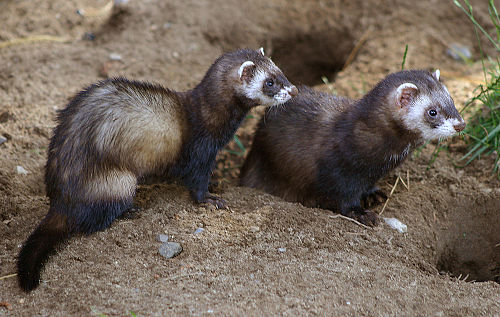 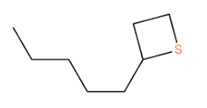 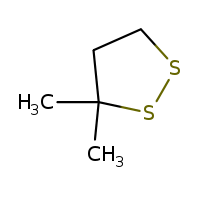 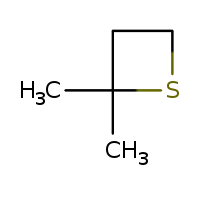 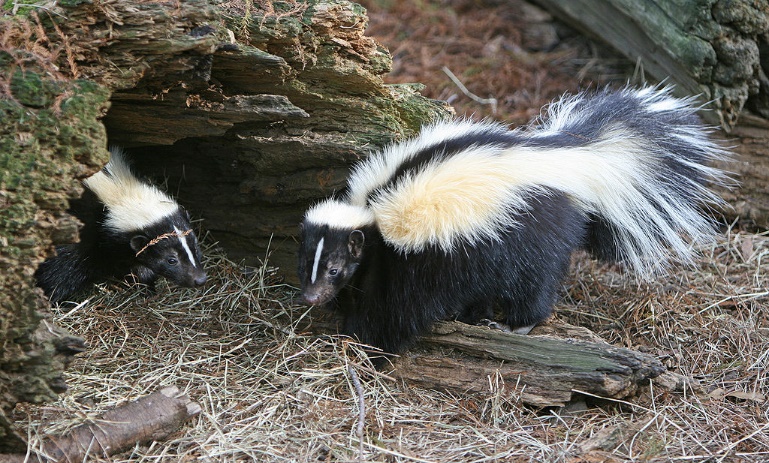 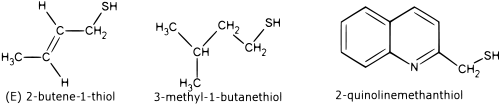 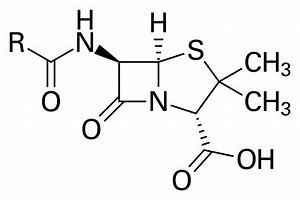 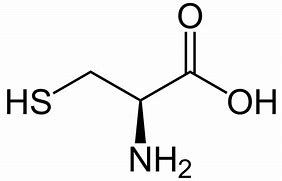 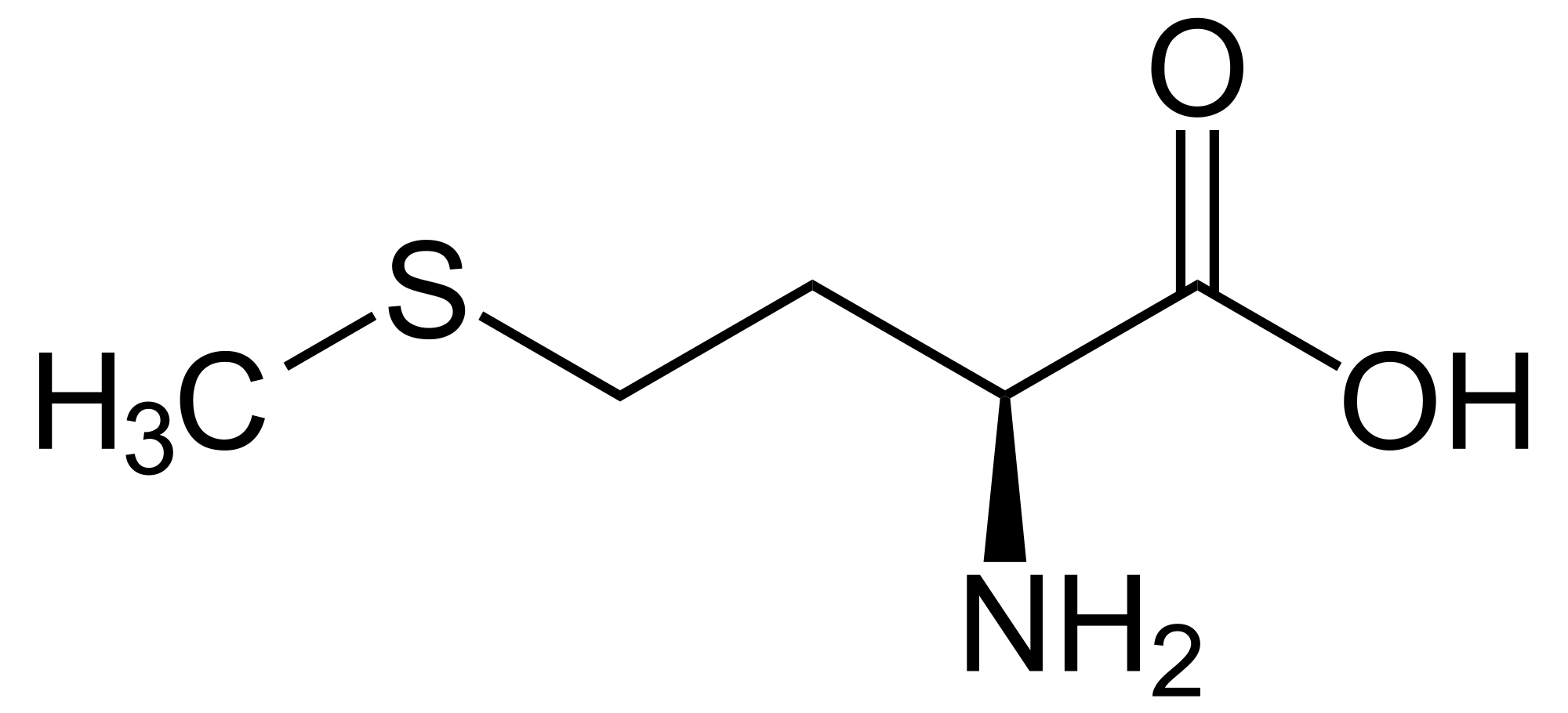 cystein
methionin
Penicilin
Sirné bakterie 
   jsou heterogenní skupinou bakterií, v jejichž energetickém metabolismu hraje důležitou roli síra či její anorganické sloučeniny. 

  Síru oxidující bakterie oxidují elementární síru či její anorganické sloučeniny, a to za účelem získání energie. Oxidací síry a sirovodíku na sírany vznikají meziprodukty - thiosírany, tetrathionáty a siřičitany. Do procesu oxidace je zahrnuta tvorba ATP (oxidativní fosforylací). 

  Síru redukující bakterie jsou druhy, které používají sirné sloučeniny (např. sírany) jako elektronové akceptory – podobně jako například živočichové dýchají kyslík.
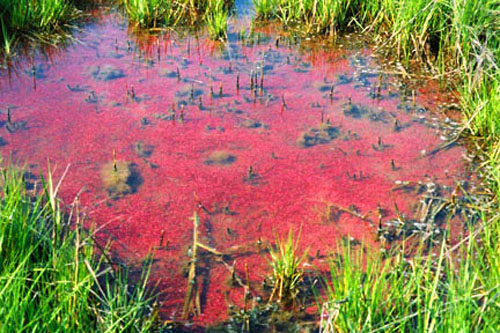 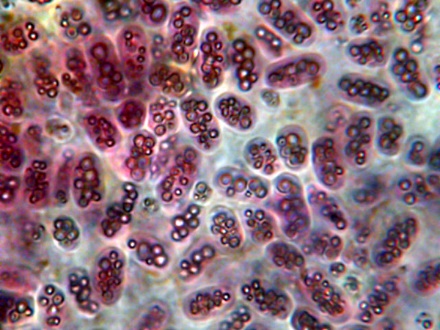 Purpurová sirná bakterie
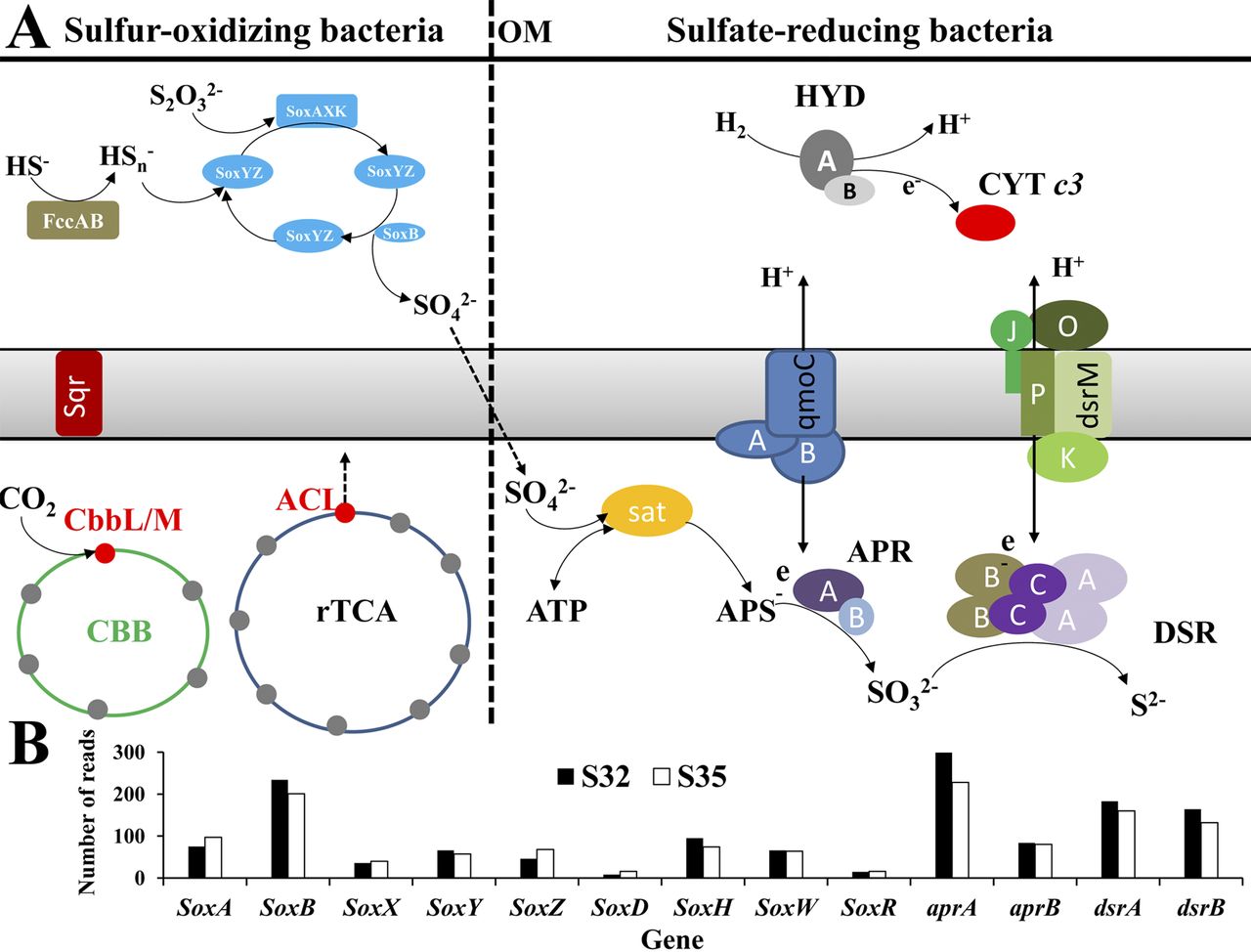 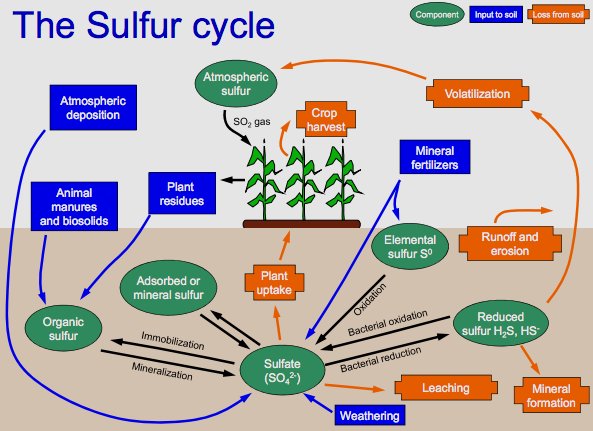 Selen
V přírodě poměrně vzácný, provází síru, elementární tvoří několik modifikací: 
a) černý amorfní, sklovitý
b) šedý (kovový, šesterečný), polymerní struktura spirálovitých řetězců atomů selenu, nerozpustný v CS2, vede el. proud, stálá modifikace
c) červený (jednoklonný), nestálá modifikace (cyklooktaatomové molekuly Se8)
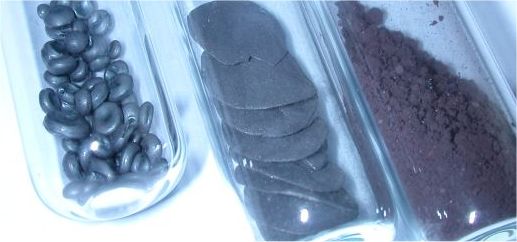 Je prakticky nerozpustný ve vodě, poměrně dobře se rozpouští v sirouhlíku.
Elementární selen je za normálních podmínek stálý, poměrně snadno se slučuje s kyslíkem a halogeny. Ve sloučeninách se selen vyskytuje v mocenství Se2–, Se2+, Se4+ a Se6+.
Selen má 5 stabilních izotopů:  74Se, 76Se, 77Se, 78Se, 80Se. Radionuklid 82Se má poločas rozpadu 9.2×1019 let.
Minerály selenu jsou poměrně vzácné. Selen se vyskytuje ve formě selenidu jako příměs v sulfidických rudách zejm. mědi, niklu a olova. 
Selen je obsažen v mořské vodě.
Anthropogeními zdroji selenu jsou spalování uhlí a těžba a zpracování sulfidických rud.

Výroba
-    kaly z mokrých elektrostatických filtrů z výroby H2SO4 (obsahují nízkou koncentraci Se) 
kaly po elektrolytické rafinaci mědi. 
polétavý prach z pražení sulfidů.

Selen se zoxiduje na Na2SeO3 tavením s Na2CO3, po okyselení se vyredukuje elementární Se pomocí SO2:
			H2SeO3 + 2 SO2 + H2O  Se + 2 H2SO4
Technologický význam selenu spočívá v současné době ve výrobě fotočlánků.    Fotoelektrické články na bázi selenu jako zdroje elektrické energie především v kosmickém výzkumu pro napájení přístrojů na oběžné dráze pomocí solárních panelů. Fotočlánky s obsahem selenu se však používají i pro měření intenzity dopadajícího světla jako expozimetry, například ve fotoaparátech a kamerách. Také většina kopírovacích a reprodukčních přístrojů je osazena selenovými fotočlánky.

Selenosulfidy SeS2 a SeS jsou účinnou látkou šamponů proti lupům. 

Dialkylselenidy se používají jako inhibitory oxidace ropných maziv. 

Selenany vápníku, barya a zinku se používají ke zlepšení čistících vlastností motorových olejů. 

Seleničitan sodný se využívá k dekontaminaci vody znečištěné rozpustnými sloučeninami rtuti.
Selen je esenciální stopový prvek, který má pro lidský organismus, i přes svou toxicitu, značný význam. 

  Ve formě selenoproteinů působí jako antioxidant chránící před účinky volných radikálů a zvyšuje činnost imunitního systému, současně se podílí na tvorbě enzymu glutathoinperoxidáza, který je nutný k metabolismu tuků. 
   Bylo zjištěno, že pravidelný snížený příjem selenu v potravě nepříznivě ovlivňuje především kardiovaskulární systém a zvyšuje riziko infarktu myokardu a cévních onemocnění.

Výskyt selenu v potravinách je velmi nerovnoměrný a je ovlivněn jeho obsahem v půdě. Nejvíce selenu je obsaženo v některých druzích ořechů, ve vnitřnostech, rybách a mase mořských plodů. Mezi potraviny s velmi vysokým obsahem selenu patří mořské řasy. 

Využitelnost selenu ve formě selenomethioninu z rostlinných potravin a selenocysteinu ze živočišných potravin je téměř 100%, využitelnost anorganicky vázaného selenu je pouze okolo 15%.

Působením bakterií může Se podléhat biomethylaci (vznik DMSe, DMDSe).
Biogeochemický cyklus selenu
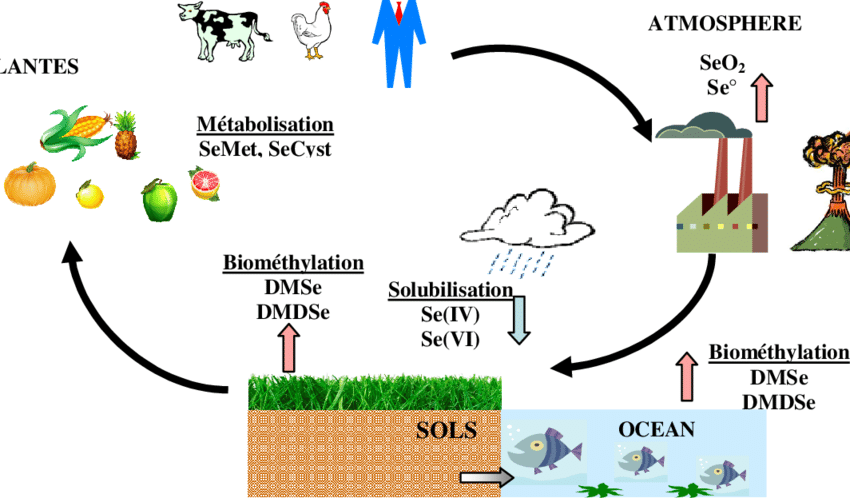 Selenocystein je neesenciální proteinogenní aminokyselina podobná cysteinu, ale na rozdíl od něj má místo atomu síry atom selenu. Je to hlavní zdroj organického selenu.
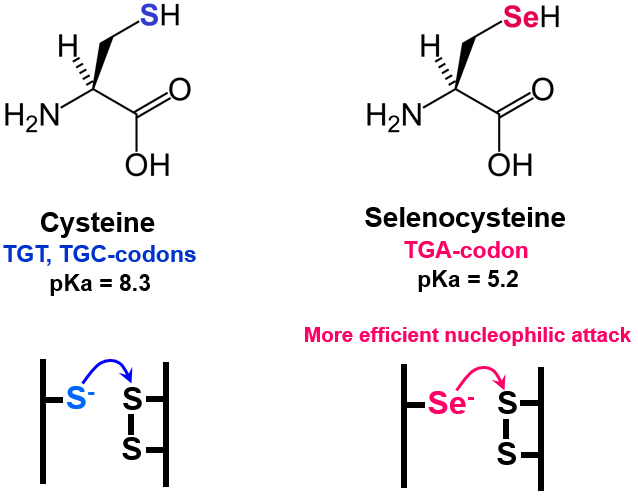 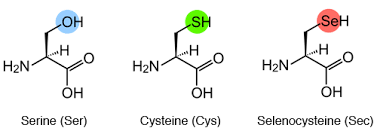 Selenocystein se vyskytuje např. v selenoproteinech formiátdehydrogenázách.
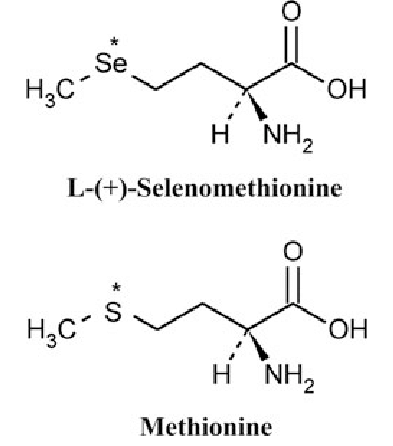 Selenomethionin
- selenový analog methioninu.
Tellur
Tellur je za normálních podmínek stálý stříbřitě lesklý a poměrně křehký polokov, který lze snadno rozetřít; amorfní tellur je hnědá práškovitá látka. 
Tellur má polymerní strukturu tvořenou zig-zag řetězci atomů Te. 
V plynném stavu tvoří dvouatomové molekuly Te2, páry telluru mají zlatou barvu. 
Snadno se slučuje s kyslíkem a halogeny. Roztavený tellur silně koroduje i nejkvalitnější vysoce legované ocele. Při zahřátí na teplotu 450°C na vzduchu shoří modrozeleným plamenem za vzniku bílého oxidu telluričitého TeO2.
Ve sloučeninách se tellur vyskytuje v mocenstvích Te2−, Te2+, Te4+ a Te6+ .
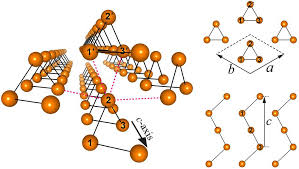 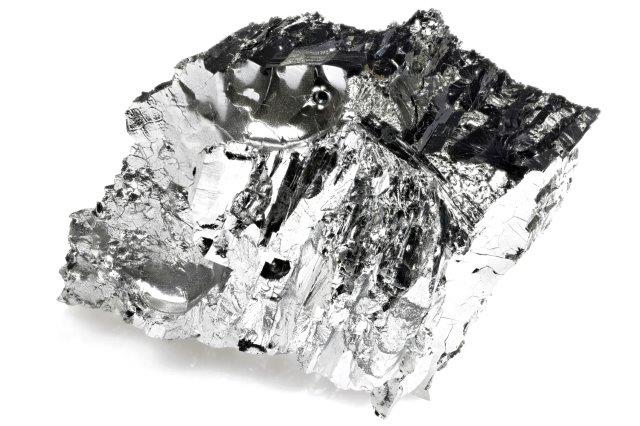 Obsah telluru v zemské kůře je extrémně nízký, je způsoben především tvorbou těkavého hydridu, který v době formování planety unikl do vesmíru.
Tellur obvykle doprovází síru a selen v jejich rudách. Má značnou afinitu ke zlatu a v mnoha zlatých ložiscích se vyskytuje jako příměs. Z minerálů jsou známy například tellurid zlata calaverit AuTe2, tellurid stříbra hessit Ag2Te nebo tellurid olova altait PbTe.
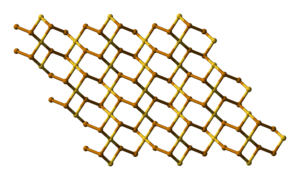 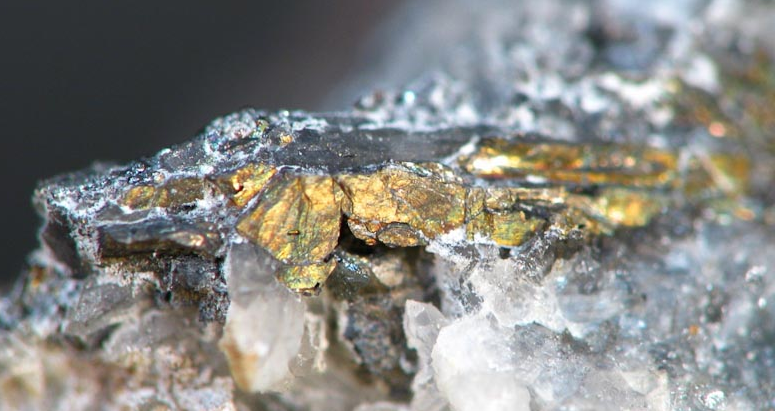 calaverit
Výroba
  Zdrojem telluru jsou anodové kaly z rafinace mědi, nebo zbytky po rafinaci zlata. 
Kaly se taví s NaOH, po vyloužení vodou se z roztoku vzniklého Na2TeO3 okyselením vyloučí TeO2. Kovový tellur se získá redukcí TeO2 uhlíkem:
				TeO2 + C  Te + CO2
Působením bakterií může Te podléhat biomethylaci.
V metalurgii slouží tellur ve formě mikrolegur ke zlepšování mechanických a chemických vlastností slitin. Nízké koncentrace telluru zvyšují tvrdost a pevnost slitin olova i jejich odolnost vůči působení kyseliny sírové. Přídavky telluru do slitin mědi a nerezových ocelí způsobují jejich snazší mechanickou opracovatelnost.

Tellurid gallia  nalézá využití v polovodičovém 
průmyslu. 

Pro výrobu některých termoelektrických zařízení 
se používá tellurid bismutu. 

Ve sklářském průmyslu je v některých speciálních případech tellurem barveno sklo.

Jako velmi perspektivní se jeví použití sloučenin telluru při výrobě fotočlánků. Fotočlánky na bázi telluridu kadmia patří v současné době k nejlevnějším.

Na bázi telluridů jsou i záznamové vrstvy v přepisovatelných optických discích.
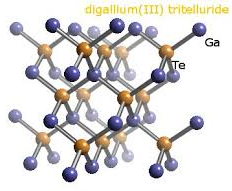 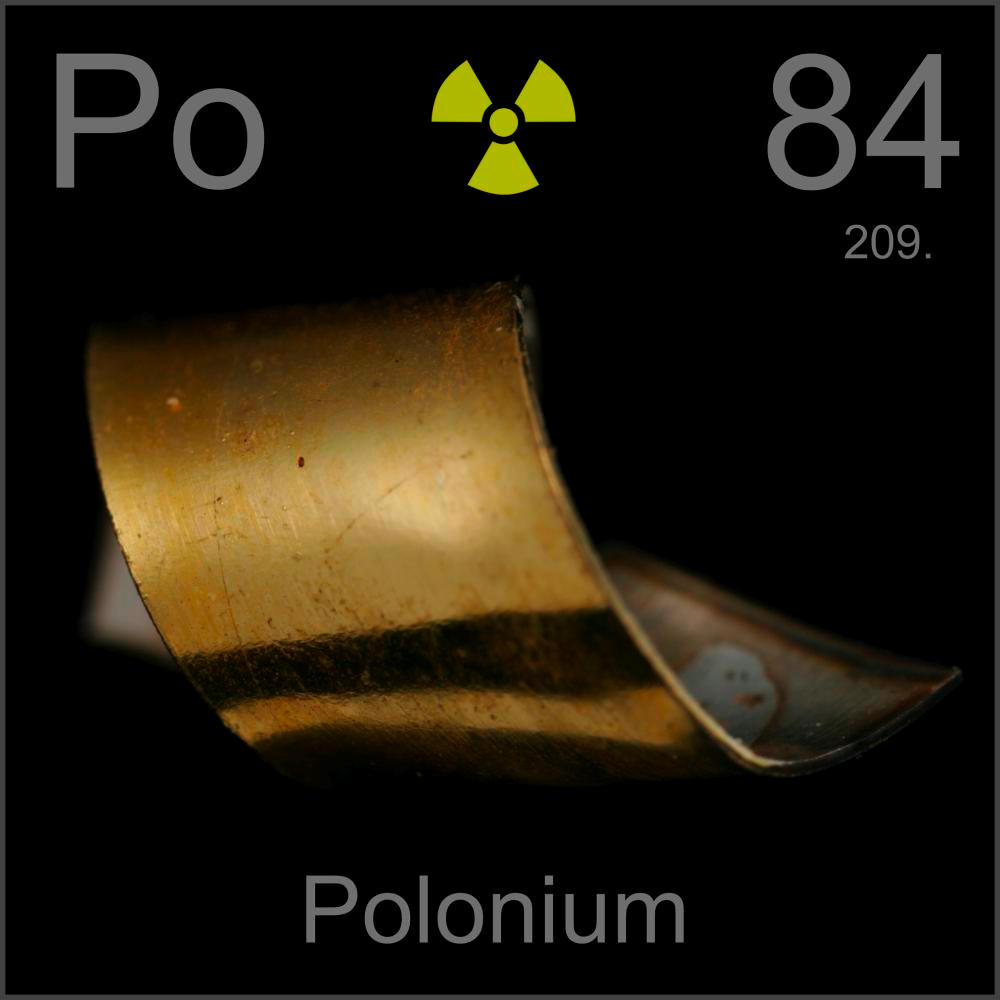 Polonium
= nestabilní radioaktivní prvek, je členem uran-radiové, neptuniové i thoriové rozpadové řady a v přírodě se proto vyskytuje v přítomnosti uranových rud.
V praxi je nejvíce žívaným izotopem polonia 210Po, který je silným alfa zářičem s poločasem rozpadu 138,4 dnů. Je známo několik desítek různých izotopů polonia, praktický význam však má pouze 210Po a dále 208Po s poločasem rozpadu 2,9 let a 209Po s poločasem 125 roků.
 
  Je to stříbřitě bílý kov. Jsou známy dvě alotropické krystalické modifikace, kubické α-Po přechází v rozmezí teplot 18-54 °C na trigonální β-Po, které za normálního tlaku při teplotě 55 °C sublimuje.
Za laboratorní teploty se ochotně slučuje s vodíkem na polonovodík:
		Po + H2 → H2Po  = nestálá kapalina

Při teplotě nad 330°C se přímo slučuje se rtutí  a olovem na polonid rtuťnatý HgPo a polonid olovnatý PbPo. S řadou dalších kovů tvoří polonidy až při teplotě nad 1000 °C.
Jsou známy halogenidy polonia (PoX2, PoX4 a PoX6), komplexy (PoX5- a PoX62-) a oxidy polonia (PoO2 a PoO3).
Zjištěno v jáchymovském smolinci. Uměle se připravuje ozařováním bismutu 209Bi   neutrony v jaderných reaktorech
Praktické využití nalézají izotopy polonia jako alfa zářiče v medicíně, při odstraňování statického náboje v textilním průmyslu a při výrobě filmů. Používalo se také jako neutronový iniciátor pro první generaci jaderných bomb. V roce 1970 zahřívalo během lunárních nocí komponenty vozidla Lunochod 1.

Otrava Alexandra Litviněnka
   Dle oznámení londýnské policie byl poloniem 210Po otráven bývalý tajný agent FSB Alexandr Litviněnko, který po požití otráveného čaje zemřel v roce 2006 v Londýně. Jako α-zářič bylo 210Po nebezpečné pouze pro konzumentovi čaje.
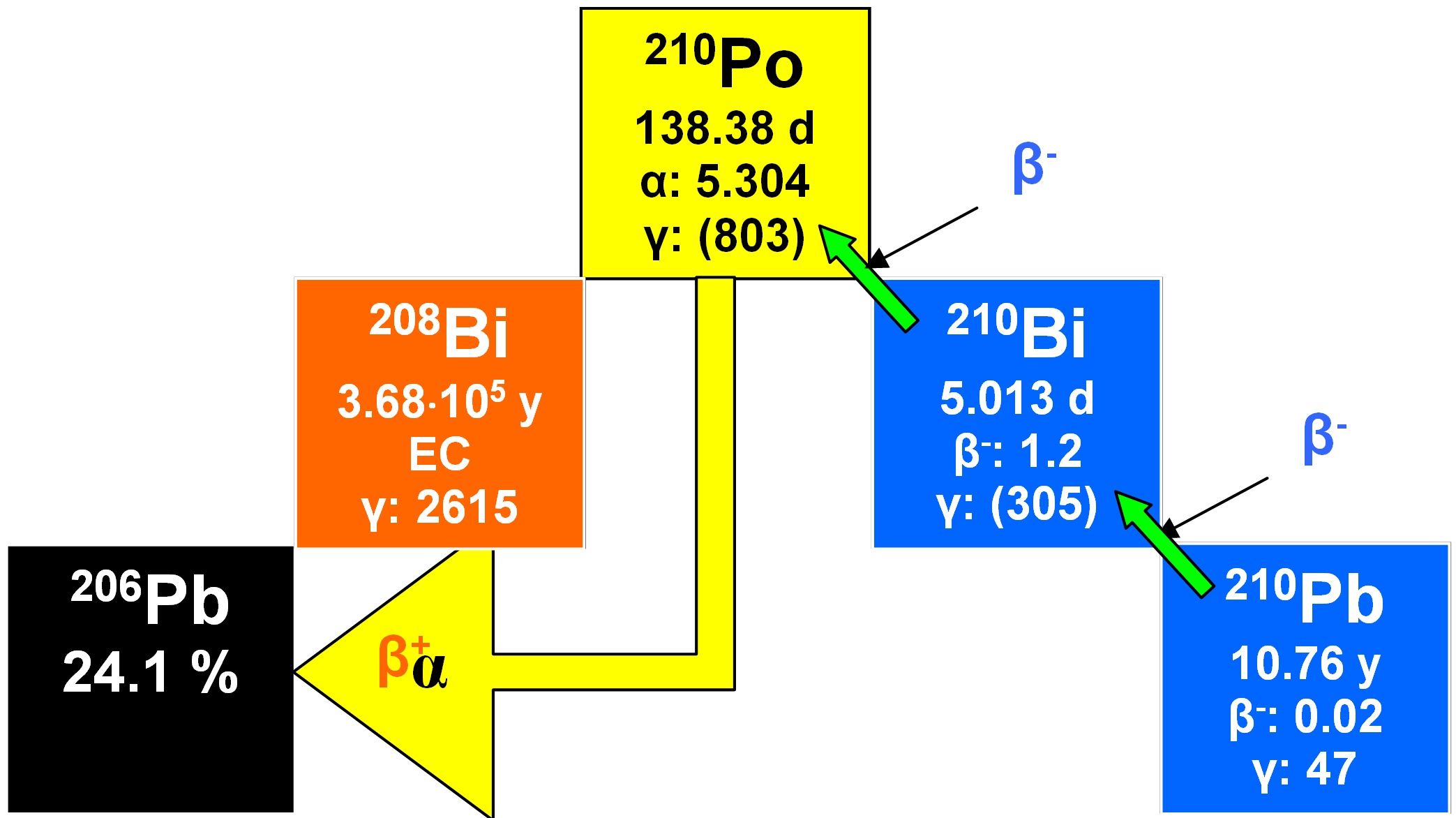 Sledování poměru 210Pb / 210Po se využívá v geochemickém výzkumu.
Chalkogenvodíky
H2O, H2S, H2Se, H2Te

- lomené molekuly, s výjímkou H2O plyny, snadno zkapalnitelné, jedovaté, nepříjemně páchnoucí

Oxidoredukční i tepelná stálost klesá od H2O k H2Te:

	- z H2O lze uvolnit O2 pouze nejsilnějšími ox. činidly: 
			F2+ H2O  2 HF + 1/2 O2

	- ostatní chalkogenvodíky se chovají jako reduk. činidla:
			H2S + 3/2 O2  H2O + SO2 (hoření v nadbytku O2)
			H2S + 1/2 O2  S + H2O (ve vodném roztoku)
H2S, H2Se a H2Te

- dobře se rozpouštějí ve vodě, tvoří slabé až středně silné dvojsytné kyseliny
- disociace odstupňována, roste s velikostí atomu chalkogenu (H2S  H2Te)
- body tání a varu rostou od H2S k H2Te
- u vody b.v. a b.t. značně zvýšeny tvorbou vodíkových vazeb
		b.v.:		b.t.:
H2O	100 0C		0 0C
H2S	- 60 0C		-86 0C
H2Se	- 42 0C		-60 0C
H2Te	- 2 0C		-51 0C
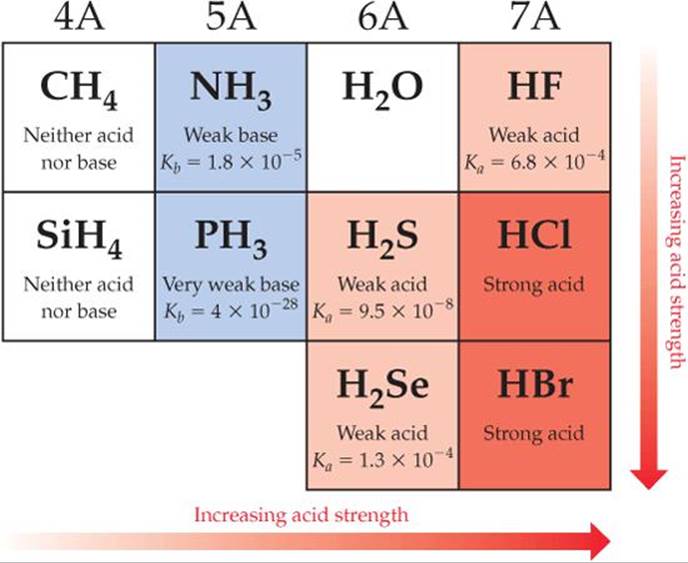 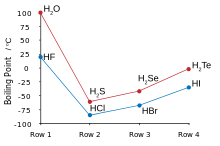 Voda (H2O)

= jedna z nejdůležitějších látek pro existenci života na Zemi. Za normální teploty a tlaku je to bezbarvá, čirá kapalina bez zápachu, v silnější vrstvě namodralá.

- lomená molekula, vazebný úhel 1050, nejběžnější polární rozpouštědlo
- vzhledem k existenci vodíkových vazeb nezvyklé vlastnosti: zvýšený bod tání a bod varu.
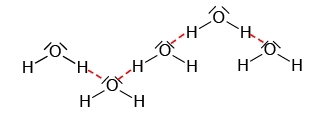 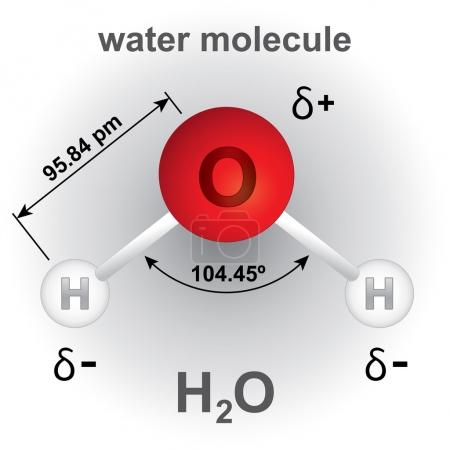 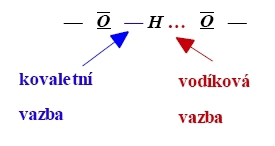 Struktura ledu
“otevřená struktura ledu”   led má nižší hustotu než voda
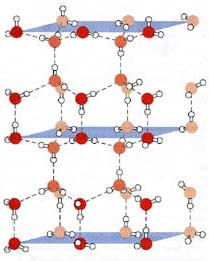 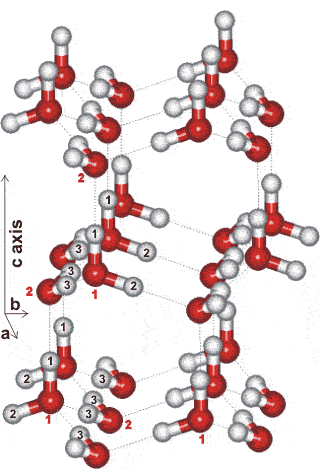 Led
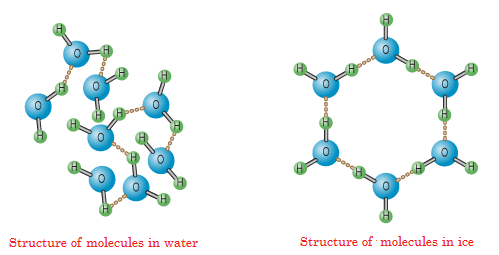 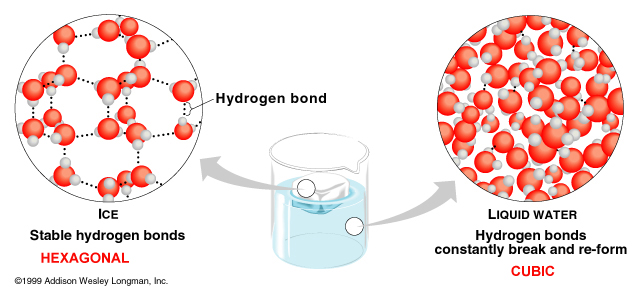 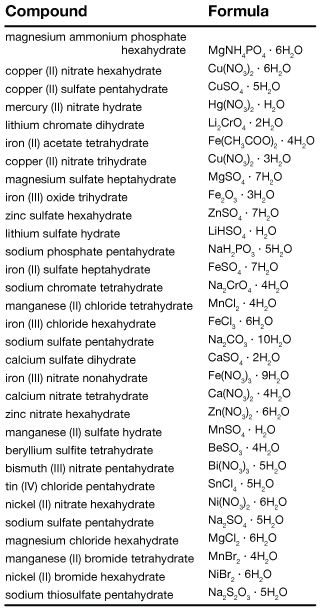 Hydráty a aquakomplexy
Hydráty jsou soli, v jejichž krystalech jsou zabudovány molekuly vody. Vlastnosti hydrátů solí se liší od jejich bezvodých solí.
Aquakomplexy jsou koordinační sloučeniny obsahující ion přechodného kovu pouze s vodou jako ligandem.
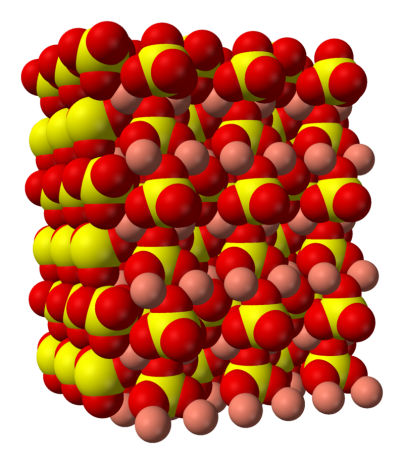 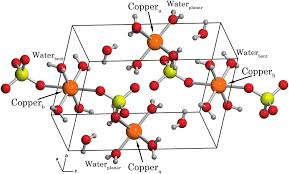 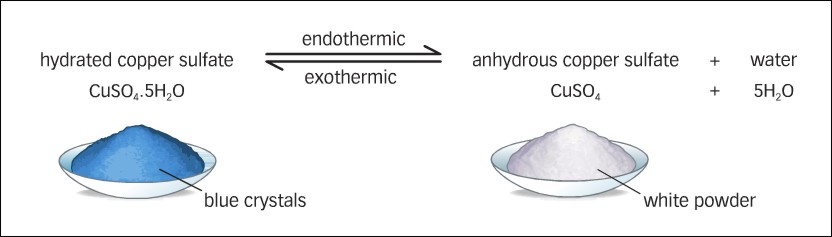 Hydrátové klathráty
Některé nízkomolekulární plyny, včetně O2, H2, N2, CO2, CH4, H2S, Ar, Kr, Xe, některé vyšší uhlovodíky a freony, tvoří hydráty za vhodných teplot a tlaků.
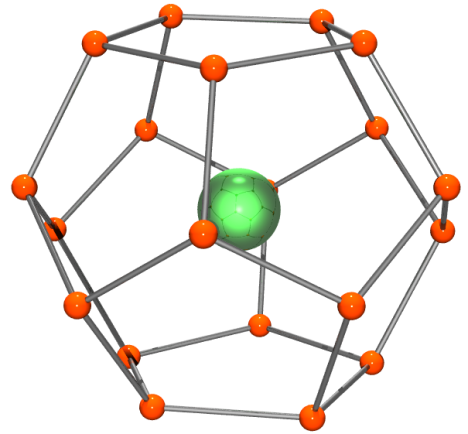 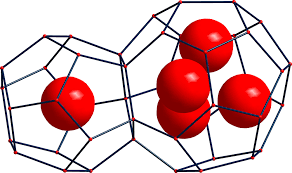 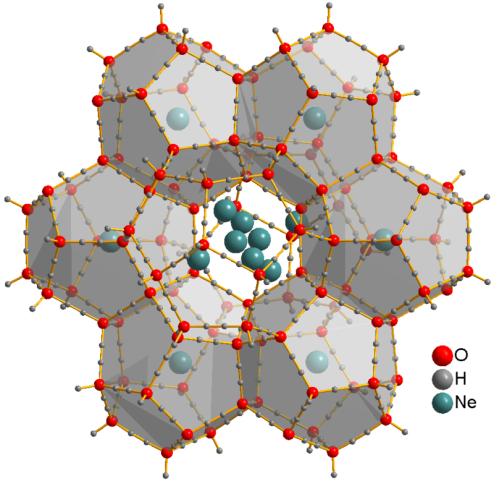 Hydrát helia
Hydrát xenonu
Hydrát neonu
Hydráty methanu
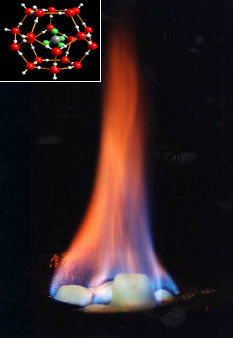 Metan hydrát (CH4 • 5.75 H2O) je tuhá bílá látka skládající se z krystalické vody, která obsahuje methan. Metan hydrát byl objeven pod sedimenty na dně moří. Předpokládá se, že metan hydrát vzniká uvolňováním metanu ze zemského jádra, který stoupá zlomy v zemské kůře a v místech, kde se smísí s chladnou vodou moře je uzavřen do krystalů. V poslední době se některé země pokoušejí tuto látku těžit za účelem zisku spalitelného plynu.
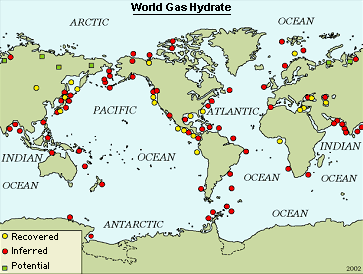 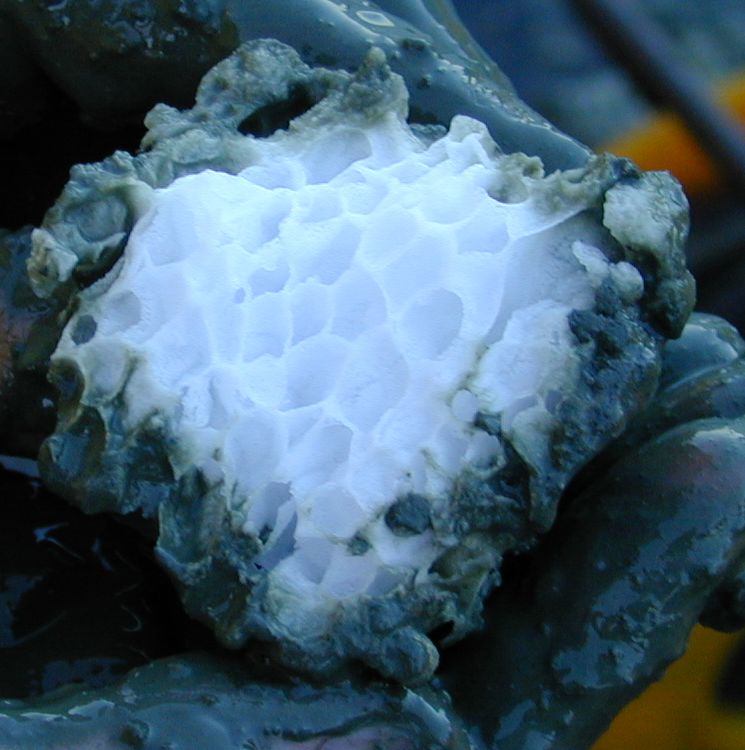 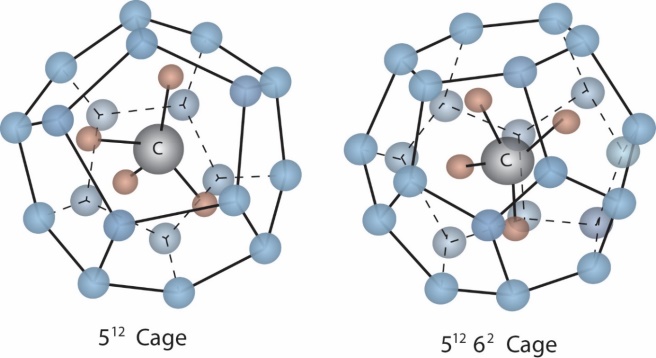 Tvrdost vody

Vody přírodní - "měkké" či "tvrdé" podle koncentrace rozpuštěných látek 
Tvrdost přechodná - způsobena Ca(HCO3)2, dá se odstranit varem: 
	Ca(HCO3)2  CaCO3 + H2O + CO2  
Tvrdost trvalá - způsobena omezeně rozpustným CaSO4. K potlačení důsledků tvrdosti vody slouží změkčovadla (např. soda či fosforečnan):
	Ca(HCO3)2 + Na2CO3  CaCO3 + 2 NaHCO3  
	CaSO4 + Na2CO3  CaCO3 + Na2SO4
Způsoby čištění vody: nejběžnější je destilace - odstranění anorg. solí (málo těkavé), org. sloučeniny zčásti přecházejí do destilované vody, z níž se odstraňují:
      a) přídavkem aktivního uhlí; poté nutno znovu destilovat k odstranění iontů kovů uvolněných do vody z aktivního uhlí 
      b) přídavkem ox. činidla (např. H2O2) a ozařováním do úplného rozložení přidaného ox. činidla, poté opět destilace. Dříve hojně používaný přídavek KMnO4 zvyšuje koncentrace manganu v destilované vodě a proto se již příliš neužívá.
Fyzikální vlastnosti vody
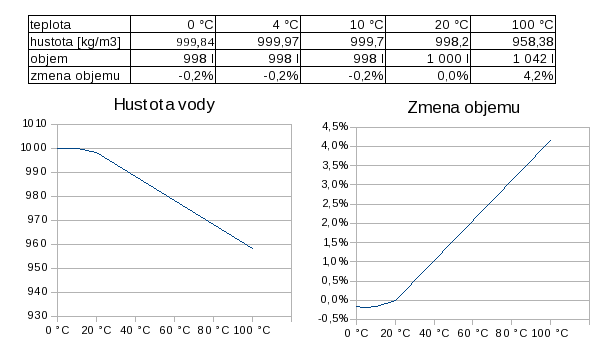 Anomálie vody
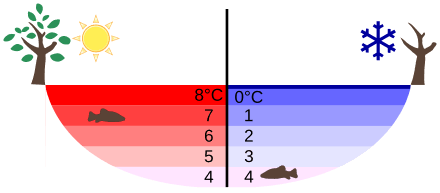 Zahříváme-li vodu z 0°C na 4°C, zmenšuje se její objem a její hustota roste. Ve 4°C voda dosahuje max. hustoty 1000 kg na kubický metr. Teprve od teploty 4°C výše se objem vody zvětšuje a hustota se zmenšuje. Tato odlišná závislost teploty a hustoty vody v porovnání s ostatními kapalinami je anomálie vody.
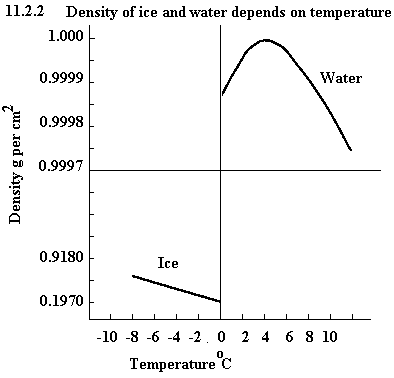 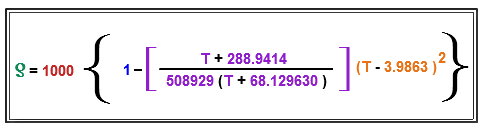 Parní stroj
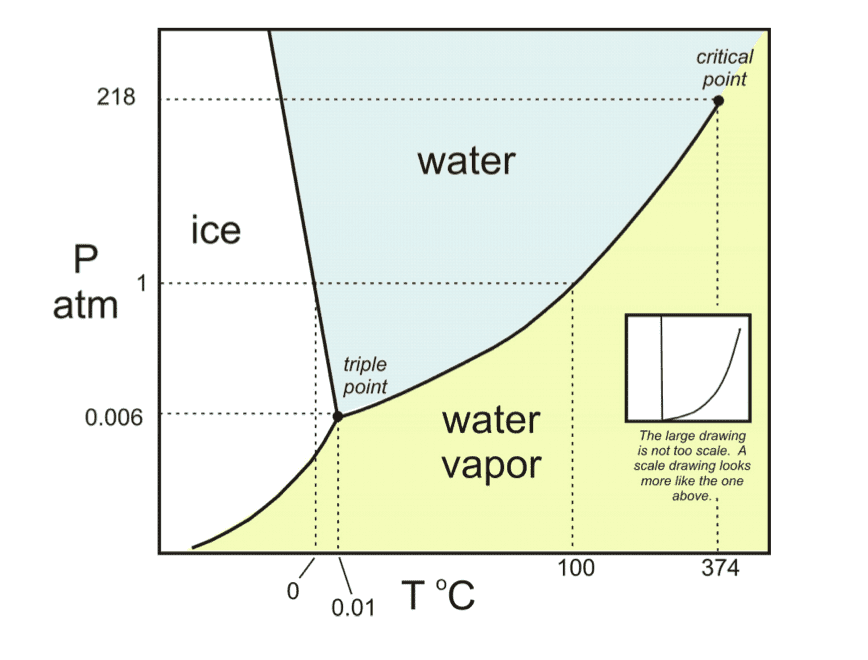 je pístový tepelný stroj, spalovací motor s vnějším spalováním, přeměňující tepelnou energii vodní páry na energii mechanickou, nejčastěji na rotační pohyb. Účinnost parního stroje je poměrně malá.
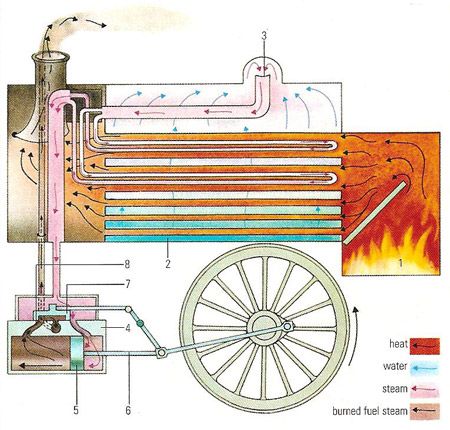 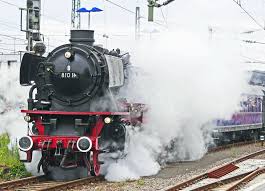 Oxidy
Oxidy tvoří všechny prvky s výjimkou lehkých vzácných plynů

Reakcí prvků s kyslíkem 
          			         4 Li + O2   2 Li2O
				S + O2  SO2

2) Termickým rozkladem
			           NH4NO3  N2O + 2 H2O
				CaCO3  CaO + CO2

3) Dehydatací
				2 HIO3  I2O5 + H2O

4) Redukcí vyššího oxidu
				Fe2O3 + CO  2 FeO + CO2

5) Hydrolýzou
			    XeF6 + 3 H2O  XeO3 + 6 HF
Oxidy
Iontové oxidy – pevné, malá těkavost, silná bazicita

Např.    Li2O, MgO, CaO, Cr2O3, α-La2O3


Kovalentní oxidy – plynné, kapalné, pevné, acidobazicky indiferentní až kyselé

    Izolované molekuly: CO, CO2, P4O10, SO2, ClO2, Mn2O7, OsO4

    Polymerní lineární: HgO, SnO2

    Polymerní řetězovitá: CrO3

    Polymerní vrstevnatá: SnO, α-PbO

    Polymerní prostorová: Cu2O, α-Al2O3
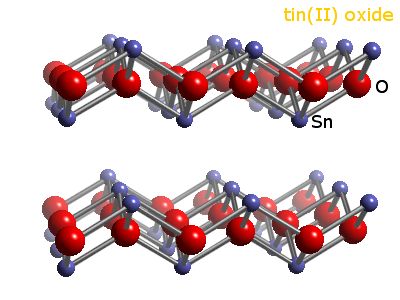 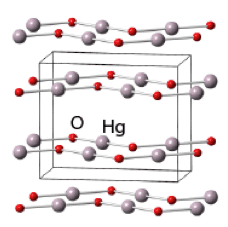 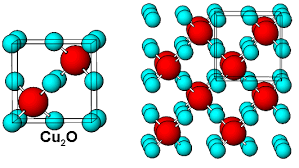 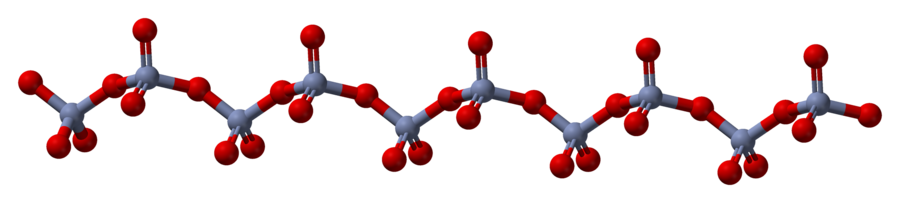 CrO3
Acidobazické chování oxidů
S atomovým číslem vzrůstá ve skupinách zásadotvorný/zásaditý charakter oxidů, hydroxidů, oxokyselin a klesá v periodách.
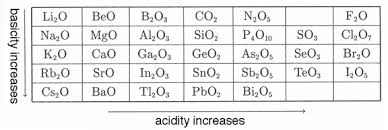 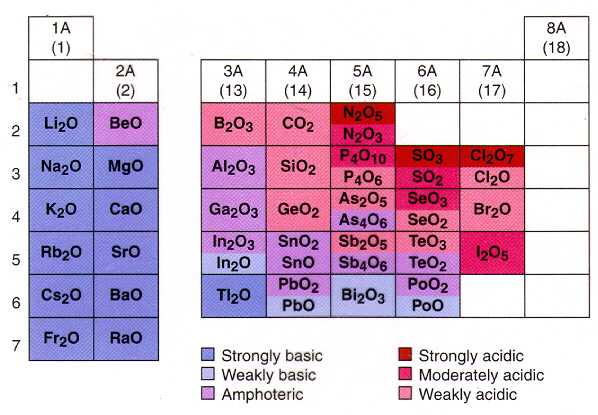 Hydroxidy
Reakce s kyselinami (neutralizace) 
		NaOH + HCl → NaCl + H2O
		2 KOH + H2SO4 → K2SO4 + 2 H2O

Reakce s oxidy nekovů a polokovů
		2 NaOH + CO2 → Na2CO3 + H2O

Zahřívání na vysokou teplotu
		Mg(OH)2 —t→ MgO + H2O

Čisté hydroxidy alkalických kovů jsou tedy schopné reagovat i se sklem. Reakce probíhá docela pomalu, rychleji probíhá s roztaveným hydroxidem. Proto se hydroxidy musí skladovat v plastových lahvích. 

	2NaOH + SiO2 → Na2SiO3 + H2O

Většina hydroxidů je ve vodě nerozpustná, výjimkou jsou hydroxidy alkalických kovů, hydroxid amonný, barnatý, strontnatý a thallný. Rozpouštění hydroxidů ve vodě je exotermní děj, tedy se uvolňuje teplo, avšak molekula zůstane nezměněná, čehož se využívá při čištění odpadů hydroxidem sodným. Většina hydroxidů je hygroskopická.
Existuje několik nerostů, které jsou hydroxidy. Jejich vzorce jsou však zapisovány jako hydratované oxidy. Příkladem je zejména limonit (Fe2O3·nH2O či Fe(OH)3), či bauxit (Al2O3·nH2O či Al(OH)3). V běžném životě se můžeme setkat s hydroxidy jakožto s železnou rzí.
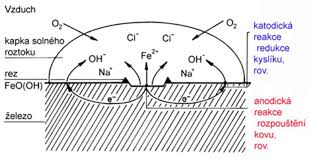 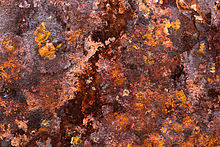 Hydroxid vápenatý, též známý jako hašené vápno, průmyslově se vyrábí reakcí páleného vápna, tedy oxidu vápenatého, s vodou, dle rovnice:
		CaO + H2O → Ca(OH)2
Jakožto vápno se využívá ve stavebnictví. Při tuhnutí reaguje se vzdušným oxidem uhličitým, dle rovnice:
		Ca(OH)2 + CO2 → CaCO3 + H2O
Hydroxid sodný je chemická látka, která se používá na pročištění ucpaného odpadního potrubí. Hojně se využívá v organické i anorganické chemii.

Hydroxid hořečnatý se používá jako antacid, tedy při neutralizaci překyseleného žaludku.

Hydroxid lithný se používá k odstraňování oxidu uhličitého ze vzduchu nebo jiných plynů (např. na kosmických lodích). 
2 LiOH·H2O + CO2 → Li2CO3 + 3 H2O
2LiOH + CO2 → Li2CO3 + H2O
Využívá se také jako médium pro přenos tepla, jako elektrolyt v bateriích a jako katalyzátor pro polymeraci, při výrobě keramických materiálů a sloučenin lithia, zejména stearátu lithného (součást plastických maziv díky jeho odolnosti vůči vodě a vysokým i nízkým teplotám).  
   Hydroxid lithný izotopicky obohacený o 7Li se používá pro alkalizaci chladicího média v tlakových vodou chlazených jaderných reaktorech (zvyšuje odolnost proti korozi).
Peroxid vodíku H2O2 

- světle modrá, sirupovitá, vysoce polární kapalina, neomezeně mísitelná s vodou

- rozpustný též v polárních org. rozpouštědlech (např. v diethyletheru)

- jako rozpouštědlo je H2O2 nevhodný, snadno se rozkládá:

	a) za katal. účinku stop těžkých kovů na H2O a O2:
	H2O2  H2O + 1/2  O2
	b) za přítom. iontů přechod. kovů probíhá Fentonova reakce:
	H2O2 + Fe2+  Fe3+ + OH. + OH-
	c) UV světlem se homolyticky rozkládá:
	H2O2 + hv  2 OH.
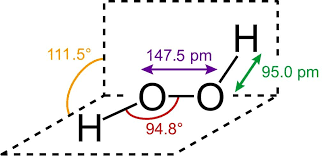 Příprava H2O2:
			BaO2 + H2SO4  BaSO4 + H2O2
			H2S2O8 + H2O  H2SO5 + H2SO4
			H2SO5 + H2O  H2O2 + H2SO4
z reakčních produktů se oddělí destilací za vakua
H2O2 může působit jako mírné oxidační nebo redukční činidlo:

   a) oxidační činidlo (H2O2 se redukuje na H2O):
			H2O2 + 2H+ + 2e-  2 H2O
			PbS + 4 H2O2  PbSO4 + 4 H2O

   b) reduk.činidlo (H2O2 se oxiduje na O2):
			H2O2  O2 + 2H+ + 2e-
			Cl2 + H2O2  2 HCl + O2
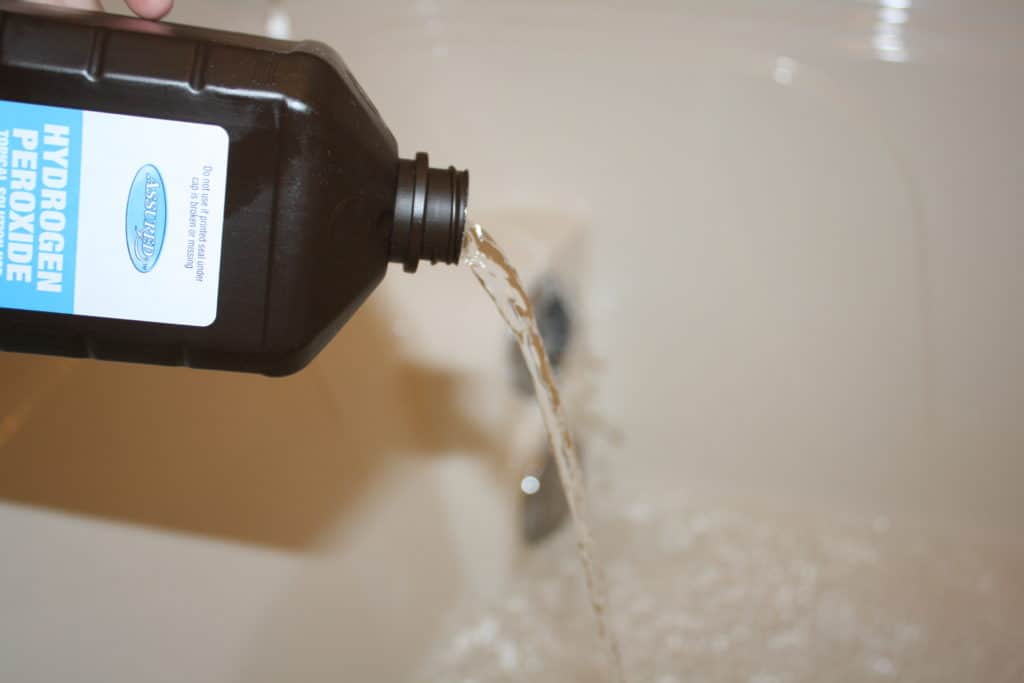 Výroba H2O2
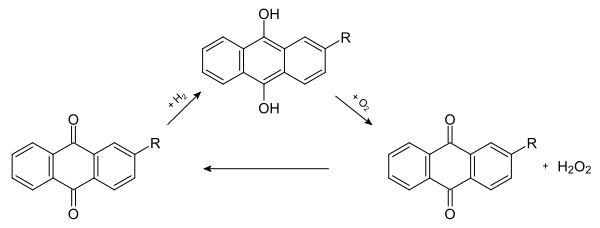 - oxidace 9,10-dihydoxyanthacenu
Výroba H2O2
Hydrolýza kys. peroxodisírové:
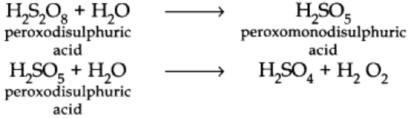 Použití H2O2:

	- k bělení vlny, hedvábí, peří, vlasů a zubů, desinfekční prostředek, ox.činidlo.
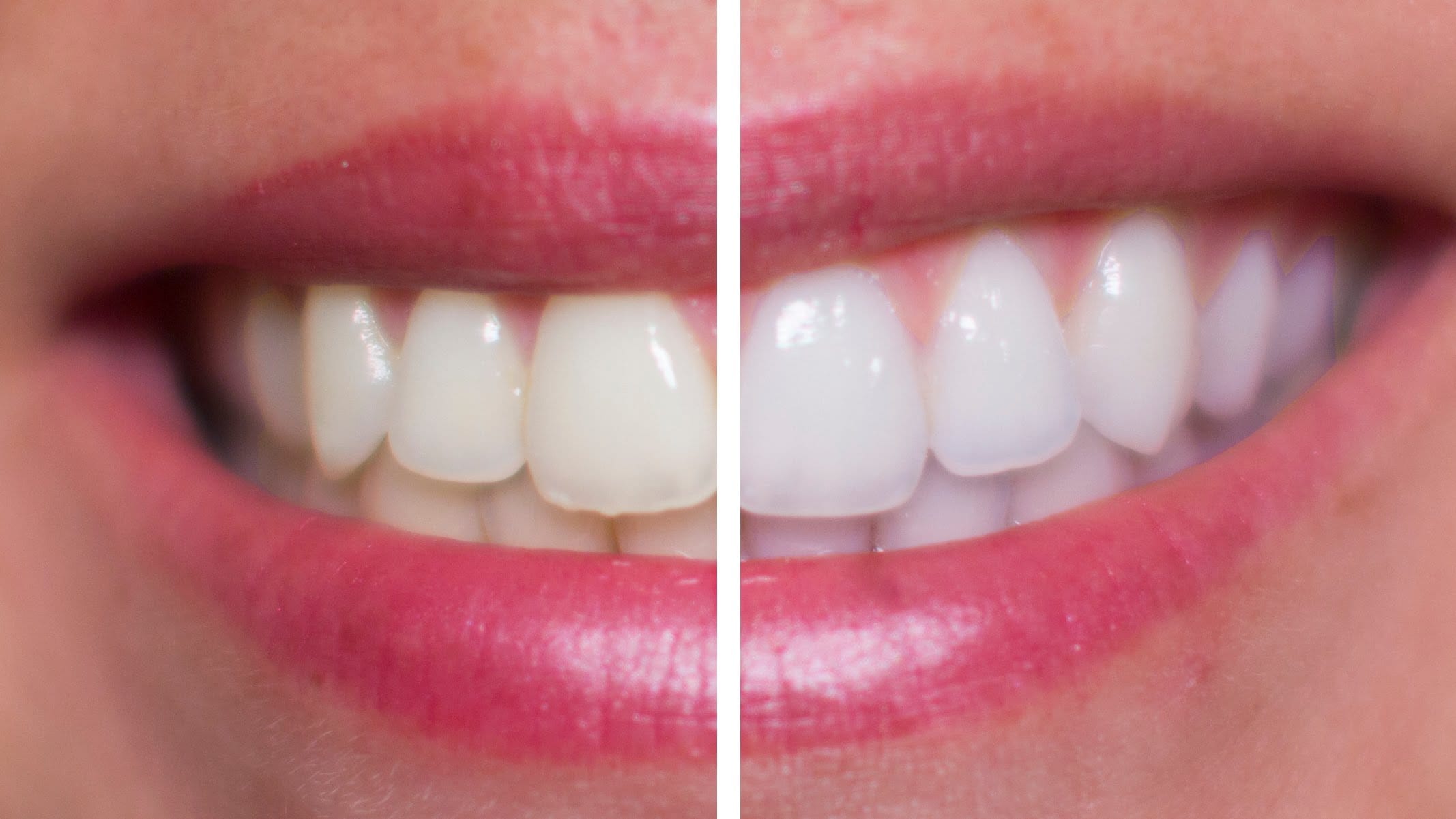 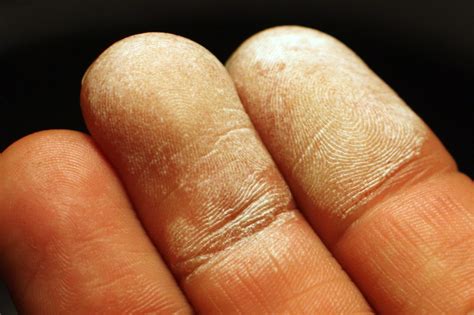 Využití H2O2 v chemiluminiscenčních reakcích
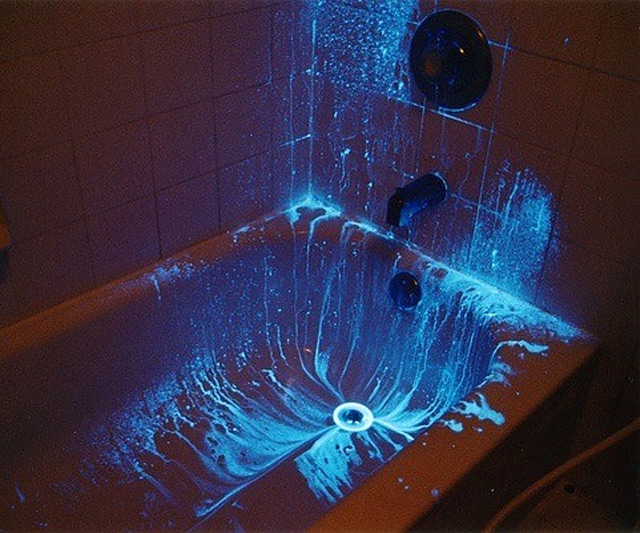 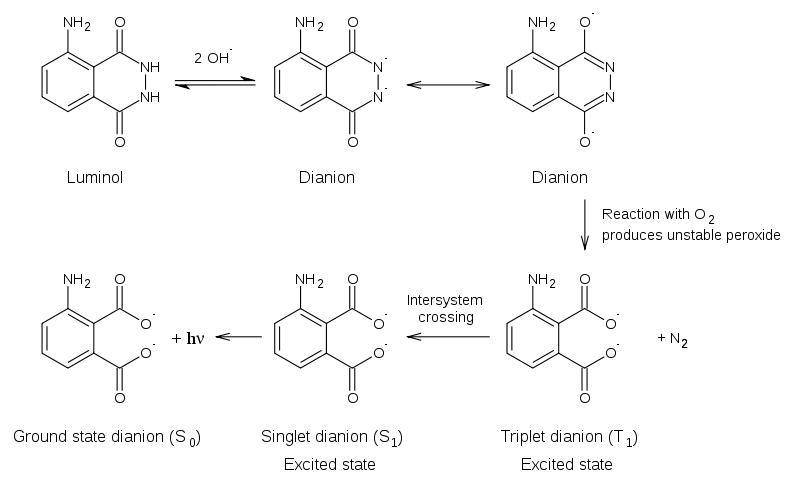 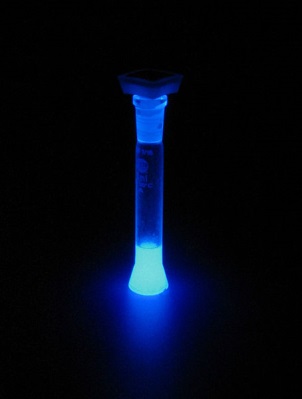 chemoluminiscenční detekce (těžkých kovů, stop krve, apod.)
H2O2 v přírodě
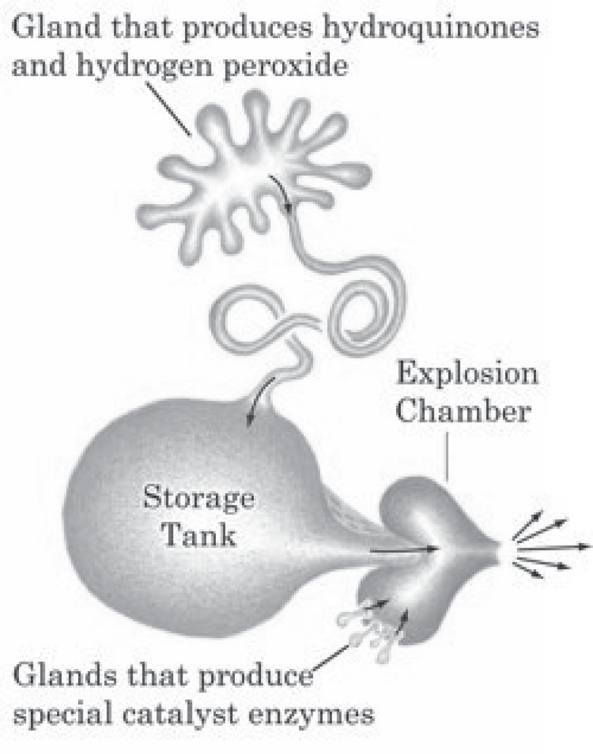 Prskavec (Brachinus), brouk z čeledi Carabidae, u nás je kriticky ohrožený.
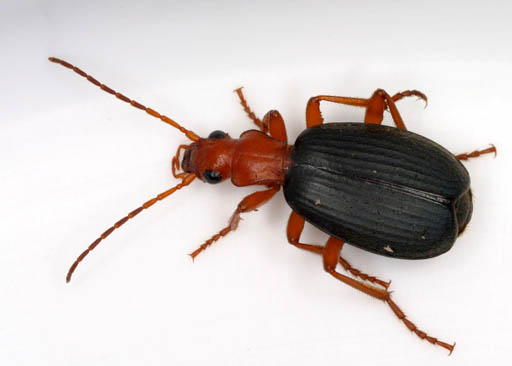 Jako obranný mechanismus používá směs hydrochinonu a peroxidu vodíku:
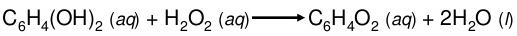 ΔH = -204 kJ/mol
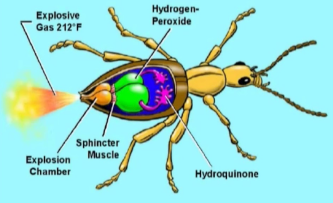 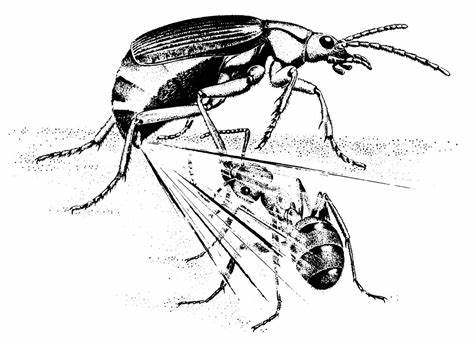 Peroxidy O22-
vznikají při hoření alkalických kovů nebo kovů alkalických zemin ve vzduchu nebo kyslíku. Peroxidový iont obsahuje o dva elektrony více než molekula kyslíku. Tyto dva elektrony, doplňují dva π* antivazebné orbitaly což vede k oslabení vazeb peroxidového iontu a větší délku vazby O-O . Peroxidový iont je diamagnetický. 

Peroxidy jsou silnými oxidačními činidly a obvykle jsou poměrně nestabilní. Organické sloučeniny jsou oxidovány na uhličitany, a to i za normálních teplot. Peroxid sodný silně oxiduje kovy, např. železo.

Iontové peroxidy reagují s vodou a zředěnými kyselinami za tvorby peroxidu vodíku. 

Na2O2 + 2H2O = 2NaOH + H2O2
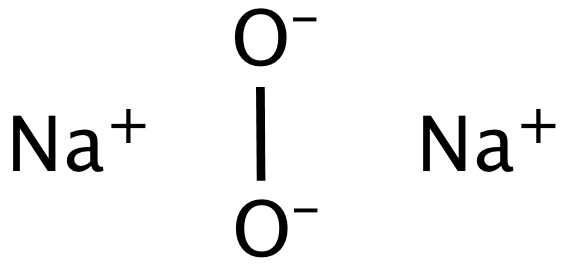 Příprava:

	1) Neutralizací H2O2 hydroxidy

	2) Přímou reakcí: 2Na + O2  Na2O2 (nažloutlý prášek)
Peroxid barnatý BaO2 se používá v pyrotechnice a značkovací munici, dříve se používal při výrobě peroxidu vodíku.

Peroxid sodný Na2O2 je pevná, hygroskopická látka, nachází uplatnění jako oxidační činidlo a používá k pohlcování oxidu uhličitého a jako regenerátor kyslíku (např. v ponorkách) 

		2 Na2O2 + 2 CO2 → 2 Na2CO3 + O2
Peroxosloučeniny - obecně látky, včetně organických, které mají ve své struktuře motiv  -O-O- (atomy kyslíku v ox. stupni -I)
Peroxidové kyseliny (peroxokyseliny) jsou kyseliny, u nichž je skupina -OH nahrazena skupinou -OOH. Tyto kyseliny, resp. jejich soli, tvoří především prvky ze 14.-16. (IV.-VI.) skupiny periodické tabulky, v menší míře též triely a některé přechodné kovy. 
Patří mezi velmi silná oxidační činidla, většina peroxidových kyselin se připravuje elektrolytickou oxidací běžných kyslíkatých kyselin.
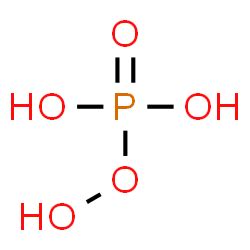 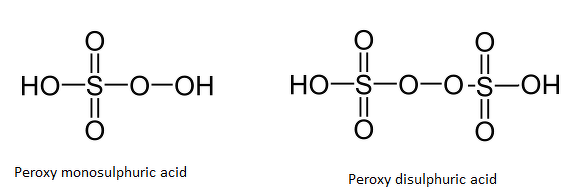 Superoxidy (hyperoxidy) O2-

   Díky nepárovému elektronu je superoxidový ion volný radikál, který má paramagnetické vlastnosti jako kyslík O2.

 Superoxidy CsO2, RbO2, KO2, a NaO2 jsou připravovány řízenou reakcí O2 s daným alkalickým kovem.  Alkalické soli O2− jsou oranžovo-žluté a málo stálé, proto se musí uchovávat v suchu. Při rozpouštění ve vodě O2− probíhá reakce velmi bouřlivě za vzniku peroxidu, hydroxidových anionů a vzdušného kyslíku:

			2 O2− + 2 H2O → O2 + H2O2 + 2 OH−

Soli se při zahřátí rozpadají na vzdušný kyslík a peroxid daného kovu:

				2 NaO2 → Na2O2 + O2

Tato reakce se používá ke generování kyslíku v raketoplánech, ponorkách a dýchacích přístrojích pro hasiče.
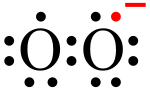 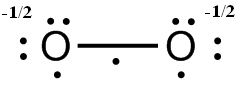 Superoxidy jsou účinná oxidační činidla (používaný je zejm. KO2)
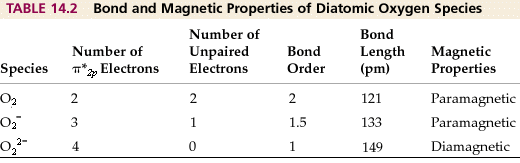 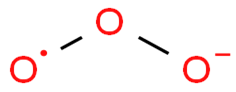 Ozonidy  O3-

jsou binární (dvouprvkové) sloučeniny kyslíku s elektropozitivními prvky. Ve své struktuře obsahují ozonidový anion O3−. Struktura ozonidového aniontu je shodná se strukturou ozonu, ale navíc obsahují jeden elektron, který je umístěn do delokalizovaného protivazebného orbitalu. 

Ozonidy vznikají  reakcí  K, Rb a Cs s ozonem, nebo reakcí alkalických hydroxidů s ozonem. Ozonidy Li a Na jsou extrémně nestabilní. 

Iontové ozonidy byly zkoumány  souvislosti s chemickými generátory kyslíku.
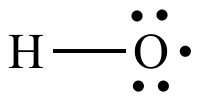 Hydroxylové radikály
Hydroxylové radikály jsou vysoce reaktivní, mají krátkou dobu života. Vznikají rozkladem peroxidů, resp. působením krátkovlnného (UV, rtg, gamma) záření na vodu a patrně též při Fentonově reakci:
Fe2+ + H2O2 → Fe3+ + OH· + OH−
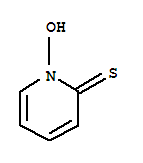 V organické syntéze vznikají hydroxylové radikály nejčastěji fotolýzou 1-hydroxy-2-pyridinethionu.
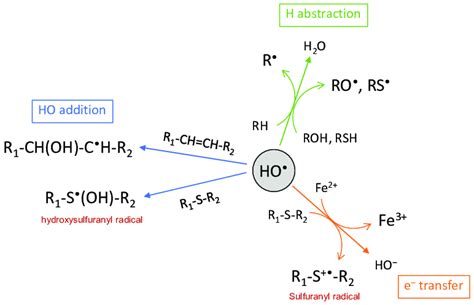 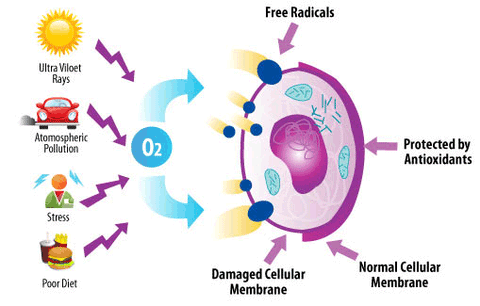 Fentonova reakce
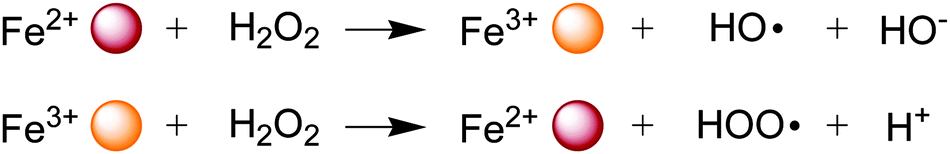 Využívá se při odbourávání organických polutantů ve vodách.
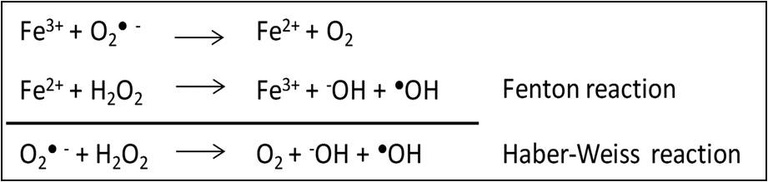 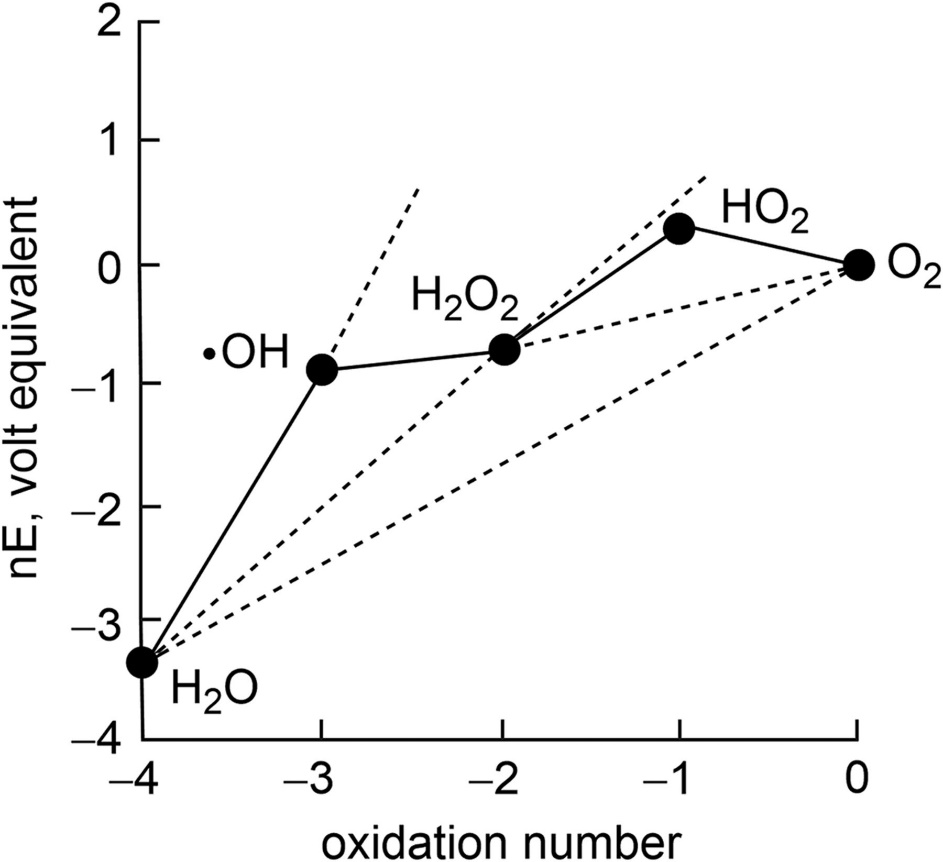 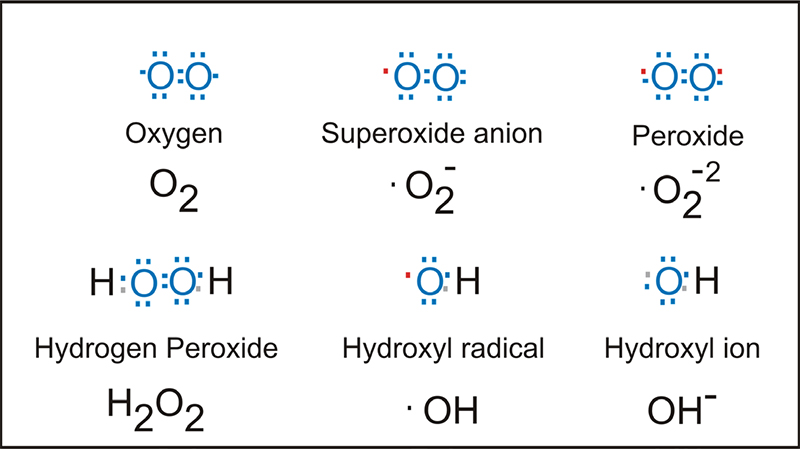 Reaktivní formy kyslíku (ROS, Reactive Oxygen Species)
jsou součástí mnoha patologických, ale i fyziologických a biochemických pochodů.
Nejčastěji jsou reaktivními formami tzv. volné radikály (chemická entita která má ve vnější sféře svého elektronového obalu alespoň jeden nespárovaný elektron). To způsobuje její relativně vysokou reaktivitu, ale zároveň je schopna samostatné existence.
Reaktivní formy mohou reagovat s mastnými kyselinami, lipidy, aminokyselinami, proteiny, mono a polynukleotidy (NK), s řadou nízkomolekulárních metabolitů, s koenzymy atd. Tyto reakce narušují struktury daných sloučenin, čímž způsobují patologie.
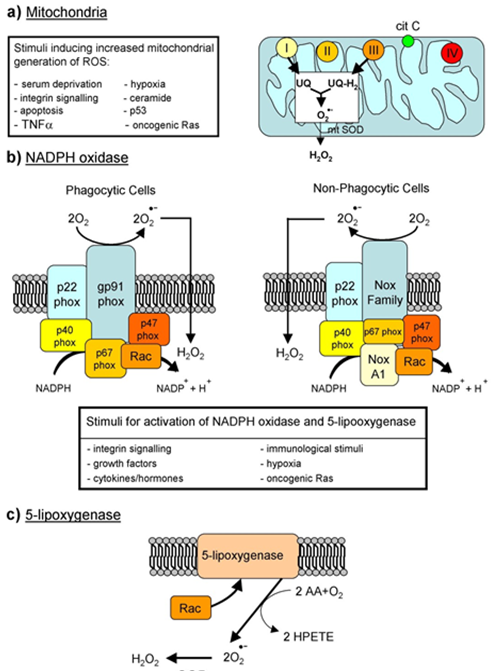 Reaktivní formy mohou vznikat přímo v organismu, podílejí se na fagocytóze
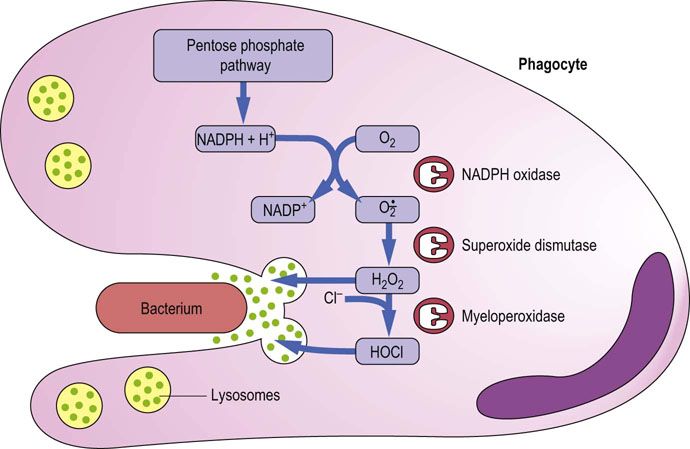 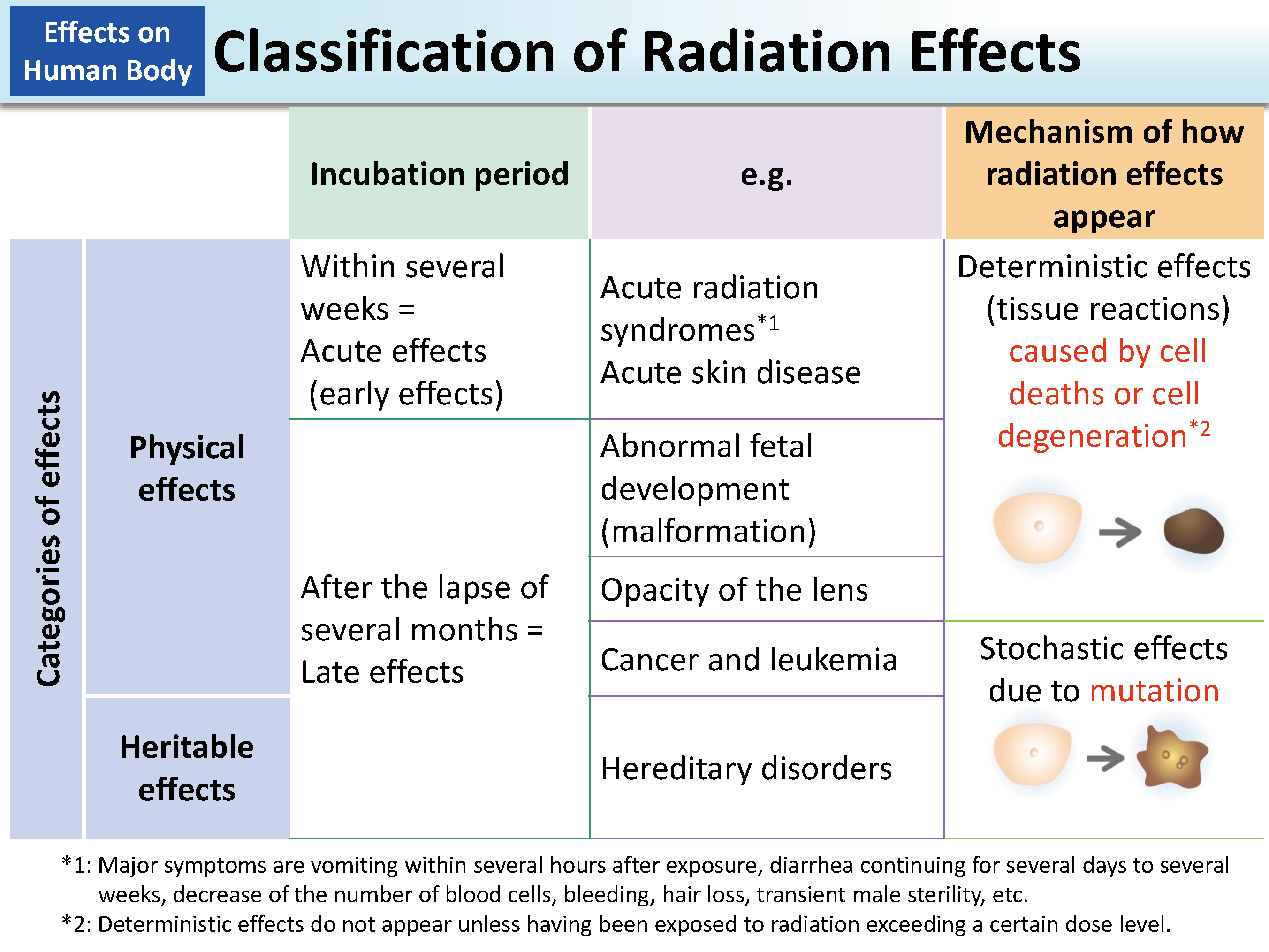 Příčina akutního radiačního syndromu („nemoc z ozáření“)
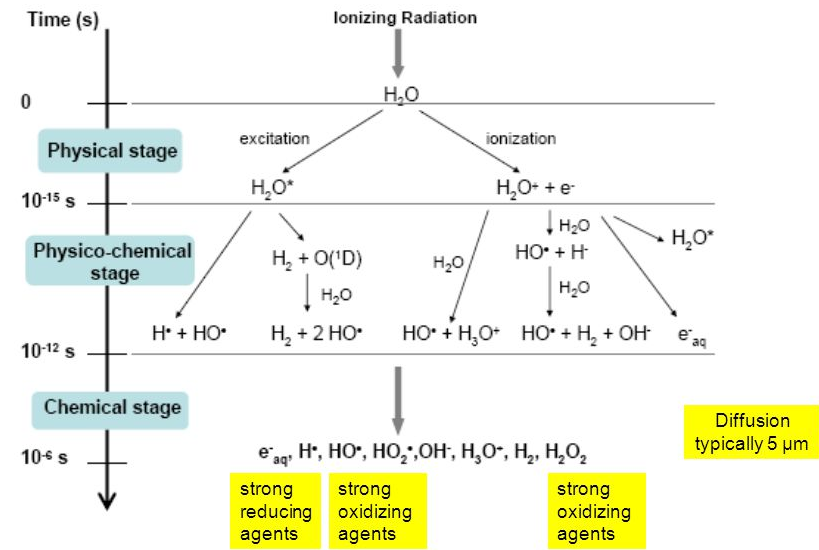 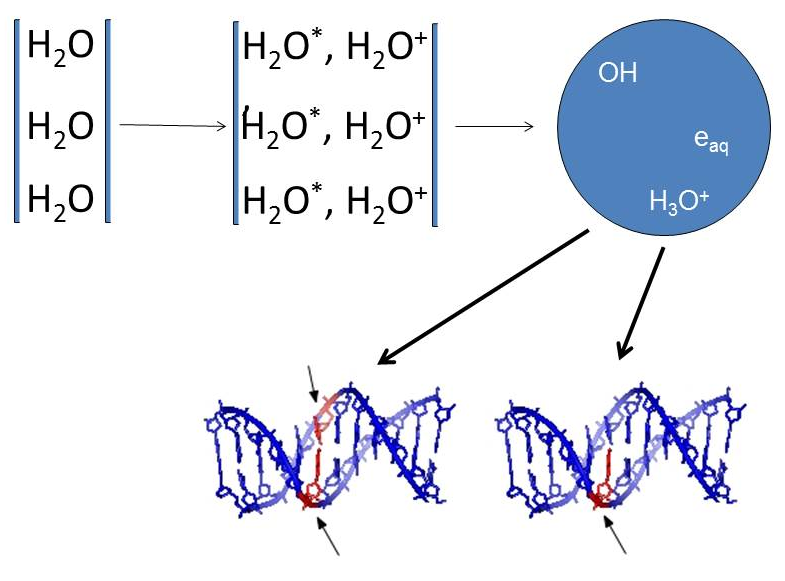 Sulfan a polysulfany
Sulfan (sirovodík) H2S
	- bezbarvý, vysoce jedovatý plyn, páchnoucí po zkažených vejcích, ve vodě rozpustný - tzv. sirovodíková voda 
	- kyselá reakce 
	- ve vodném roztoku se vzdušným kyslíkem pomalu oxiduje: 
	2 H2S + O2  2 H2O + 2 S 
	- zapálen na vzduchu hoří (směs sulfanu a vzduchu je výbušná): 
	2 H2S + 3 O2  2 H2O + 2 SO2 
	- sulfan je redukčním činidlem, např.: 
	3 H2S + 2 HNO3  2 NO + 3 S + 4 H2O
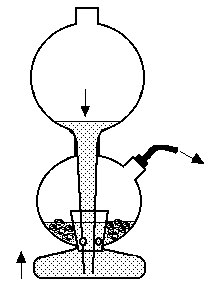 Příprava: 
	- rozkladem sulfidu v Kippově přístroji: 

				FeS + 2 HCl  FeCl2 + H2S 
Použití:

	- k výrobě síry, H2SO4, srážení těžkých kovů
V přírodě se vyskytuje v sopečných plynech, minerálních pramenech, ve zkažených vejcích (rozklad aminokyselin cysteinu a methioninu).
Polysulfany
	- vyšší hydridy síry typu H2Sn (n=2-8)
	- ostatní chalkogeny netvoří analogické sloučeniny.
	- řetězovité molekuly  H-S-.......-S-H  (většinou žluté kapaliny)

Příprava:
	1) rozkladem polysulfidů kyselinami:
				Na2Sn + 2 HCl  2 NaCl + H2Sn
	2) reakcí halogensulfanů s H2S:
				SnCl2 + 2 H2S  2 HCl + H2Sn+2
	- nestálé látky:
				x H2Sm  y H2S + z H2Sn
				H2Sn H2S + (n-1) S
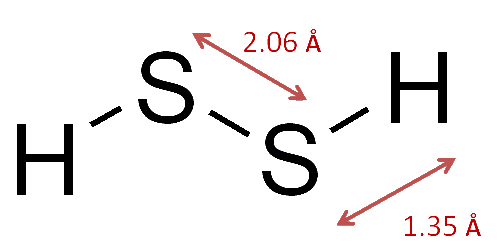 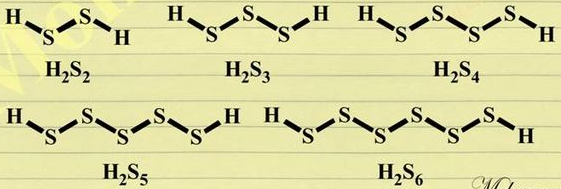 Halogenidy chalkogenů
Fluoridy kyslíku -  ze všech halogenů jen fluor elektronegativnější než kyslík, proto existují jen fluoridy kyslíku
Difluorid kyslíku (OF2) - jediná stálá sloučenina za laboratorní teploty
	- žlutý jedovatý plyn, silně ox. účinky, vodou se rozkládá: 				OF2 + H2O  O2 + 2 HF

B) Halogenidy S, Se, Te  - z fluoridů síry je důležitý: 

Fluorid sírový (SF6)  - neobyčejně stálý, nepolární, inertní plyn (stabilní oktaedr)
Příprava: 3 F2 + SO2  SF6 + O2

Fluorid siřičitý (SF4) - jedovatý plyn, na rozdíl od SF6 velmi reaktivní, fluorační činidlo, snadno hydrolyzuje:
			SF4 + 2 H2O  4 HF + SO2
Příprava:	3 SCl2 + 4 NaF 4 NaCl + S2Cl2  + SF4
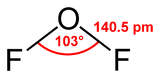 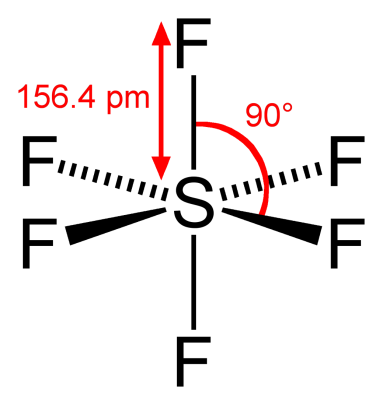 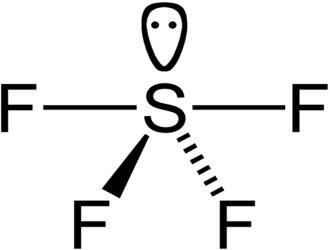 Dichlordisulfan (S2Cl2) - vzniká chlorováním roztavené síry
	-žlutá páchnoucí kapalina, snadno rozpouští síru za vzniku dichlor-polysulfanů:
			Cl-S-S-Cl + nS  Cl-S-Sn-S-Cl
	
Používá se v organické syntéze (Herzova reakce)
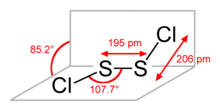 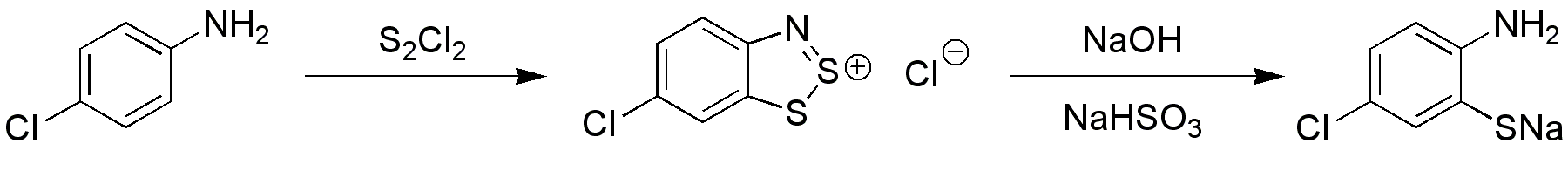 Dichlorsulfan (SCl2) – toxická a korozívní látka, používá se v organické syntéze.
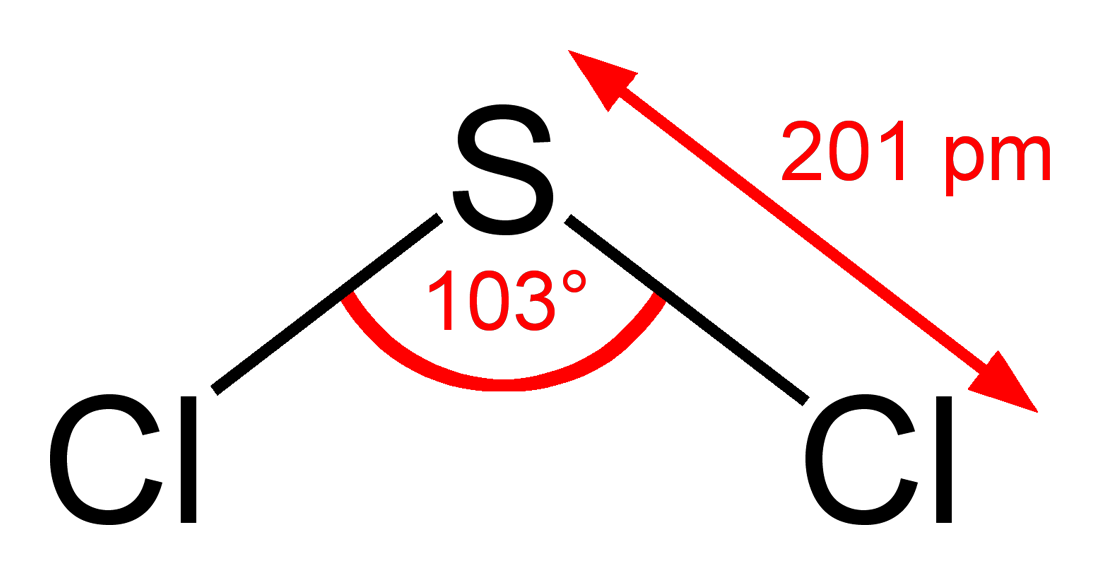 S2Cl2 + Cl2 ↔ 2 SCl2
Halogenidy ostatních chalkogenů nejsou významné.
Sulfidy a polysulfidy
Sulfidy - soli monosulfanu
Polysulfidy - soli polysulfanu

A) Iontové sulfidy a polysulfidy
	- soli s anionty S2-, HS- a Sn2-
	- tvoří jen nejelektropozitivnější prvky (alkalické kovy a kovy alkalických zemin)
	- sulfidy prvků I.-II. Skupiny jsou jediné sulfidy dobře rozpustné v H2O

Příprava sulfidů:
	- neutralizací roztoků hydroxidů:
			NaOH + H2S  NaHS + H2O
			NaHS + NaOH  Na2S + H2O 

   - syntézou z prvků	Hg + S   HgS
				Fe + S   FeS
				2 H + S   H2S
reakce H2S s kovy	2 Ag + H2S   Ag2S + H2

srážení H2S 		 2 Ag+ + H2S   Ag2S + 2 H+

-   redukce síranů	BaSO4 + 4 C   BaS + 4 CO
Příprava polysulfidů:

Varem sulfidů se sírou:
			S2- + nS  Sn+12-  (žluté roztoky)
	- okyselením sulfidů vzniká H2S:
			Na2S + 2 HCl  2 NaCl + H2S
	- okyselením polysulfidů vzniká polysulfan nebo H2S a S:
			Na2Sn + 2 HCl  2 NaCl + H2S + (n-1) S
 	- ve vodných roztocích reagují iontové sulfidy alkalicky v důsledku hydrolýzy:
			S2- + H2O = HS- + OH-
			HS- + H2O = H2S + OH-
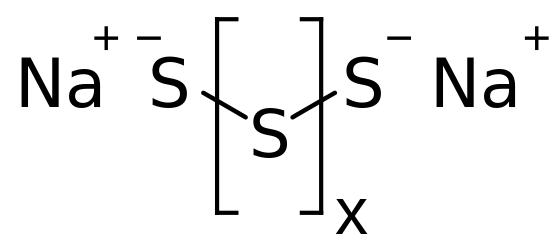 B) Sulfidy přechodných a méně elektropozitivních kovů
- většinou nerozpustné v H2O, nehydrolyzují, netvoří hydrogensulfidy
- vznikají na základě srážecích reakcí (roztok rozpustné soli příslušného kovu + roztok sulfidu nebo sulfan)
- většinou černé, některé charakteristicky barevné
- různě rozpustné v kyselinách
- některé (např. SnS2, As2S5, As2S3, Sb2S3, Sb2S5) se rozpouštějí v roztocích iontových sulfidů za vzniku thio-solí:
			As2S3 + 3S2-  2 [AsS3]3-
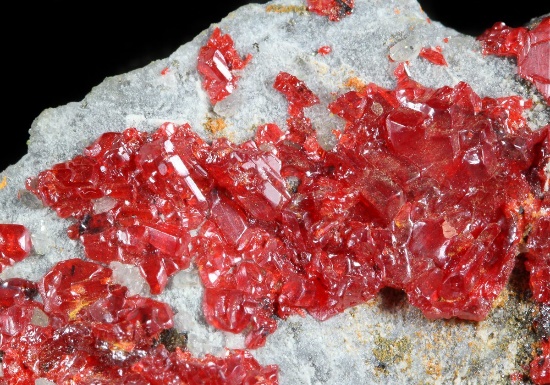 Realgar α-As4S4 – je červený jednoklonný minerál. Během času se může přeměnit na žlutý pararealgar (β-As4S4).
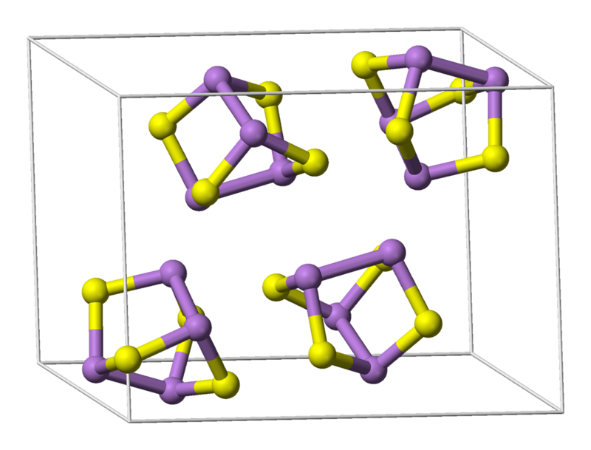 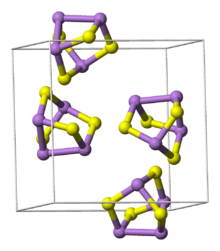 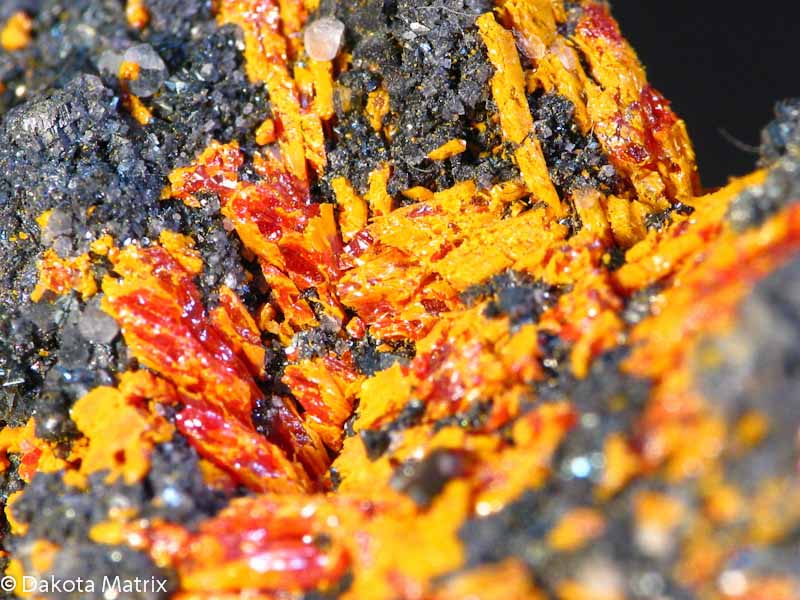 realgar
pararealgar
Auripigment As2S3 (sulfid arzenitý), je jednoklonný minerál, dříve používaný jako žlutý/oranžový pigment (jedovatý).
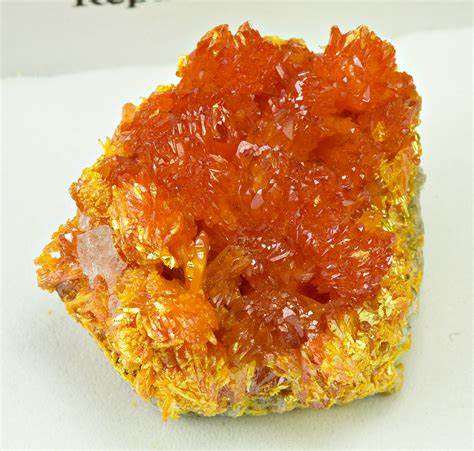 Některé sulfidy lze získat přímou syntézou. Často mají nestechiometrické složení a chovají se jako slitiny či polokovy.
Srážecí reakce, barevnost sulfidů a rozpustnost v iontových sulfidech je využíváno v analytické chemii k určování těžkých kovů.
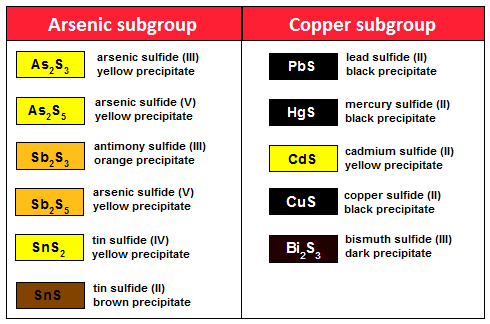 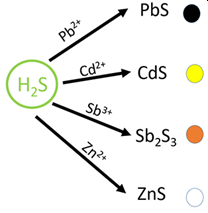 Sulfidy selenu SeS2 a SeS jsou účinnou látkou šamponů proti lupům.
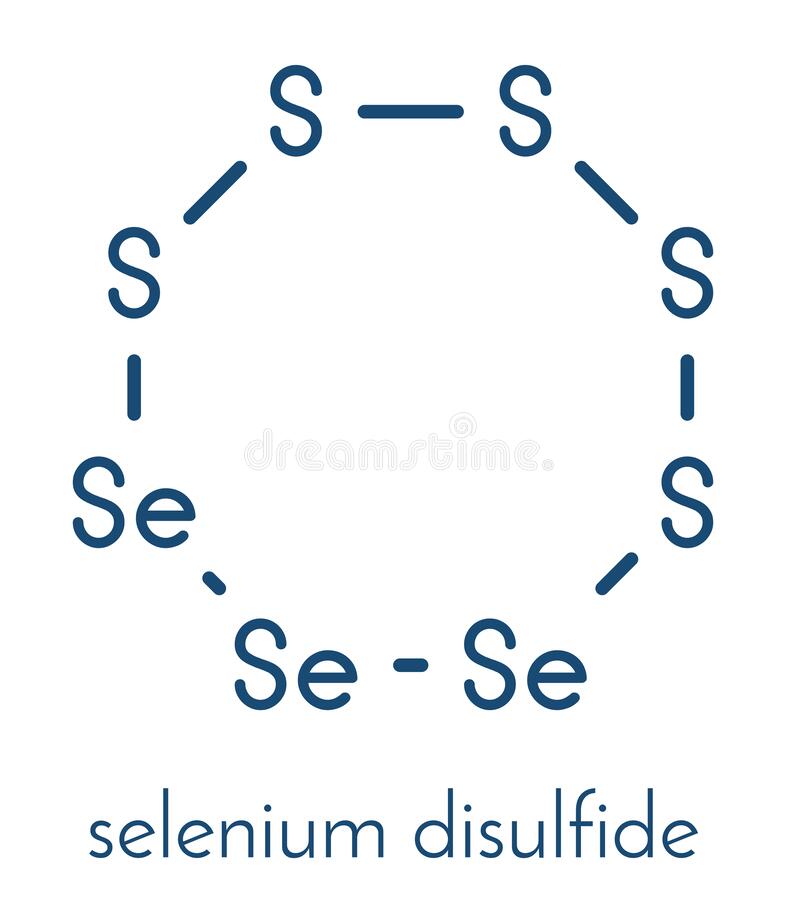 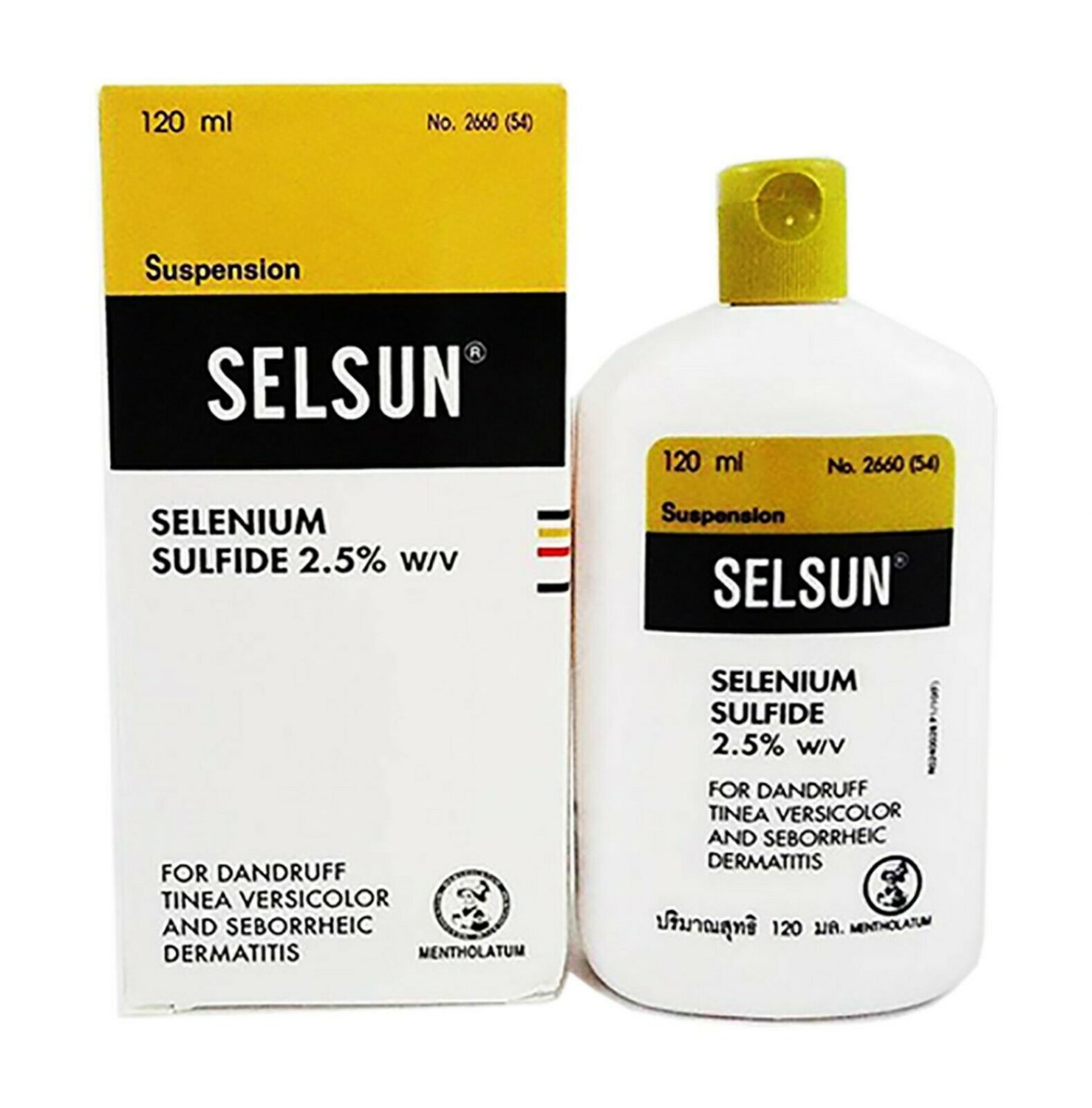 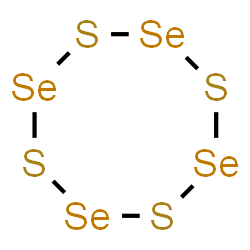 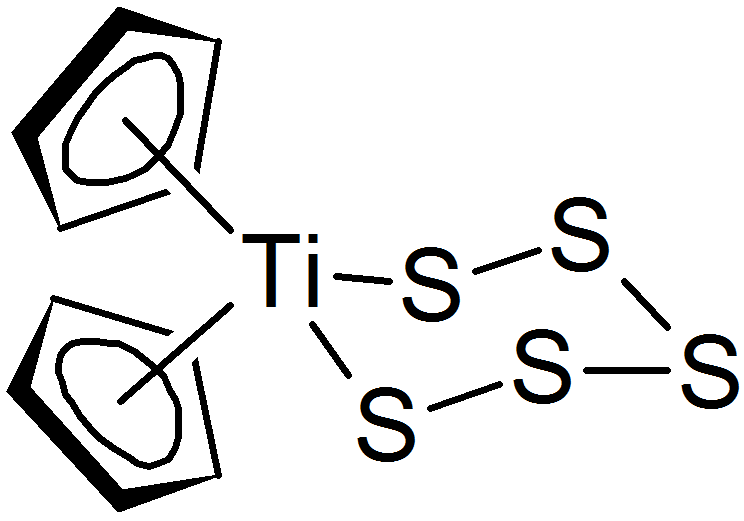 Polysulfidy v komplexních sloučeninách

Polysulfido- komplexy jsou např. 
(C5H5)2TiS5, [Ni(S4)2]2− a [Pt(S5)3]2−.
titanocen pentasulfid
Polysulfidové polymery (Thiokol) jsou nerozpustné ve vodě, olejích a organických rozpouštědlech. Slouží jako těsnicí materiály k vyplňování spár v dlažbě, okenních sklech automobilů a konstrukcích letadel.
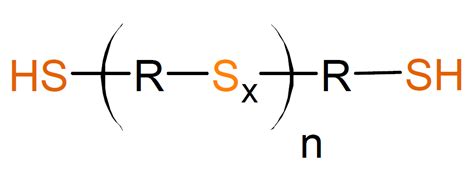 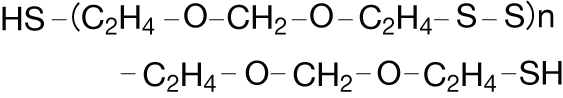 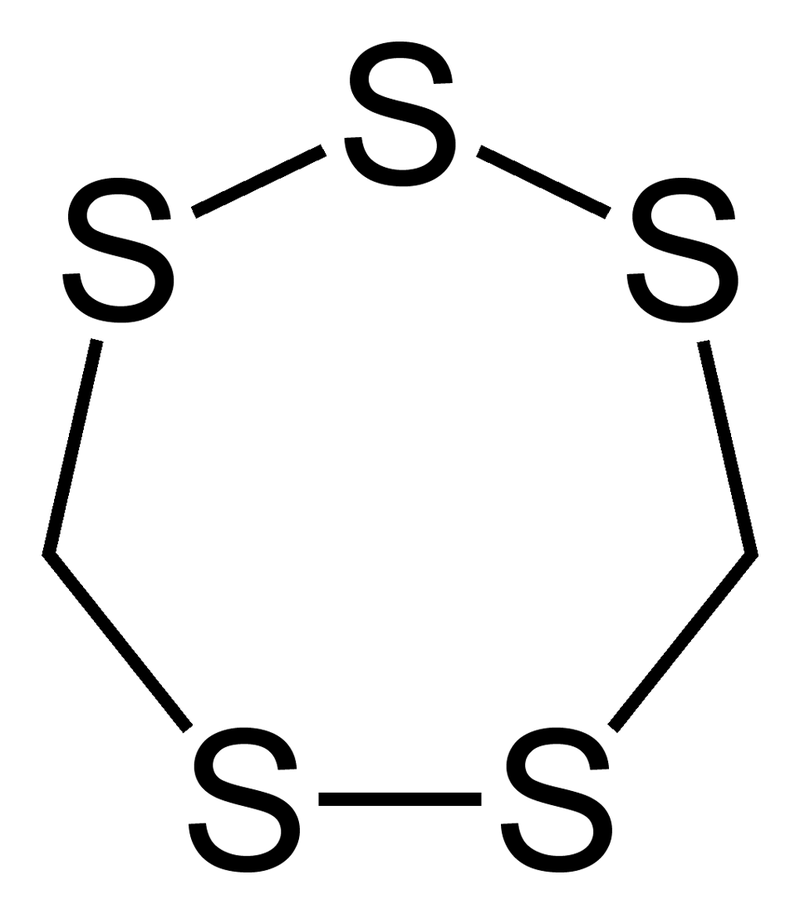 Lenthionin - cyklická organosírová sloučenina obsažená v houbách 
shiitake, cibuli a česneku.
Lenthionin
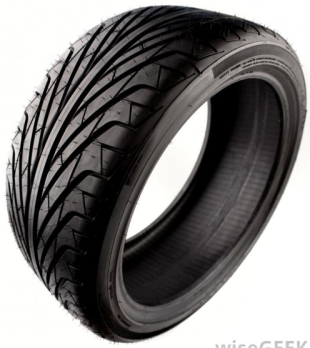 Vulkanizace kaučuku Ch. Goodyear (1844)
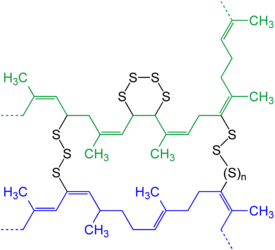 Hnětením kaučuku se sírou za tepla vznikají při vulkanizaci polysulfidové můstky. Výrobek tak díky vulkanizaci získává větší pružnost.
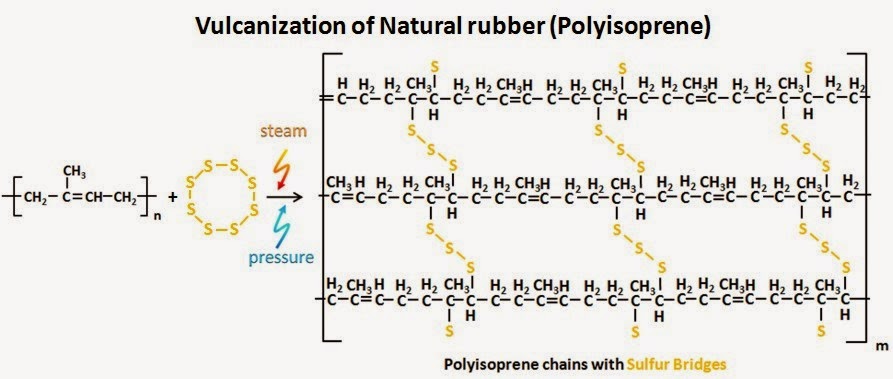 Ultramarín – Na8[SiAlO4]6.(S3)2
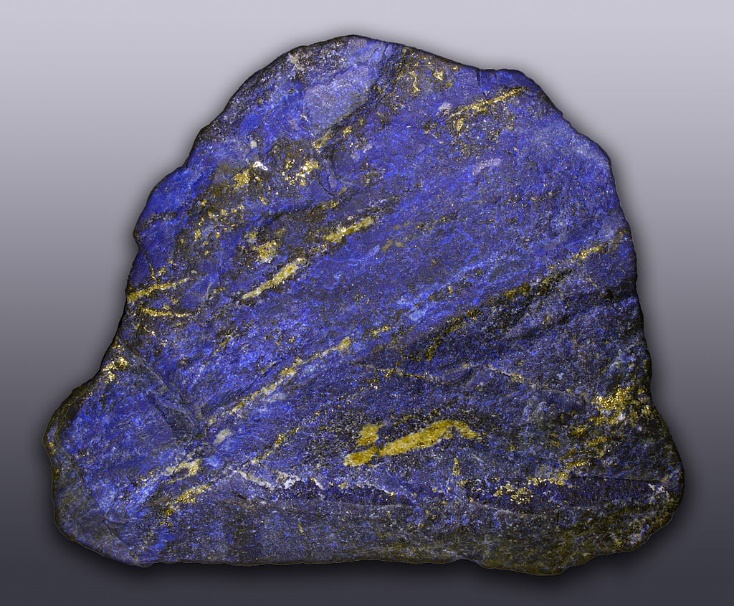 = modrý pigment, aluminosilikátový zeolit se sodalitovou strukturou. Sodalit je tvořen vzájemně spojenými aluminosilikátovými strukturami, z nichž některé obsahují polysulfidy (Snx−), které jsou zde nositeli barevnosti (chromofory). Negativní náboj polysulfidů je kompenzován Na+ ionty.
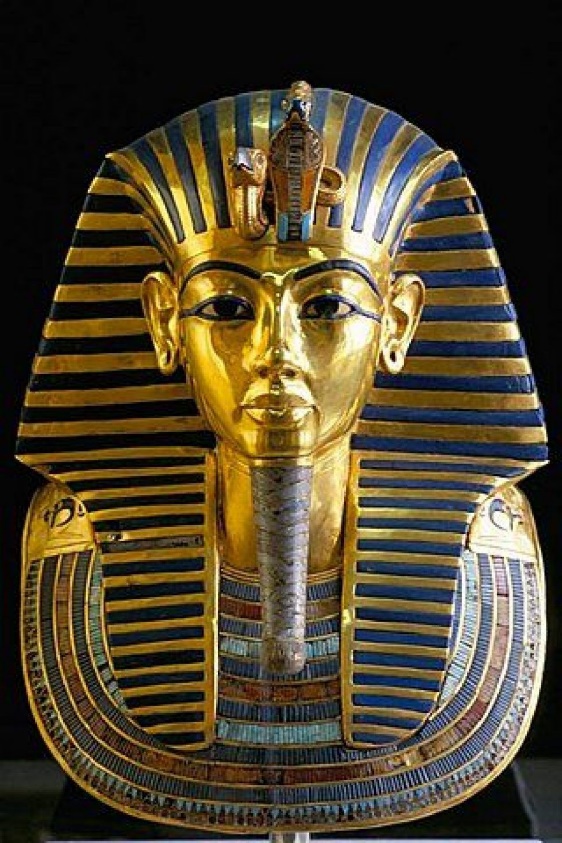 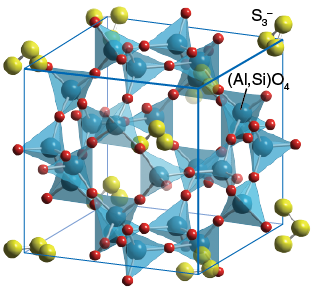 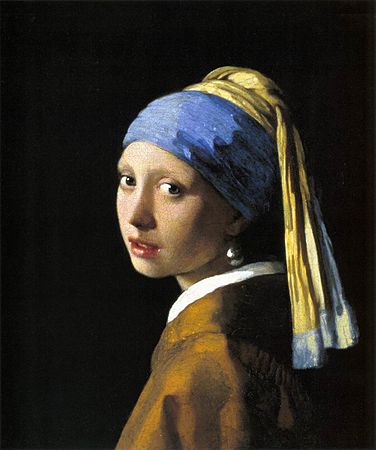 Selenidy

 selenidy jsou analogické sulfidům, mají větší sklon k nestechiometrickým sloučeninám.

 Selen vytváří také polyselenidy:
2 Na + n Se → Na2Sen
Na2Sen + 2 R4NCl → (R4N)2Sen + 2 NaCl

Které se na vzduchu se rozkládají
Sen2− + 2 H+ + ​1⁄2 O2 → n Se + H2O

Použití: Selenidy se uplatňují např. v polovodičové technice (N-polovodiče), výrobě paměťových médií (chalkogenidová skla), apod.
Selenidové kvantové tečky
   polovodičové nanočástice (zejm. CdSe, částice o rozměrech několik nm) jejichž optické a elektronické vlastnosti se liší od velkých částic vlivem uplatnění kvantových jevů.
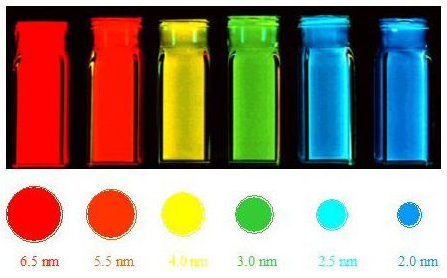 Telluridy

 analogické sulfidům a selenidům, větší sklon k nestechiometrickým sloučeninám.

 Tellur nevytváří jednoduché polytelluridy, jsou známy polytelluridy s více kationty, např. KCuCeTe4, RbCuCeTe4, aj. 

Od telluru jsou odvozeny organické telluridy s Te2-, např. dimethyl tellurid: 

2 CH3I + Na2Te → (CH3)2Te + 2 NaI 

Použití:   Telluridy se uplatňují např. v polovodičové technice (N-polovodiče), výrobě paměťových médií (chalkogenidová skla), apod.

CdTe se používá ve fotovoltaice (fotočlánky).

PbTe a Bi2Te3 mají zajímavé termoelektrické vlastnosti.

GaTe  nalézá využití v polovodičovém průmyslu.
Mnoho telluridů se v přírodě vyskytuje jako minerály.
Jsou to zejména telluridy zlata, např. calaverit (AuTe2), krennerit a sylvanit (AgAuTe4). Hydrotermálními procesy vzniká z těchto minerálů elementární zlato.
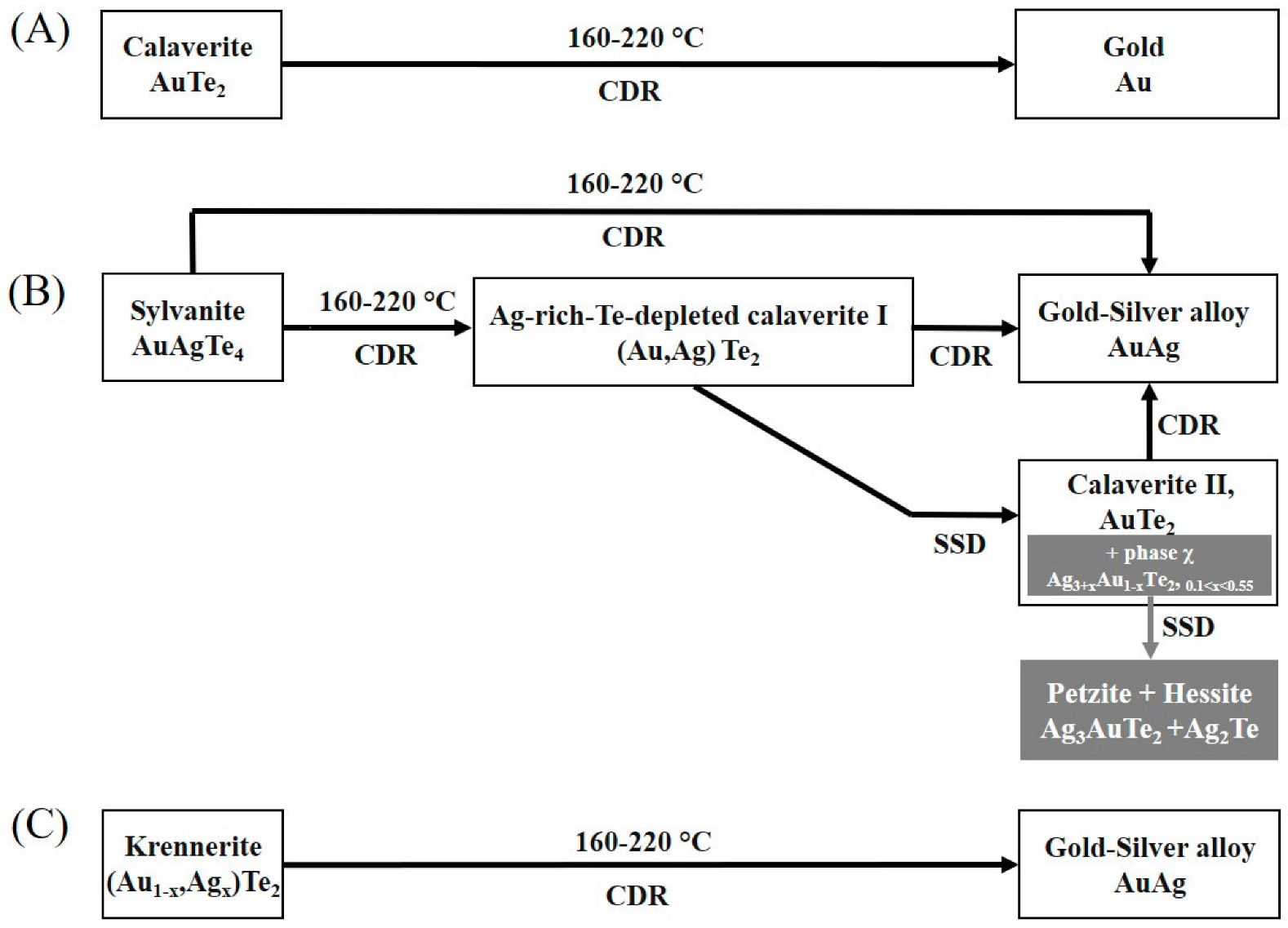 Oxosloučeniny chalkogenů
Oxosloučeniny síry
	- z oxidů praktický význam SO2 a SO3

Oxid siřičitý (SO2)
	- bezbarvý, štiplavý, snadno zkapalnitelný plyn
	- lomený tvar molekuly s násobnými vazbami
	- silné redukční činidlo

   Příprava:
		1) NaHSO3 + H2SO4  SO2 + NaHSO4 + H2O
		2) S + O2  SO2
		3) 2 H2SO4 + Cu  CuSO4 + 2 H2O + SO2
		4) 2 H2S + 3O2  2 H2O + 2 SO2
		5) 4 FeS2 + 11 O2  2 Fe2O3 + 8 SO2   průmyslová metoda
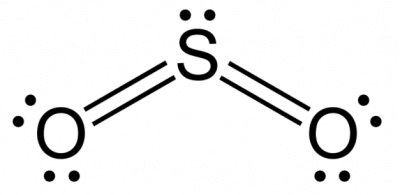 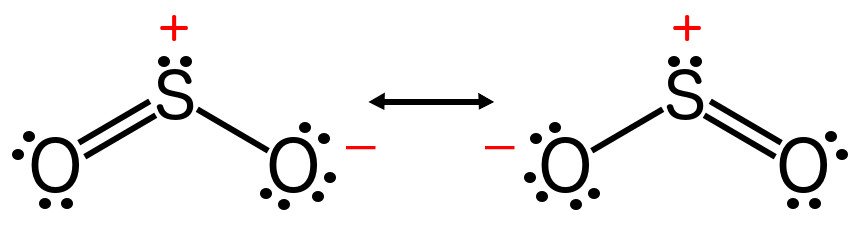 SO2 v technologii vína
SO2 hraje důležitou roli v technologii vína, v němž se vyskytuje ve 3 formách:
H2O  +  SO2  ↔  H+  +  HSO3-  ↔  2H+  +  SO32-
Přičemž je zčásti volný (SO2, hydrogensiřičitany, siřičitany) a zčásti jako siřičitan vázaný na cukry, aldehydy a fenolické sloučeniny.
Volný SO2, hydrogensiřičitany, siřičitany jsou potlačují mikroorganismy a oxidaci.

  1. antibakteriální účinky - omezuje růst bakterií mléčného, jablečného a octového kvašení a také „divokých“ kvasinek. Vinné kvasinky se vůči SO2 vyznačují zvýšenou rezistencí, nicméně SO2 využívají vinaři i tehdy, je-li potřeba ihned ukončit alkoholové kvašení.

   2. antioxidační (protialdehydické) účinky (stabilizátor) - chrání ovocné aroma vína a zabraňuje hnědnutí. HSO3- ionty se vážou na volné aldehydy, které mají nepříjemný zápach a ve vyšších koncentracích způsobují zvětranou a štiplavou příchuť vína. Chemickým vyvázáním acetaldehydů vzniká pachově neutrální sloučenina. Potlačuje hnědnutí blokováním reaktivních karbonylových skupin některých sloučenin (tj. tzv. Maillardovu reakci - neenzymatické hnědnutí) nebo inhibicí enzymatické oxidace fenolických složek fenol-oxidázou (enzymatické hnědnutí).
Kyselý déšť
Kyselý déšť je způsoben oxidy síry pocházejícími ze sopečné činnosti a spalování fosilních paliv, případně též oxidy dusíku z automobilových exhalací.
Jakmile oxidy se rozptýlí do atmosféry, reagují s vodou za tvorby sirných a dusíkatých kyselin, které padají na zem ve formě deště. Z tohoto důvodu jsou zejm. tepelné elektrárny vybaveny odsiřovacím zařízením.
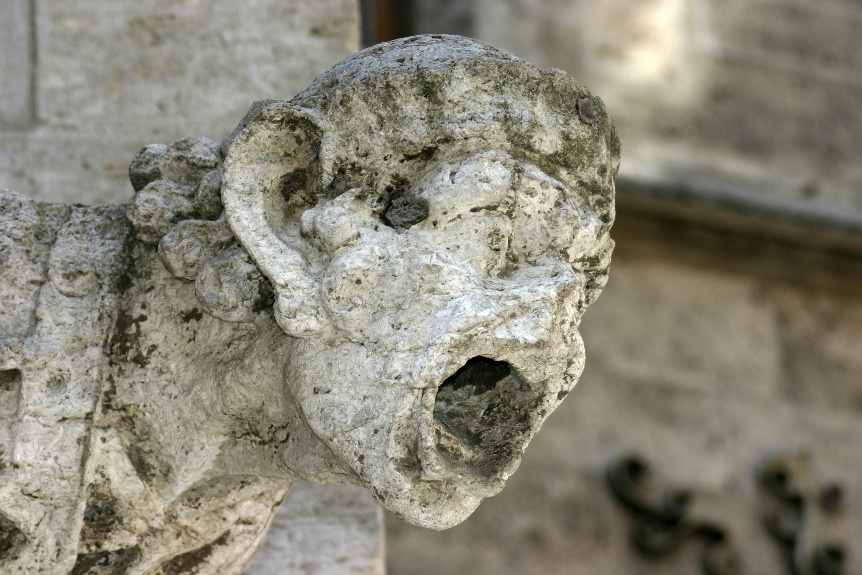 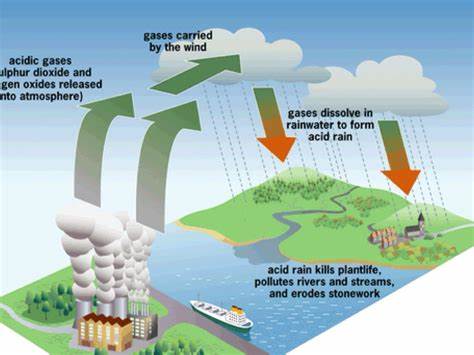 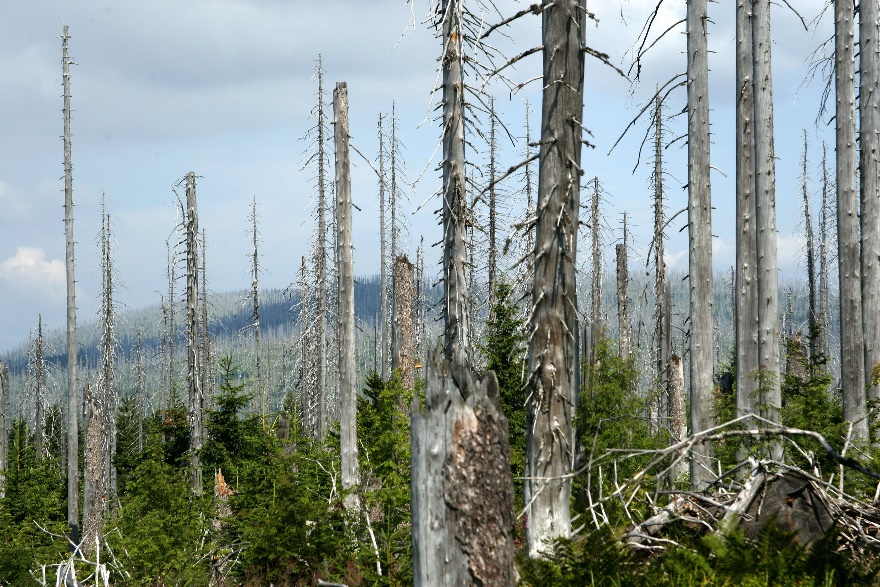 Odsiřování
Odsíření se využívá v uhelných elektrárnách, kde je využívána mokrá vápencová vypírka v odsiřovací komoře pro zachytávání oxidu siřičitého.
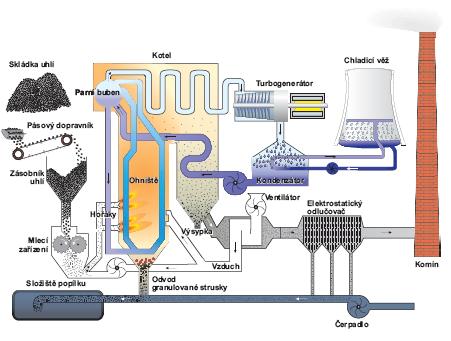 CaO + H2O → Ca(OH)2 
SO2 + Ca(OH)2 → CaSO3 + H2O 
SO2 +Ca(OH)2 + 1/2 O2 → CaSO4 + H2O 
SO3 + Ca(OH)2 → CaSO4 + H2O
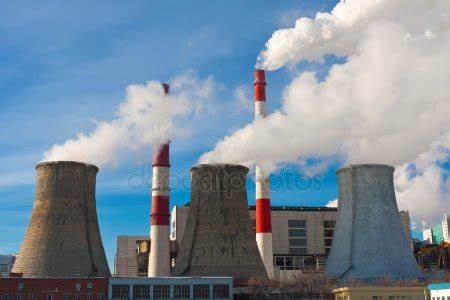 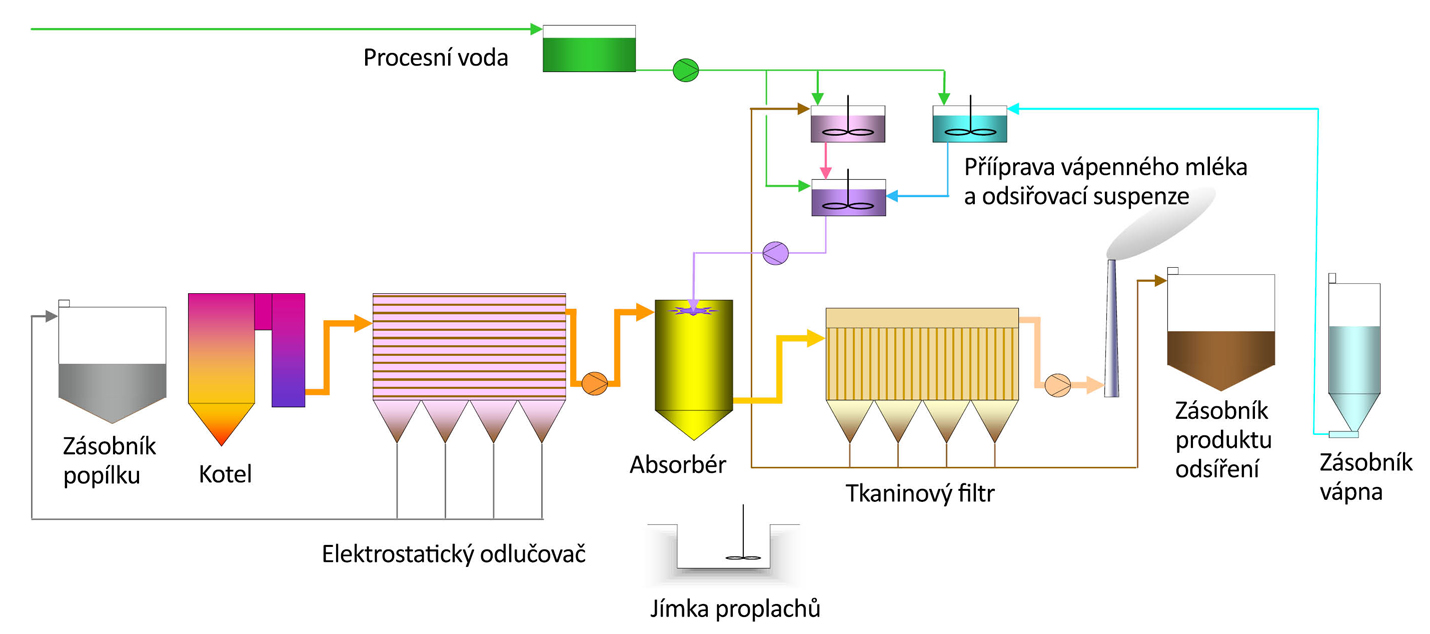 Ostatní použití:
  k výrobě H2SO4, siřičitanů apod., bělící prostředek (redukční účinky), náplň chladících zařízení (velké vypařovací teplo) 
	- zkapalněný SO2 slouží jako ionizující nevodné rozpouštědlo
	- dobře rozpustný v H2O (= anhydrid H2SO3)
	- ve vodných roztocích rovnováha:
		SO2.xH2O ↔ HSO3- + H3O+ + (x-2) H2O
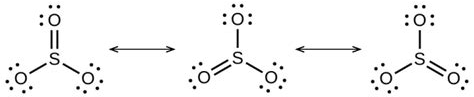 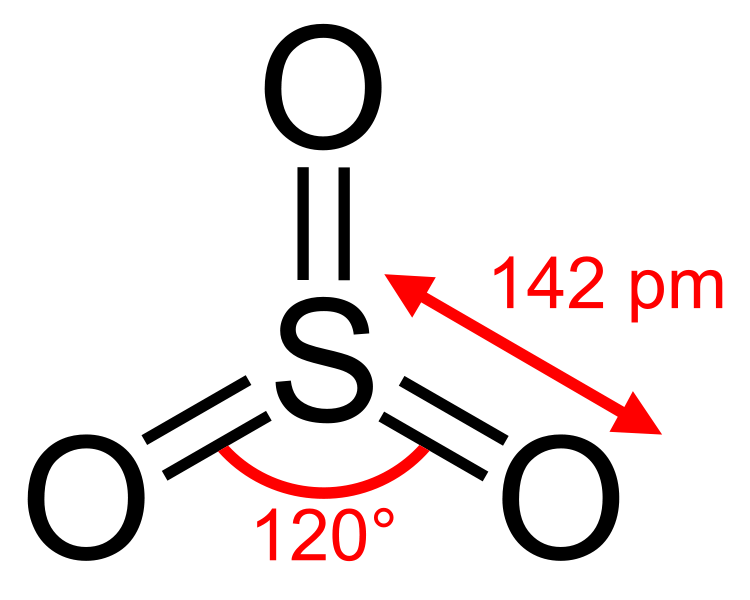 Oxid sírový SO3

- bezbarvá látka, za norm. tlaku přechází v husté bílé páry, přechovává se v ampulích (pod tlakem svých par je za laboratorní teploty krystalický)
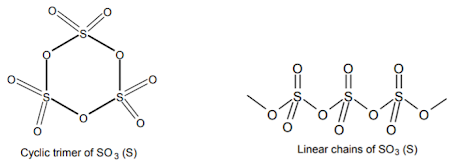 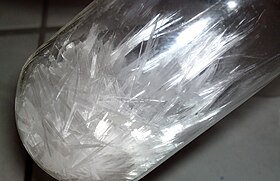 trimer SO3
- s H2O reaguje silně exotermicky (až explozivně) za vzniku H2SO4, 

 páry SO3 se obtížně pohlcují v H2O (kondenzace vzdušné vlhkosti na částicích SO3), lépe se rozpouští v H2SO4 (vzniká oleum).
Příprava:
1) dehydratací H2SO4:
			H2SO4 + P2O5  SO3 + 2 HPO3
2) tepelným rozkladem hydrogensíranů či disíranů alk. kovů:
			2 NaHSO4  H2O + Na2S2O7
			Na2S2O7  Na2SO4 + SO3
3) destilací dýmavé H2SO4:
			H2S2O7  H2SO4 + SO3
Použití:  k přípravě kys. chlorosírové a fluorosírové
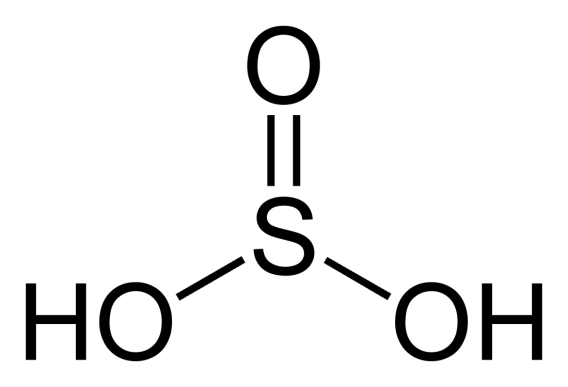 Kyselina siřičitá (H2SO3) 

- není známa v bezvodém stavu, pouze v roztocích, slabá dvojsytná kyselina.
Siřičitany (MI2SO3) a hydrogensiřičitany (MIHSO3)
	- soli vznikají neutralizací vodných roztoků např. hydroxidy
- siřičitany díky hydrolýze reagují alkalicky:
			SO32- + H2O ↔ HSO3- + OH-

- siřičitany silně elektropozitivních prvků jsou rozpustné ve vodě, siřičitany přechodných kovů jsou nerozpustné.

H2SO3, siřičitany a disiřičitany jsou podobně jako SO2 redukční činidla
Kyselina disiřičitá (H2S2O5) 

  - není známa v bezvodém stavu, pouze v roztocích, slabá dvojsytná kyselina.
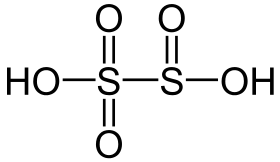 Disiřičitany (pyrosiřičitany, MI2S2O5)
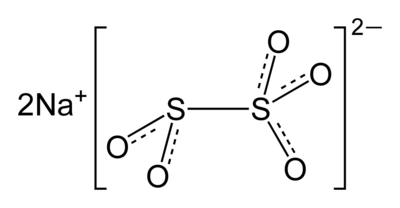 - soli vznikající rozpouštěním SO2 v roztocích siřičitanů.

Disiřičitan sodný (Na2S2O5) – konzervant a antioxidant v potravinářství (E225), zejm. v mraženém a sušeném ovoci. Též součást dezinfekčních činidel a fotografických ustalovačů.
Chlorid thionylu (SOCl2) 
- formálně dichlorid kys.siřičité
- vzniká chlorací SO2:
			PCl5 + SO2  SOCl2 + POCl3
- bezbarvá kapalina, rozkládá se vodou:
			SOCl2 + H2O  SO2 + 2HCl
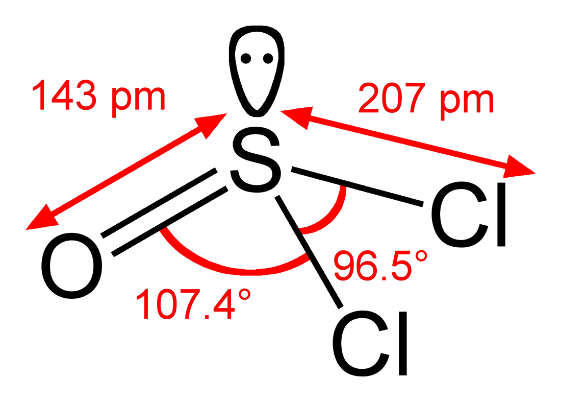 Kyselina sírová (H2SO4)

- bezbarvá, těžká, viskózní kapalina, tuhne při  100 C

mísitelná s vodou v každém poměru (reakce silně exotermická), hygroskopická (používá se jako sušidlo) 
              
- org. látky (papír, oděv atd.) při styku s kyselinou uhelnatějí v důsledku dehydratace

 rozpouští SO3 za vzniku „dýmavé kyseliny sírové“ 
(oleum, H2S2O7)

- koncentrovaná H2SO4 je silné oxidační činidlo, např.:

		Cu + 2 H2SO4  CuSO4 + SO2 + 2 H2O
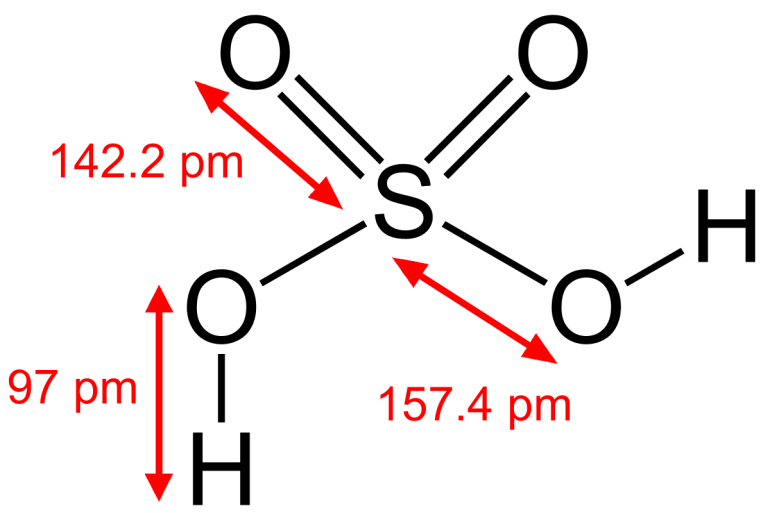 H2SO4 tvoří s H2O azeotropickou směs s obsahem 98.3% H2SO4 (b.v. = 338 0C)
Výroba H2SO4 

katalytickou oxidací SO2

  A) tzv. kontaktním způsobem:
-heterogenní katalyzátor V2O5 rozptýlený na silikagelu, T= 500 0C, p= atmosférický
				2 SO2 + O2  2 SO3
- reakční mechanismus:
			2 V2O5 + 2 SO2  2 V2O4 + 2 SO3
			2 V2O4 + O2  2 V2O5
- získaný SO3 se zavádí při cca 60 0C do konc. H2SO4 za vzniku oligosírových kyselin H2Sn+1O3n+4:
			H2SO4+SO3  H2S2O7
			H2S2O7 + SO3  H2S3O10
- zředěním vodou se získá čistá konc. H2SO4 např.:
			H2S2O7 + H2O  2 H2SO4
B) tzv. nitrózním způsobem (nepoužívá se)
- homogenní katalýza, katalyzátory - oxidy dusíku NO a NO2 (nitrózní plyny), T=100 0C, p = atmosferický.
		2 SO2 + O2 + 2 H2O (g)  2 H2SO4
- reakční mechanismus:
		2 NO + O2  2 NO2 N2O4
		2 NO2 + 2 H2O + 2 SO2  2 H2SO4 +2 NO

2) Oxidací sulfanu
- spalování H2S vzdušným O2 na SO2 a H2O, T= 14000C:
		2 H2S + 3 O2  2 SO2 + 2 H2O
s následnou katal. oxidací na V2O5 katalyzátoru (viz kontakt. způsob)
- ochlazením plynné směsi vzniká přímo konc. H2SO4
Použití: např. jako reakční činidlo, dehydratační činidlo, rozpouštědlo, katalyzátor, k výrobě průmysl. hnojiv, barviv, léčiv atd.
Kyselina disírová (H2S2O7)

- hlavní složka dýmavé kyseliny sírové (= oleum)
- silné oxidační a dehydratační činidlo

Příprava:
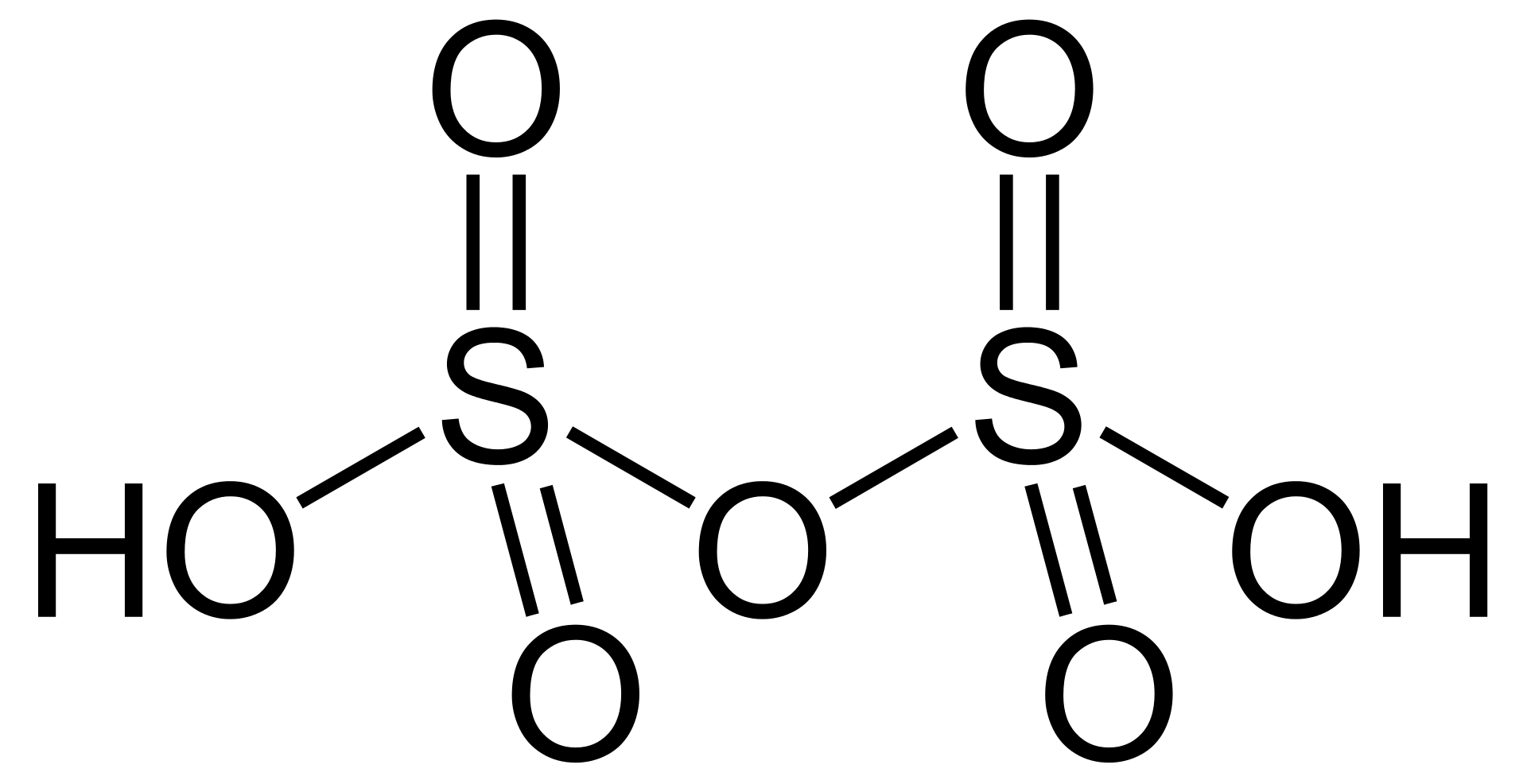 SO3 + H2SO4  H2S2O7
Existují i další kyseliny obecného vzorce H2O·(SO3)x, žádná z nich však nebyla izolována.
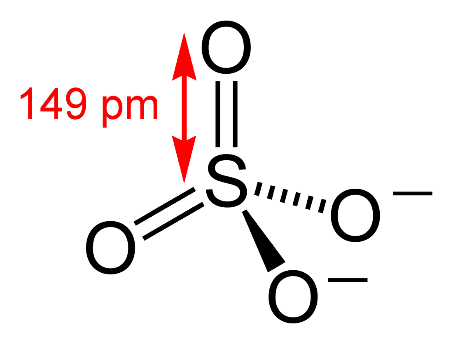 Sírany (MI2SO4)

 sírany většiny kovů dobře ve vodě rozpustné, málo rozpustné jsou sírany MIISO4 (MII =Ca, Sr, Ba, Pb)
Hydratované sírany přechodných kovů mají většinou charakteristické zabarvení, které je způsobeno aqua-kationtovou koordinační sférou, vysušením hydrátů se zabarvení ztrácí (modrá skalice  bílý bezvodý CuSO4) nebo se mění (červená kobaltnatá skalice  modrý bezvodý CoSO4).
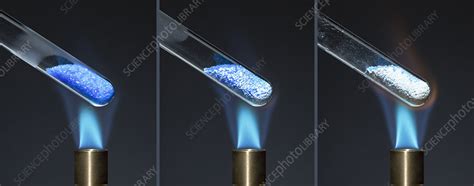 modrá skalice  bezvodý CuSO4
Triviální názvy = tzv. „skalice“
CuSO4.5 H2O - modrá skalice, ZnSO4.7 H2O - bílá skalice, FeSO4.7 H2O - zelená skalice, CoSO4.7 H2O - kobaltnatá skalice, NiSO4.7 H2O - nikelnatá skalice.
Charakteristická je rovněž tvorba podvojných síranů typu kamence nebo schönitu
Kamence: krystalické, dobře rozpustné, navzájem izomorfní, obecné složení MIMIII(SO4)2.12 H2O 
	MI = Na, K, NH4, Tl, 
	MIII =Al, Cr, Fe, Ti apod.
	
								
Schönity: krystalické, dobře rozpustné, navzájem izomorfní, obecné složení MI2MII(SO4)2.6 H2O 
	MI = Na, K, NH4, Tl,  
	MII = Fe, Mg, Co
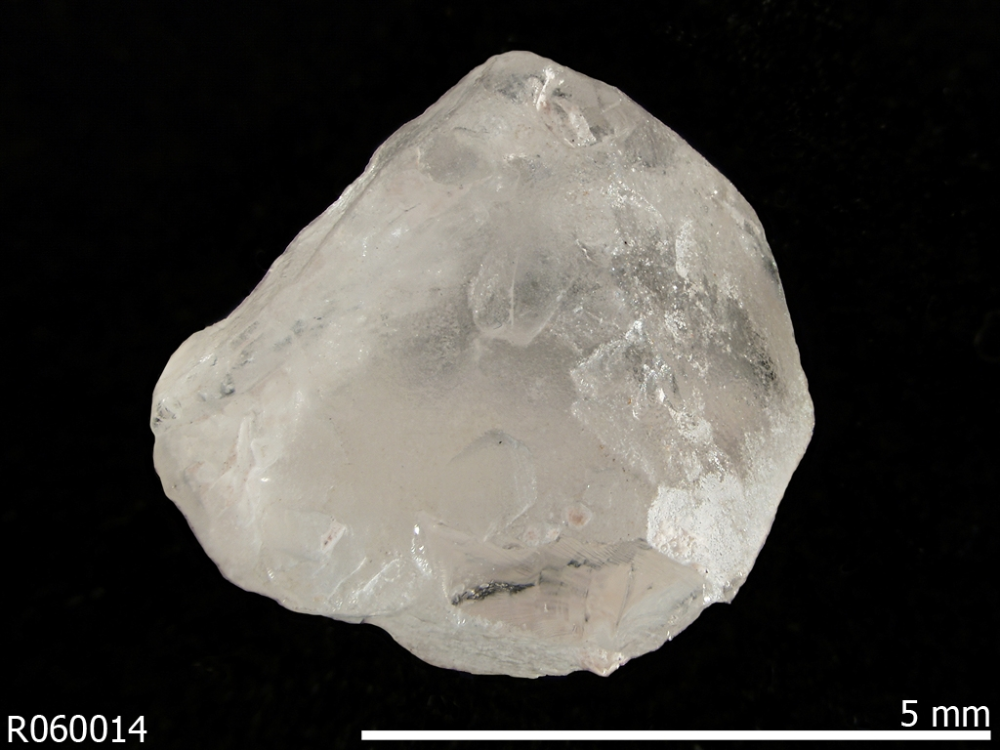 Alum, KAl(SO4)2.12 H2O
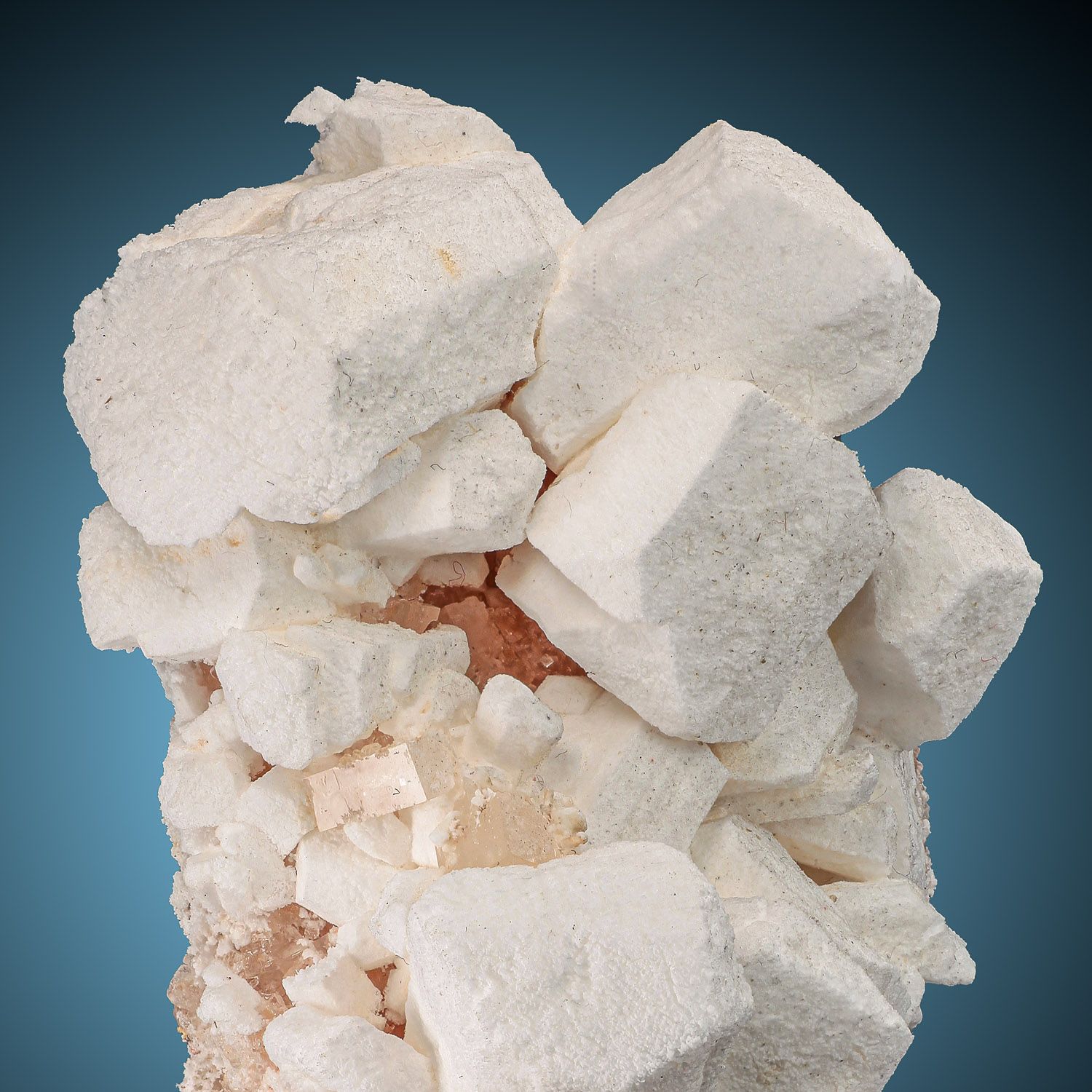 Pikromerit, K2Mg(SO4)2.6 H2O
Hydrogensírany (MIHSO4)
- hydrogensírany jsou známy jen u silně elektropozitivních prvků
- dobře rozpustné ve vodě

Jejich tepelnou dehydratací vznikají disírany:
		2 NaHSO4 Na2S2O7 + H2O

Disírany
disírany se vodou rozkládají zpět na sírany či hydrogensírany 
- zahříváním disíranů se uvolňuje SO3
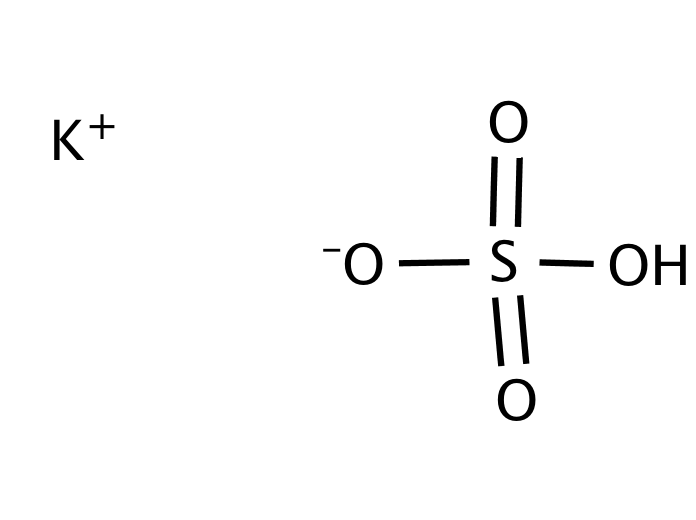 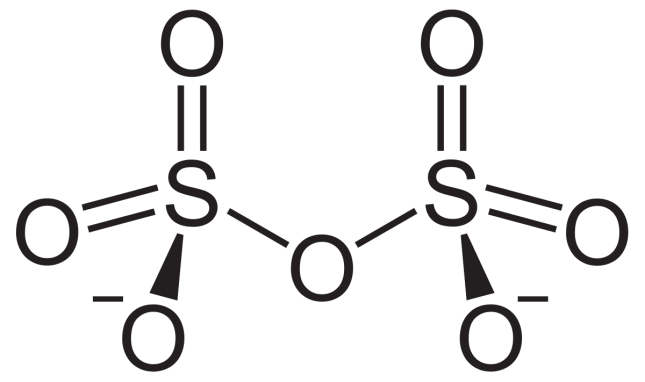 Kyselina fluorosírová (HSO3F) a kyselina chlorosírová (HSO3Cl)

- připravují se reakcí halogenvodíku s SO3:
		HX + SO3  HSO3X    (X = F, Cl)
- používají se jako sulfonační činidla


Chlorid sulfurylu (sulfurylchlorid, SO2Cl2 )
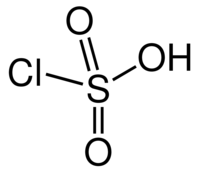 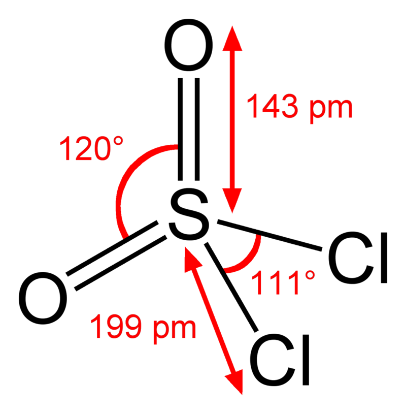 - reaguje prudce s vodou, uvolňuje se při tom chlorovodík 
a zůstává kyselina sírová:
	2 H2O + SO2Cl2 → 2 HCl + H2SO4
SO2Cl2 se také rozkládá při zahřátí na 100 °C a více, čili 30 °C nad jeho bod varu.

- používá se jako chlorační činidlo (zejm. výroba pesticidů).
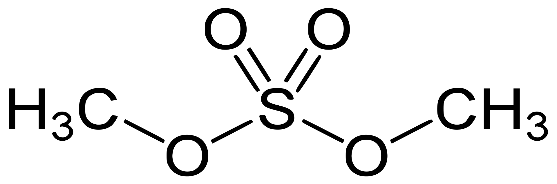 Dimethylsulfát (CH3O)2SO2
- methylační činidlo.
Kyselina sulfamová HSO3NH2
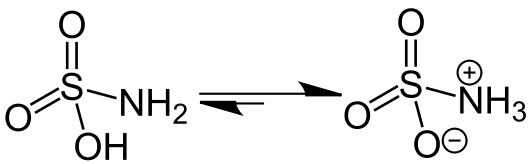 Vyrábí se reakcí močoviny se směsí oxidu 
sírového a kyseliny sírové (nebo oleem): 

	OC(NH2)2 + SO3 → OC(NH2)(NHSO3H) 	
	OC(NH2)(NHSO3H) + H2SO4 → CO2 + 2 H3NSO3

- používá se při výrobě umělých sladidel (cyklamát sodný, Acesulfam K), léčiv, součást čistidel na kovy a keramiku, …
Sulfamid HSO2(NH2)2
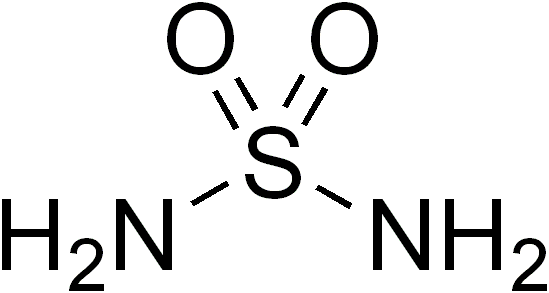 Vyrábí se reakcí sulfurylchloridu s amoniakem.
Kyselina peroxosírová (H2SO5 )
tzv. Caroova kyselina, vzniká reakcí H2O2 s H2SO4:
		H2O2 + H2SO4  H2SO5 + H2O
(vratná reakce, hydrolýzou vzniká zpět H2O2)

Peroxosírany jsou silná ox. činidla.
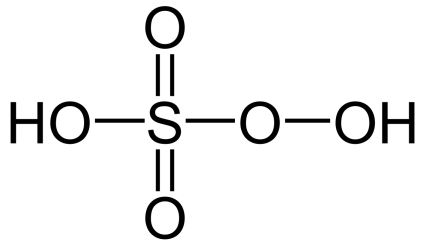 Kyselina peroxodisírová (H2S2O8)

je krystalická bezbarvá látka, připravuje se anodickou oxidací 40% roztoků H2SO4:
		K(Pb) : 2 H+ + 2 e-  H2
		A(Pt) : 2 SO42-  S2O82- + 2 e-

- ve vodě hydrolyzuje:
		H2S2O8 + H2O  H2SO5 + H2SO4

Peroxodisírany jsou ve vodě stálá, silná oxidační činidla:

		2 Mn2++ 5 S2O82- + 8 H2O  2 MnO4- + 10 SO42-+ 16 H+
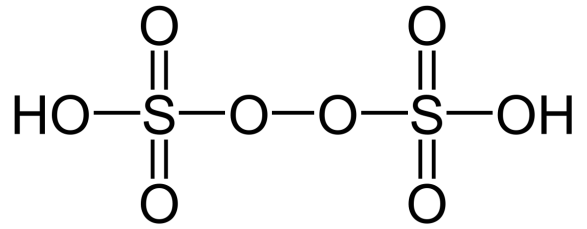 Kyselina thiosírová (H2S2O3)

-  velmi nestálá, vzniká rozkladem thiosíranů chlorovodíkem
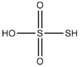 Thiosírany (MI2S2O3)
-  dříve chybně označovány jako sirnatany.
- krystalické látky s anionty S-S (náhrada jedné vazby S-O v síranové struktuře)
thiosírany alkalických kovů jsou bezbarvé, ve vodě rozpustné látky 
připravují se zahříváním práškové síry s roztokem siřičitanu za horka:
			S + SO32-  S2O32- 
- v kyselém prostředí se thiosírany zpět rozkládají na síru a SO32-
- thiosírany jsou často používaná redukční činidla (S+II) např. při jodometrických titracích:
			2 S2O32- + I2  2 I- + S4O62-

Thiosíran sodný (Na2S2O6) je součástí ustalovače v černobílé 
fotografii.
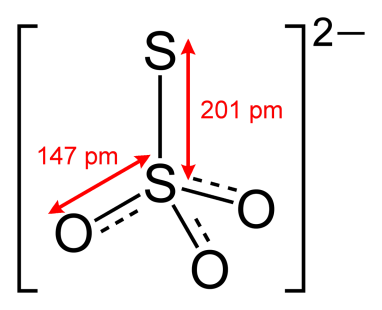 Kyselina dithionová (H2S2O6)
- existuje pouze v roztoku. Tvoří poměrně stabilní soli – dithionany. 

Dithionany se připravují reakcí vodné suspenze MnO2 s SO2:
			MnO2 + 2 SO2  MnS2O6
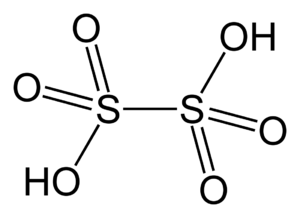 Polythionové kyseliny H2SnO6

- n = 3 - 6
vznikají zaváděním H2S a SO2 do studené H2O (Wackenroderův roztok), např.:

			H2S + 3 SO2   H2S4O6

Stálejší než polythionové kyseliny jsou jejich soli, polythionany.
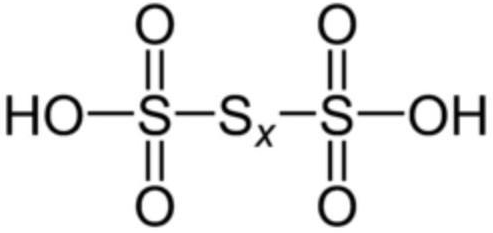 Dithioničitany MI2S2O4

- soli hypotetické H2S2O4
- v struktuře opět vazba S-S
    Příprava:   2 NaHSO3 + SO2 + Zn = ZnSO3 + Na2S2O4 + H2O
- výrazné redukční účinky
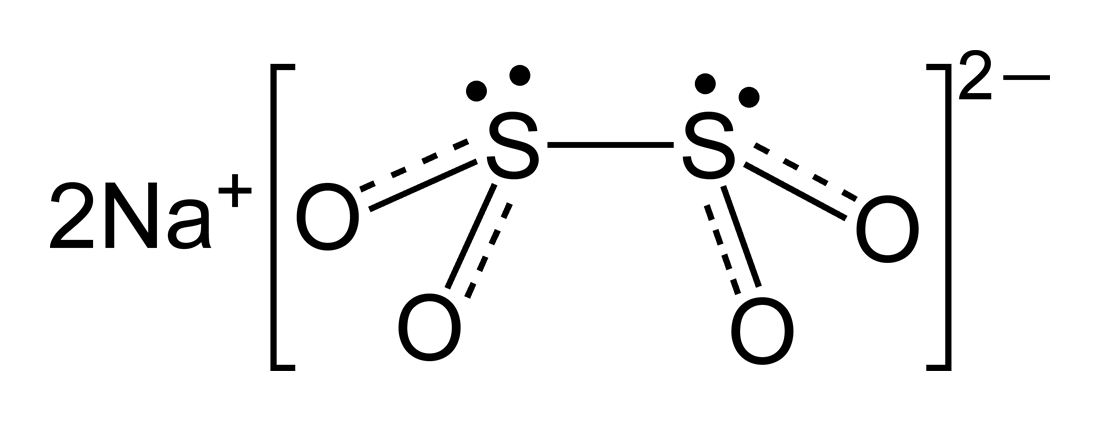 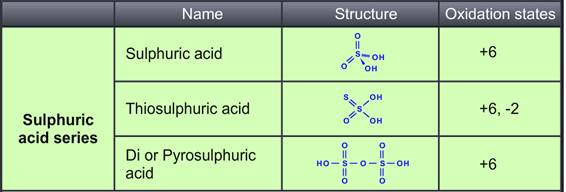 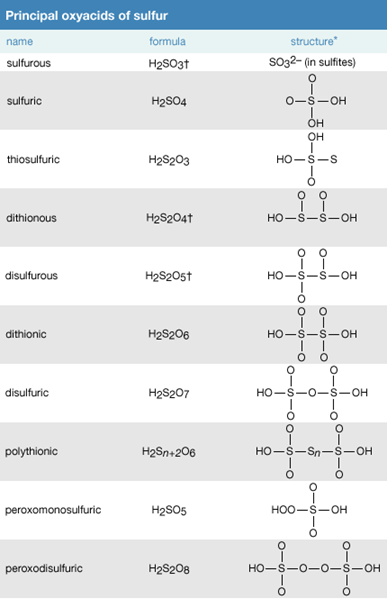 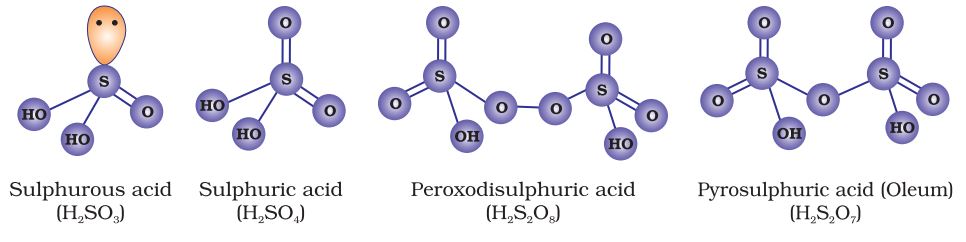 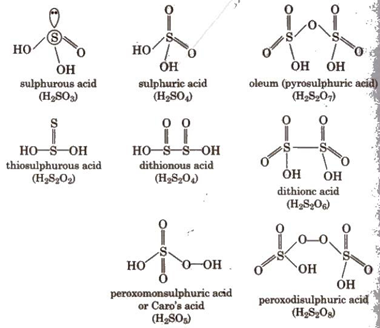 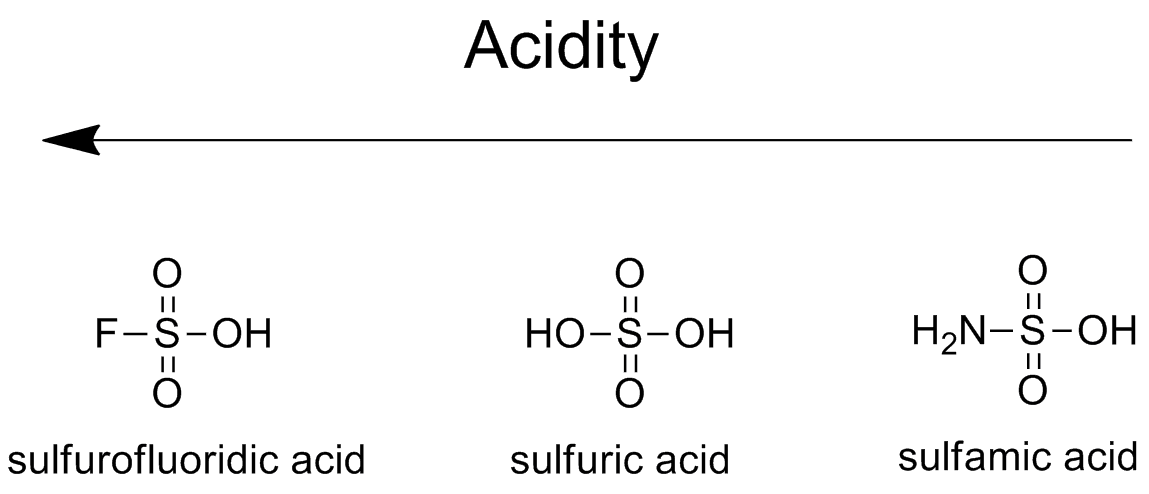 Síla kyselin
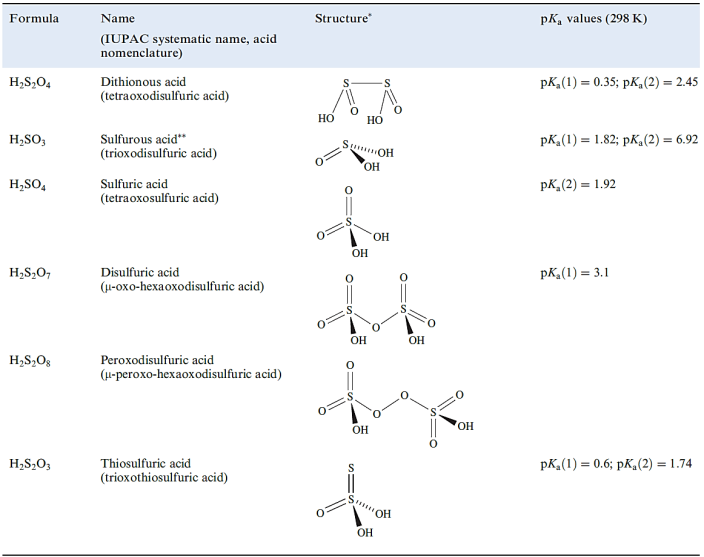 Oxosloučeniny selenu
- mnoho analogických vlastností s oxosloučeninami síry, jsou však odlišnosti.
Oxid seleničitý (SeO2) a kyselina seleničitá (H2SeO3) na rozdíl od analogických sloučenin S to jsou krystalické látky a nemají tolik redukční charakter.
- proto je možné H2SeO3 redukovat mírnými redukčními činidly:
		H2SeO3 + 4 HI  Se + 2 I2 + 3 H2O

Seleničitan sodný (Na2SeO3) se používá jako aditivum do krmiva po hospodářská zvířata a k dekontaminaci vody znečištěné rozpustnými sloučeninami rtuti.

Kyselina selenová (H2SeO4)
vzniká oxidací H2SeO3
		H2SeO3 + H2O2  H2SeO4 + K2SeO3 + MnSeO4 + 3 H2O
			8 H2SeO3 + 2 KMnO4  5 H2SeO4 + H2O
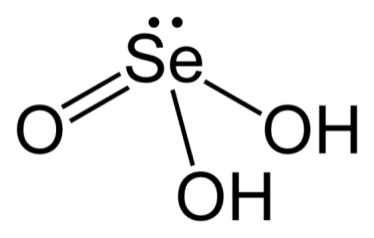 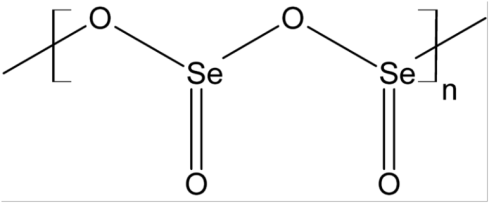 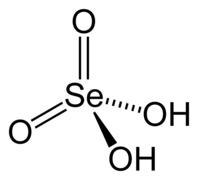 Selenany vápníku, barya a zinku se používají ke zlepšení čistících vlastností motorových olejů.
Oxosloučeniny telluru
- mnoho analogických vlastností s oxosloučeninami síry a selenu, existují odlišnosti.

Oxid teluričitý (TeO2)
bezbarvá kryst. látka, na rozdíl od SO2 a SeO2 
nerozpustná v H2O, rozpust. v roztocích zásad 
na MI2TeO3 (telluričitany)

Kyselina hexahydrogentellurová (H6TeO6)
- oktaedrické molekuly s 6 -OH skupinami
- krystalická, ve vodě rozpustná, slabá kyselina
- vyšší teplotou lze H6TeO6 dehydratovat na TeO3.

 Oxid tellurový (TeO3) je, na rozdíl od SO3 a SeO3, žlutou 
Krystalickou látkou, nerozpustnou v H2O.
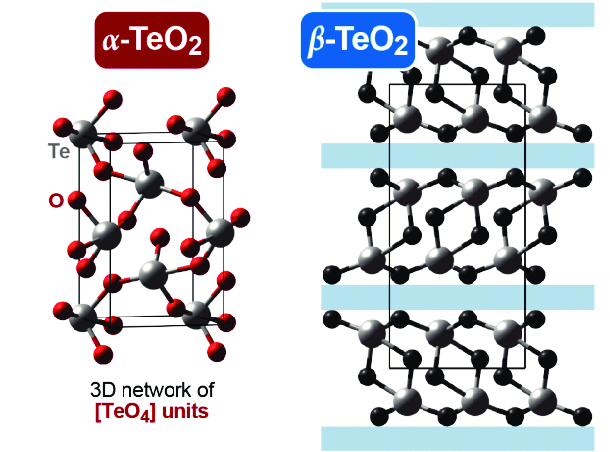 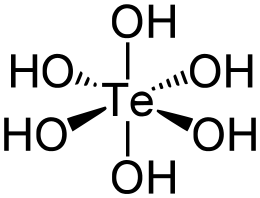 TeO3
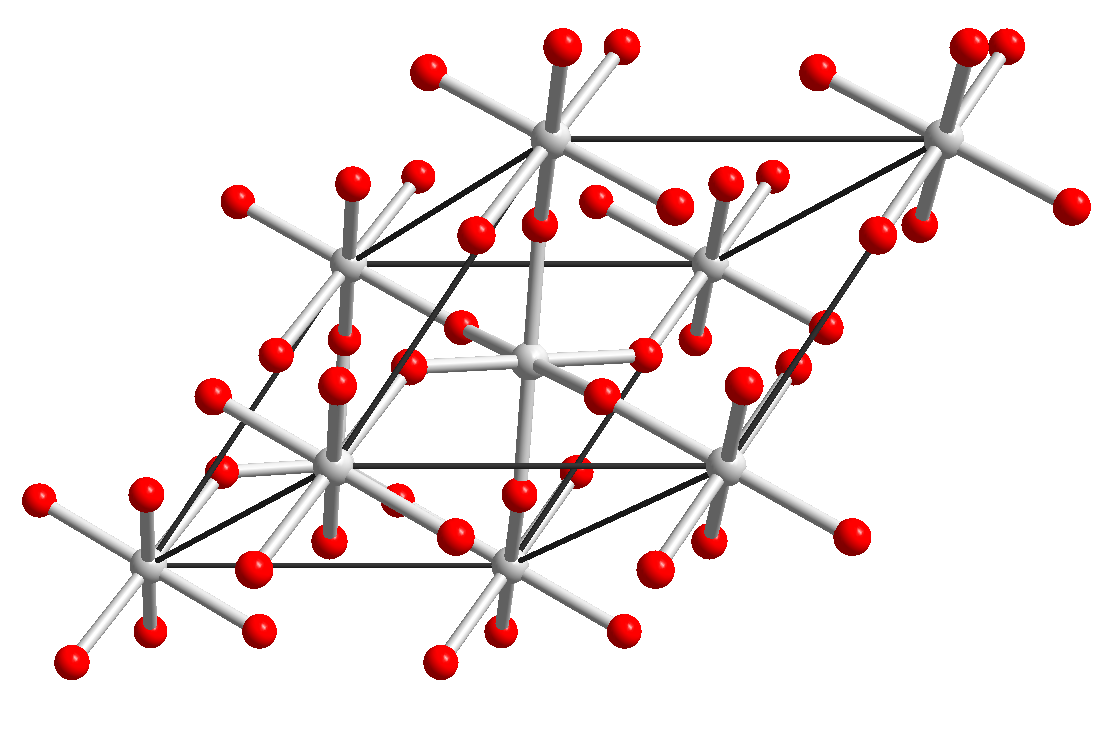 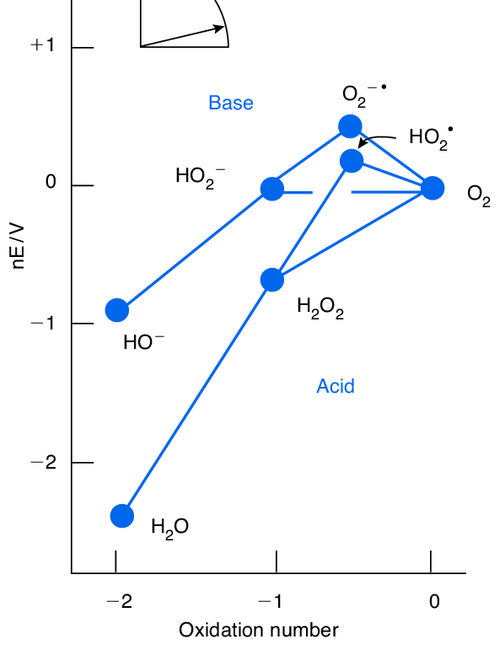 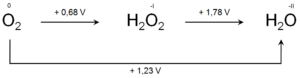 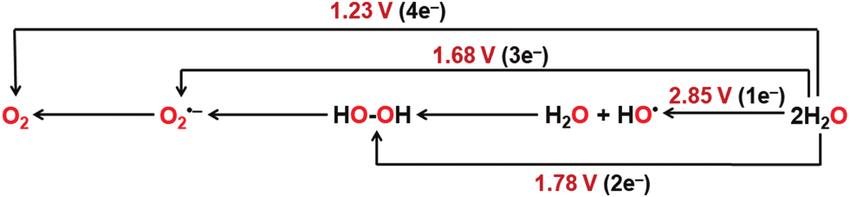 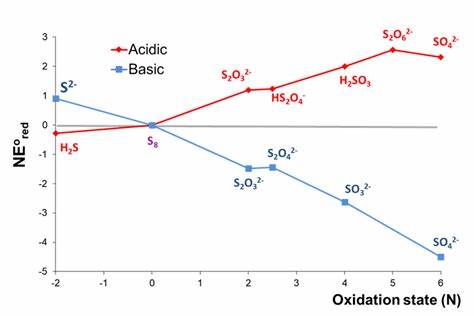 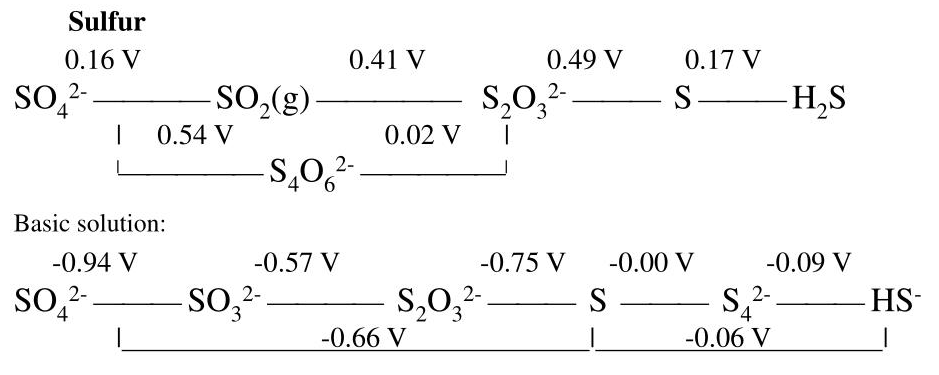 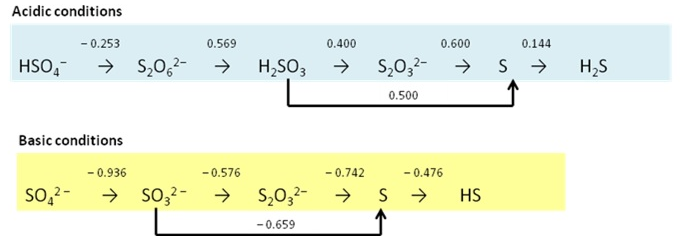 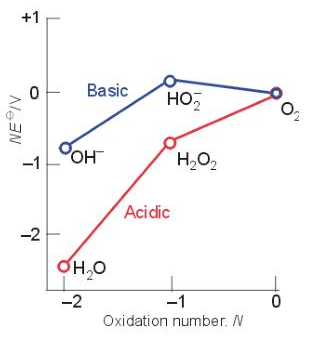 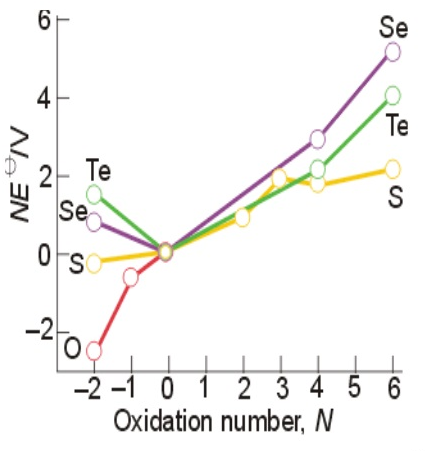